Progress in the Partial-Wave Analysis Methods at COMPASS
Julien Beckers and Florian Kaspar for the COMPASS Collaboration

HADRON 2023: Analysis tools
June 8th, 2023
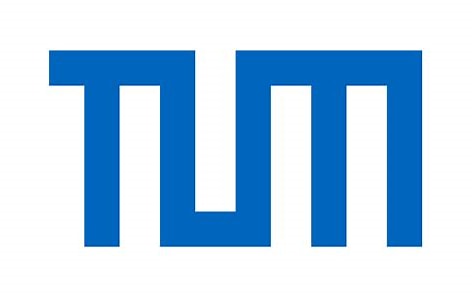 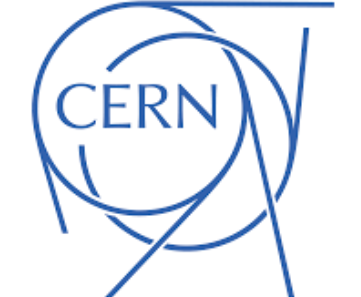 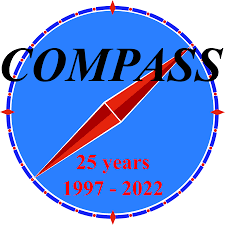 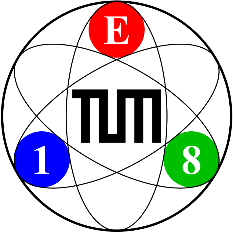 julien.beckers@tum.de
florian.kaspar@tum.de
funded by the DFG under Germany’s Excellence Strategy – EXC2094 – 390783311 and BMBF Verbundsforschung 05P21WOCC1 COMPASS
Excited Light Mesons at COMPASS
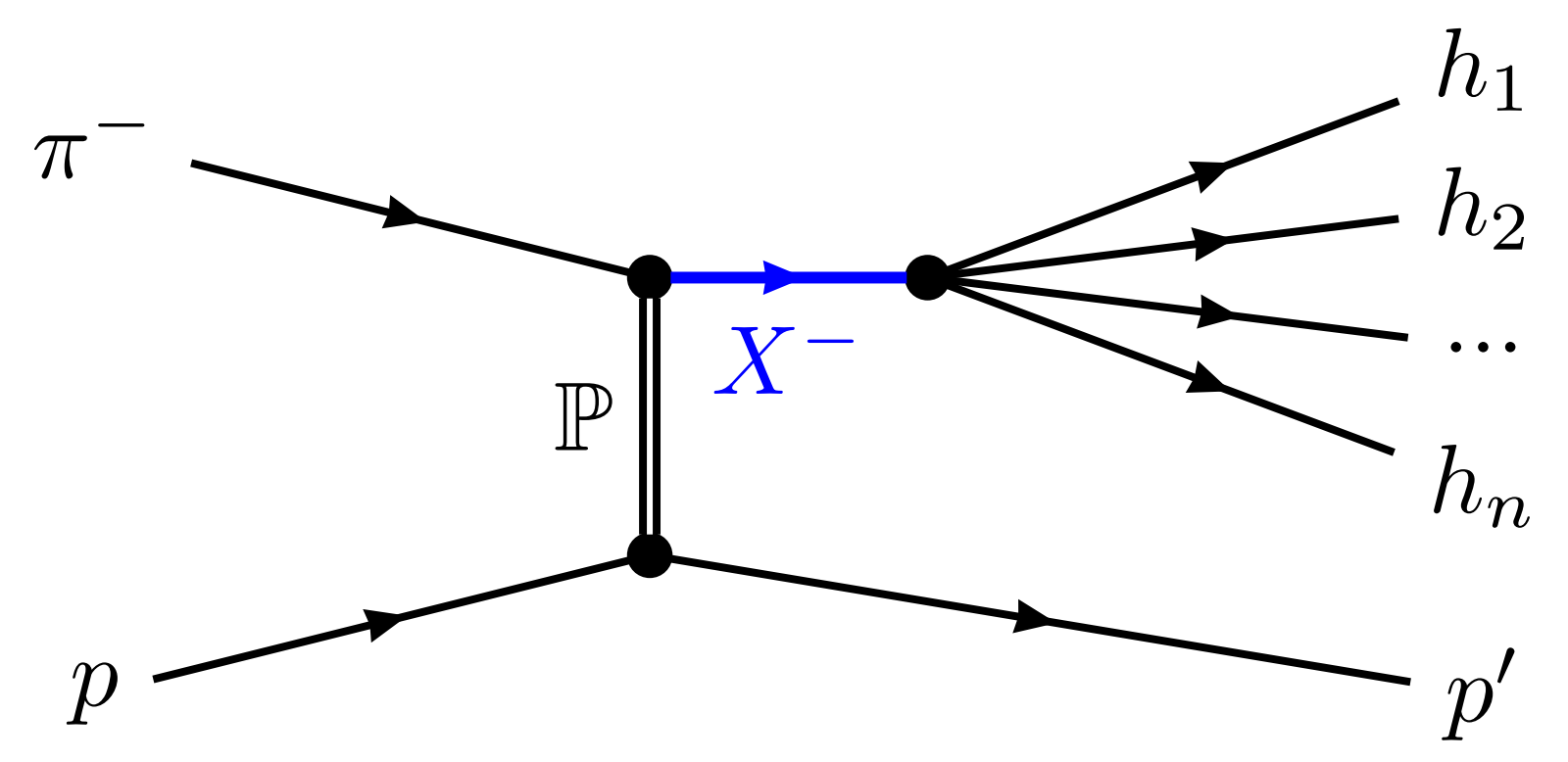 2/42
julien.beckers@tum.de
HADRON 2023 | June 8th, 2023
The COMPASS Experiment
Large-acceptance magnetic spectrometer @ CERN-SPS
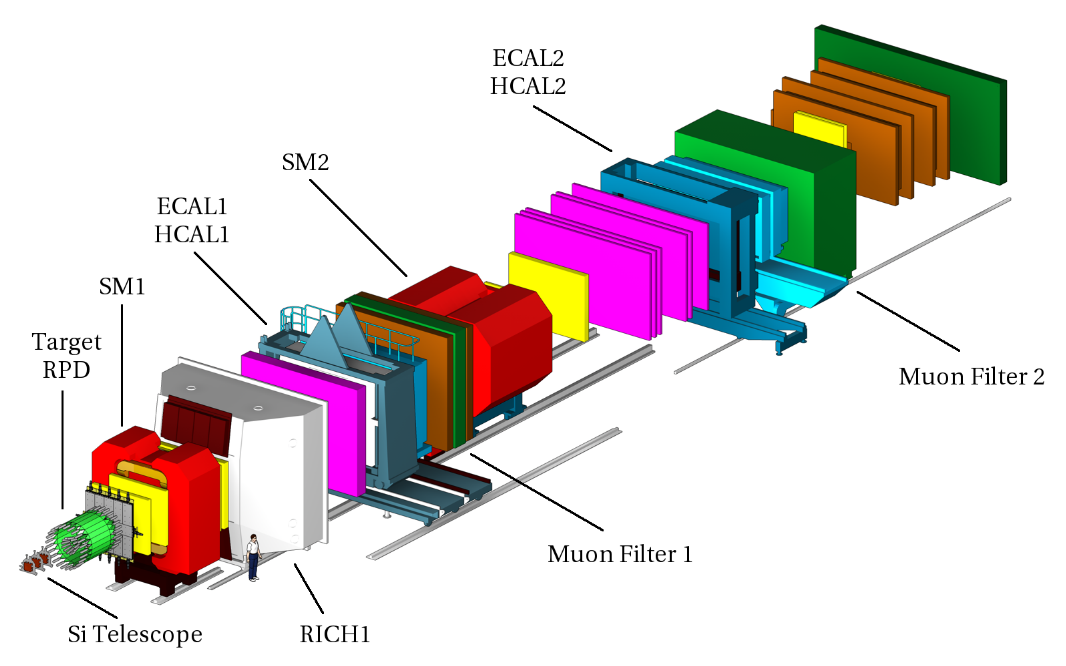 Spectrometer:
Liquid-hydrogen target
Two-stage spectrometer setup around two dipole magnets SM1/2
From COMPASS Collab., The COMPASS Setup for Physics with Hadron Beams (Nucl. Instrum. Methods Phys. Res. A 779 (2014), pp. 69–115)
3/42
julien.beckers@tum.de
HADRON 2023 | June 8th, 2023
Excited Light Mesons at COMPASS
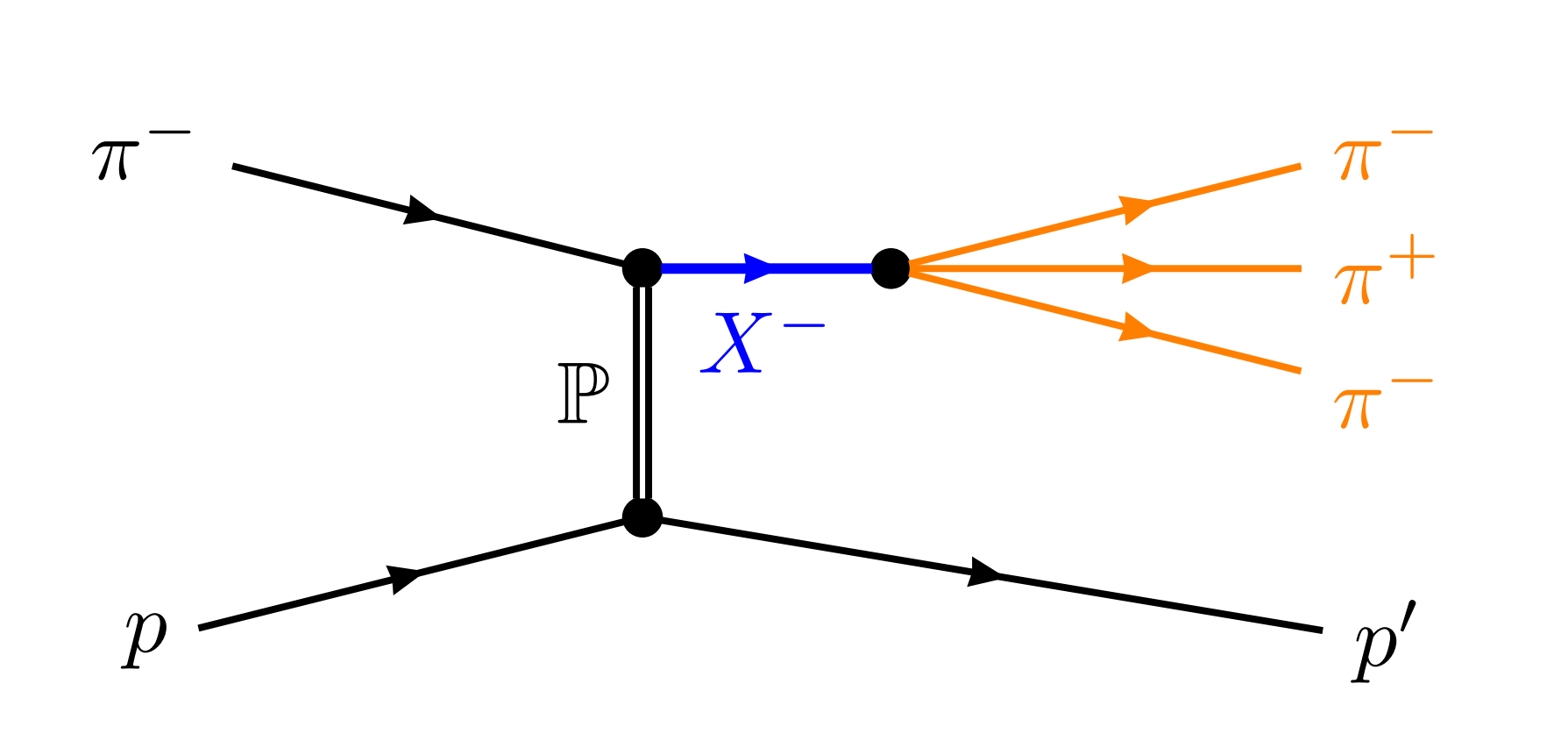 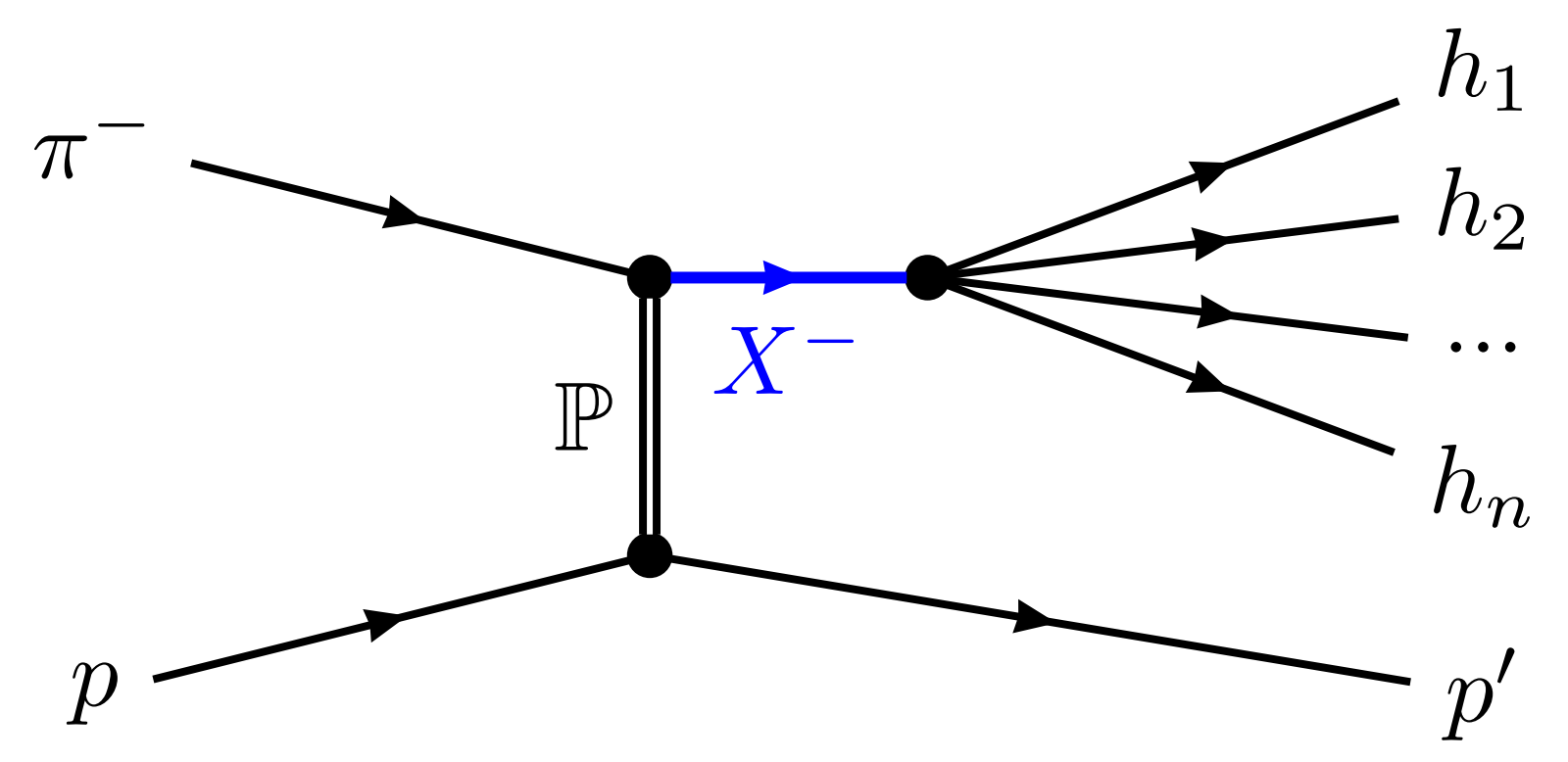 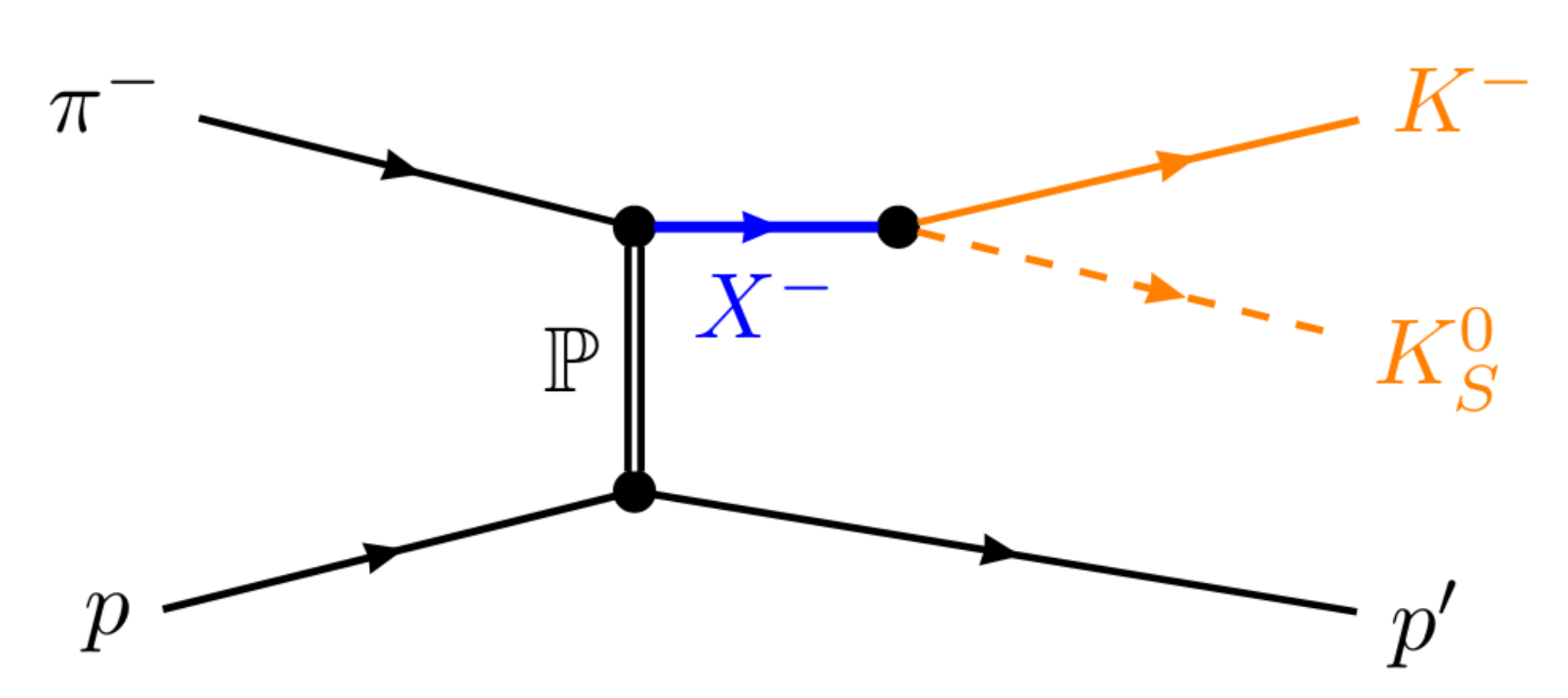 Dominated by Pomeron exchange
4/42
julien.beckers@tum.de
HADRON 2023 | June 8th, 2023
Excited Light Mesons at COMPASS
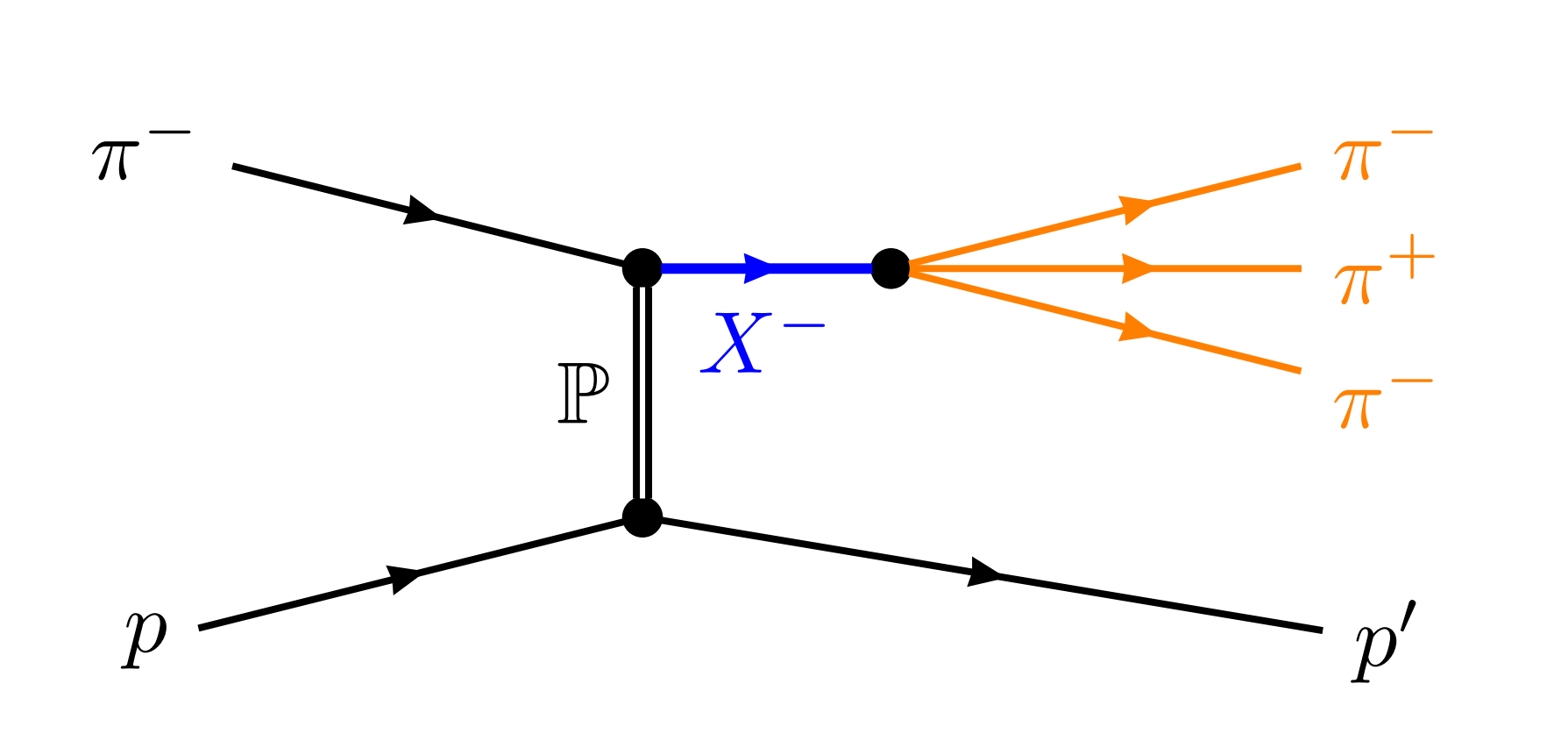 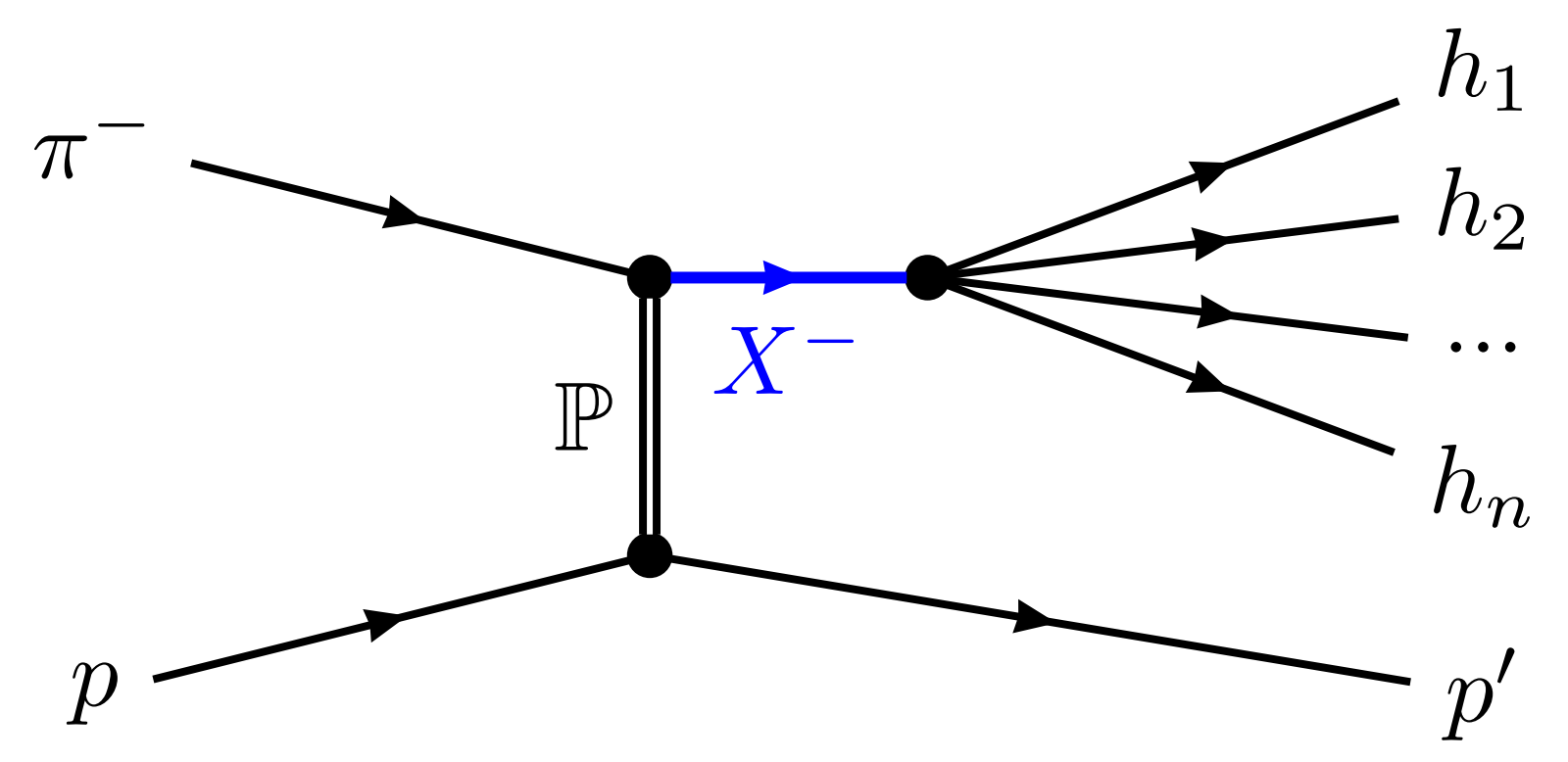 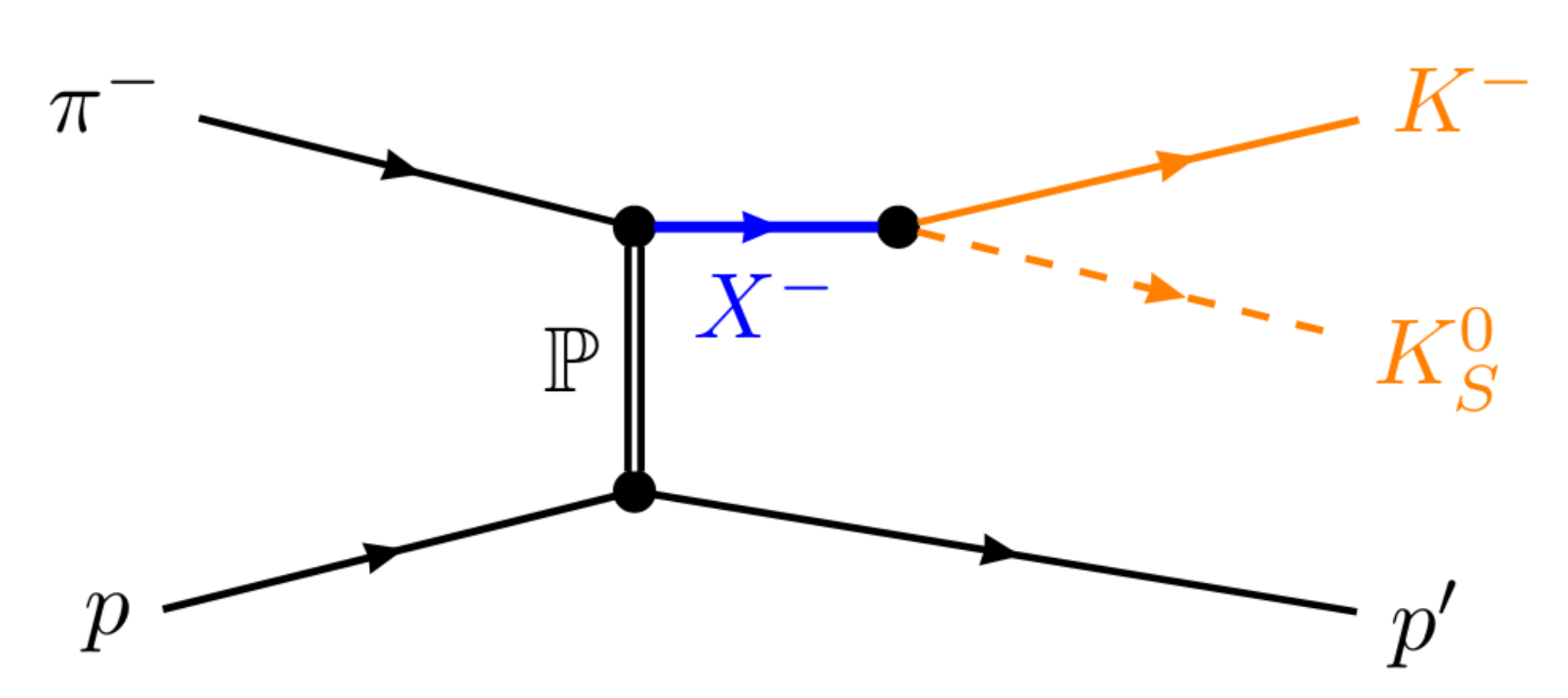 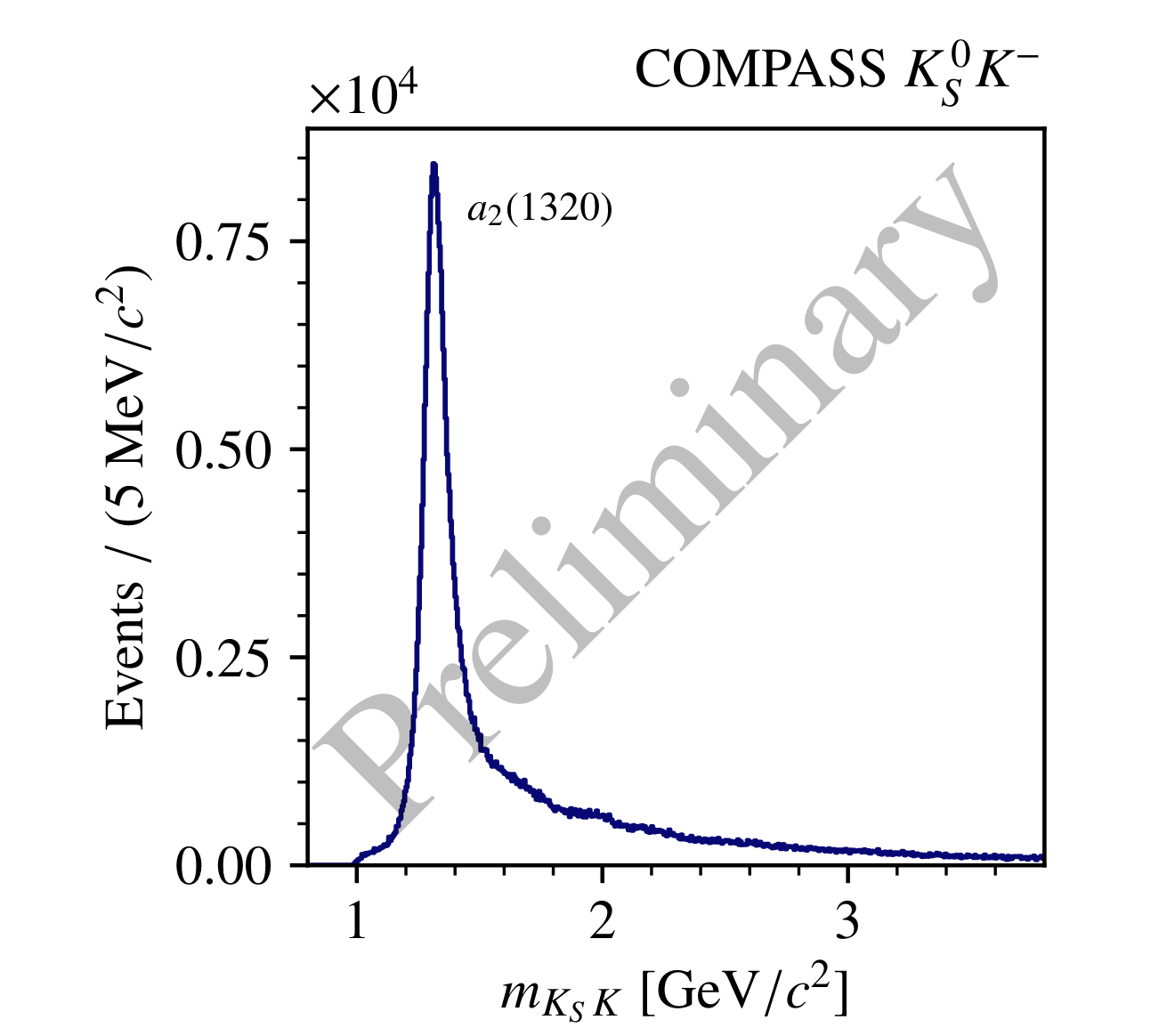 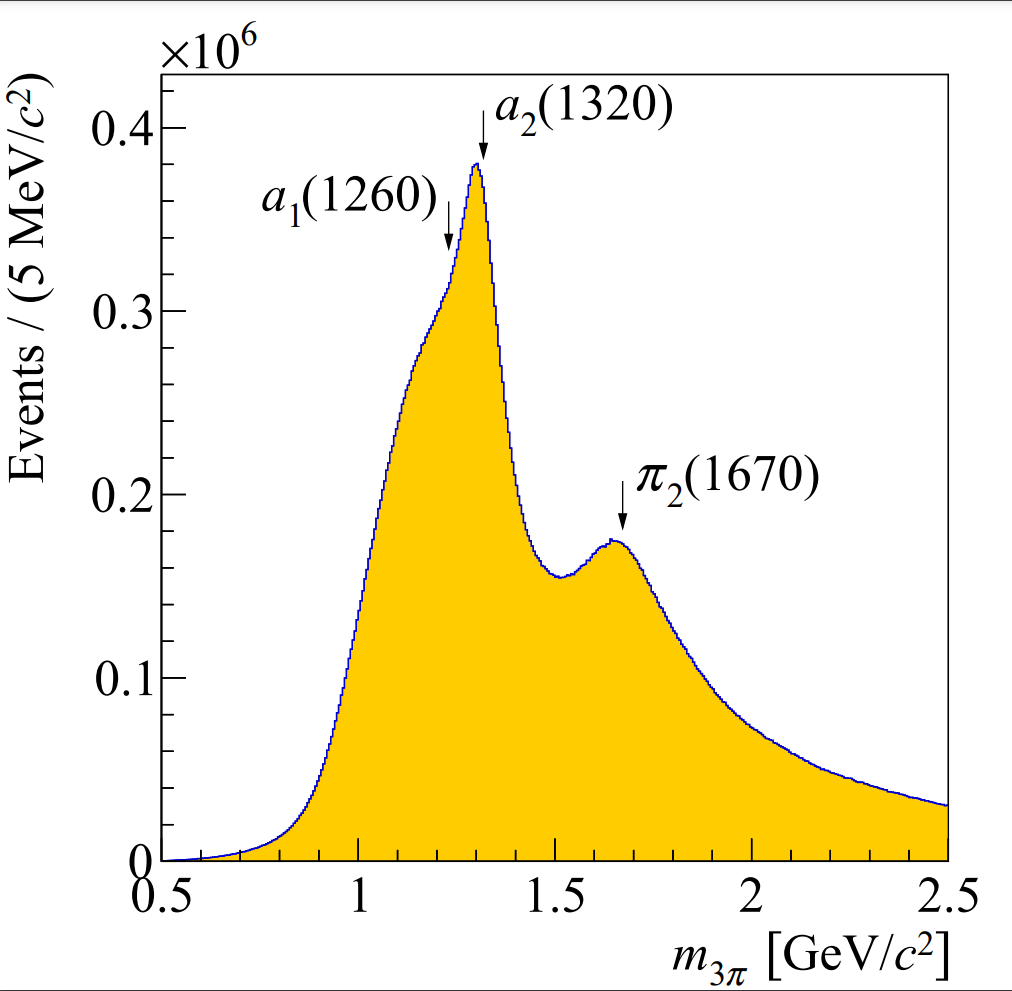 Dominated by Pomeron exchange
5/42
julien.beckers@tum.de
HADRON 2023 | June 8th, 2023
Partial-Wave Decomposition
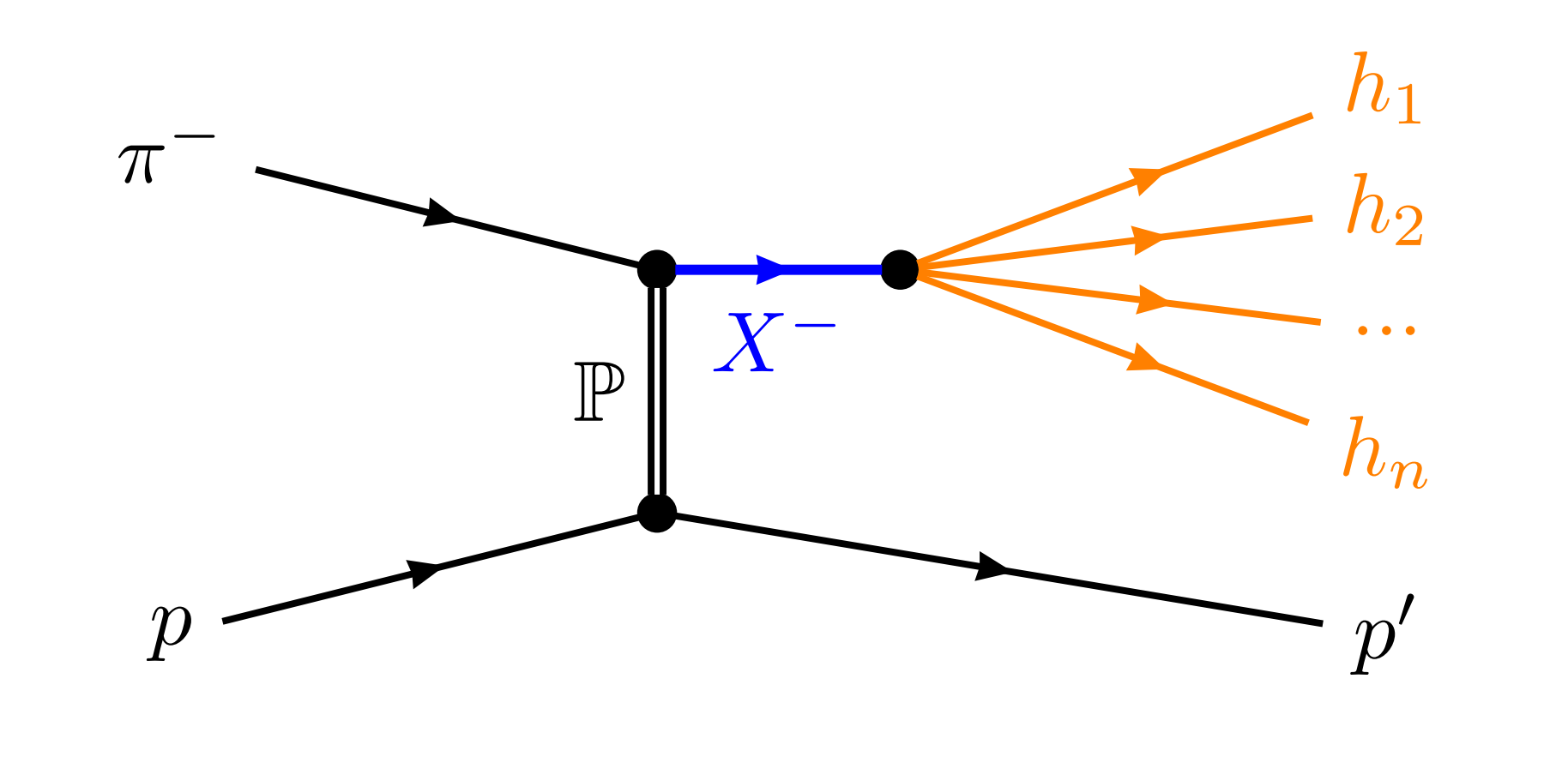 6/42
julien.beckers@tum.de
HADRON 2023 | June 8th, 2023
Partial-Wave Decomposition
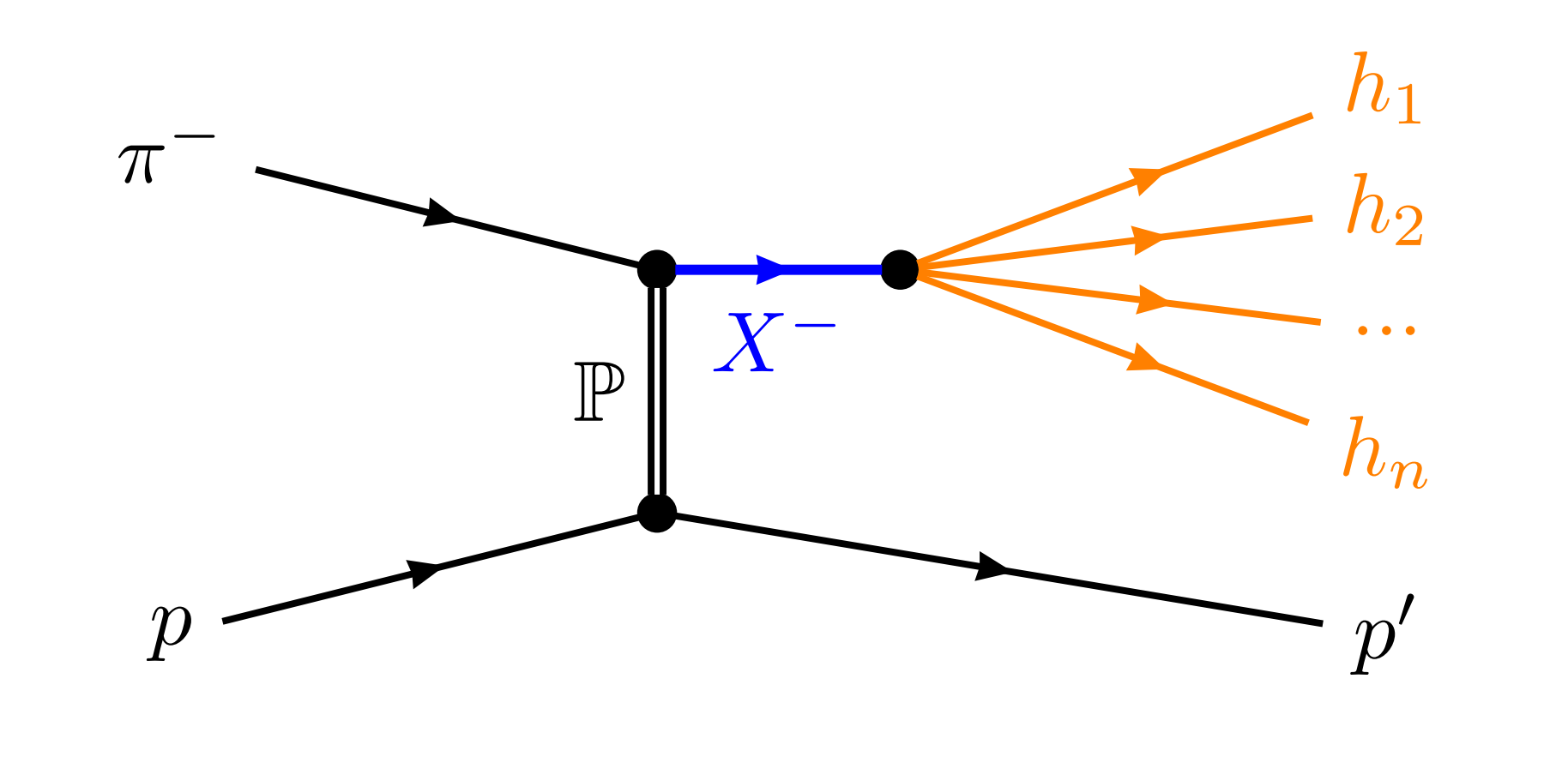 7/42
julien.beckers@tum.de
HADRON 2023 | June 8th, 2023
Partial-Wave Decomposition
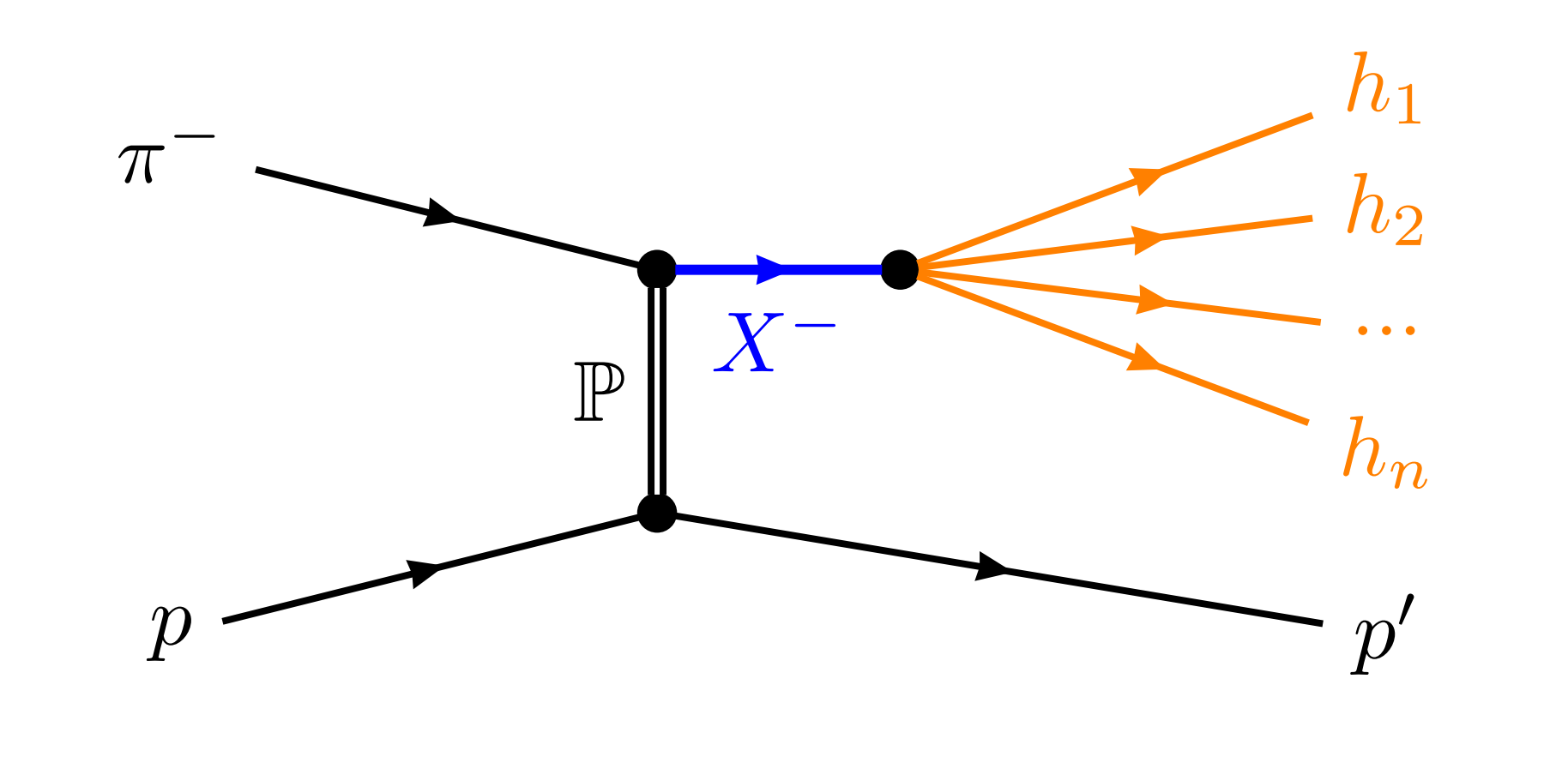 8/42
julien.beckers@tum.de
HADRON 2023 | June 8th, 2023
Partial-Wave Decomposition
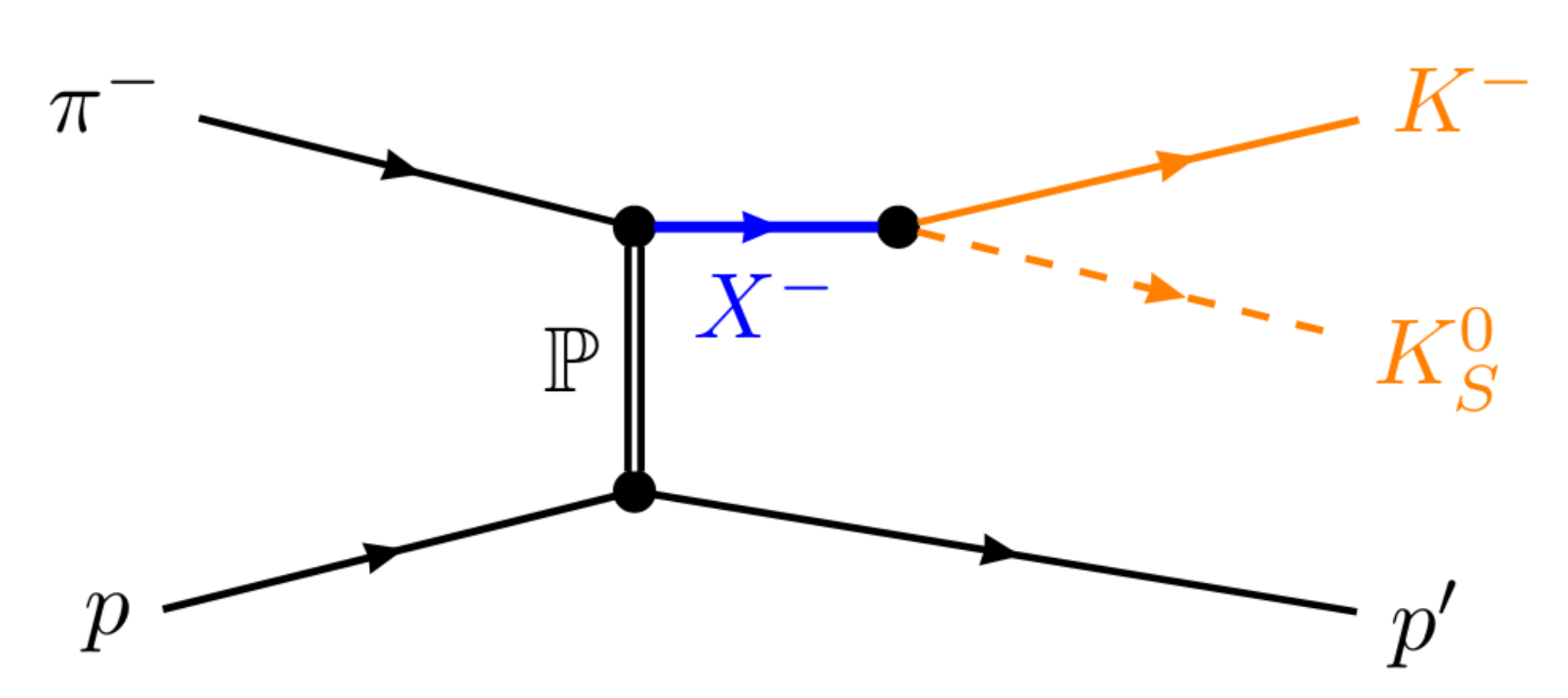 9/42
julien.beckers@tum.de
HADRON 2023 | June 8th, 2023
Partial-Wave Decomposition
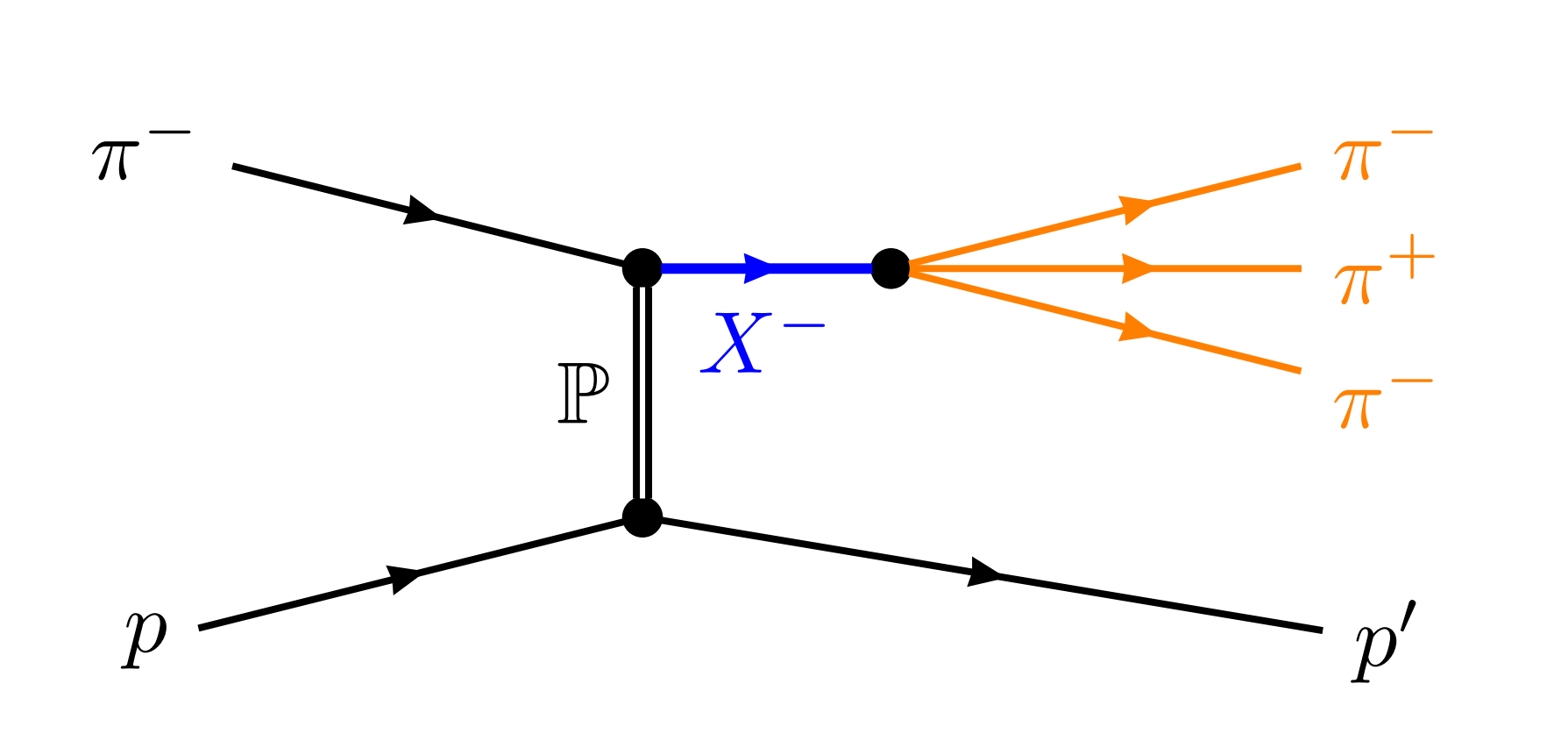 10/42
julien.beckers@tum.de
HADRON 2023 | June 8th, 2023
Partial-Wave Decomposition
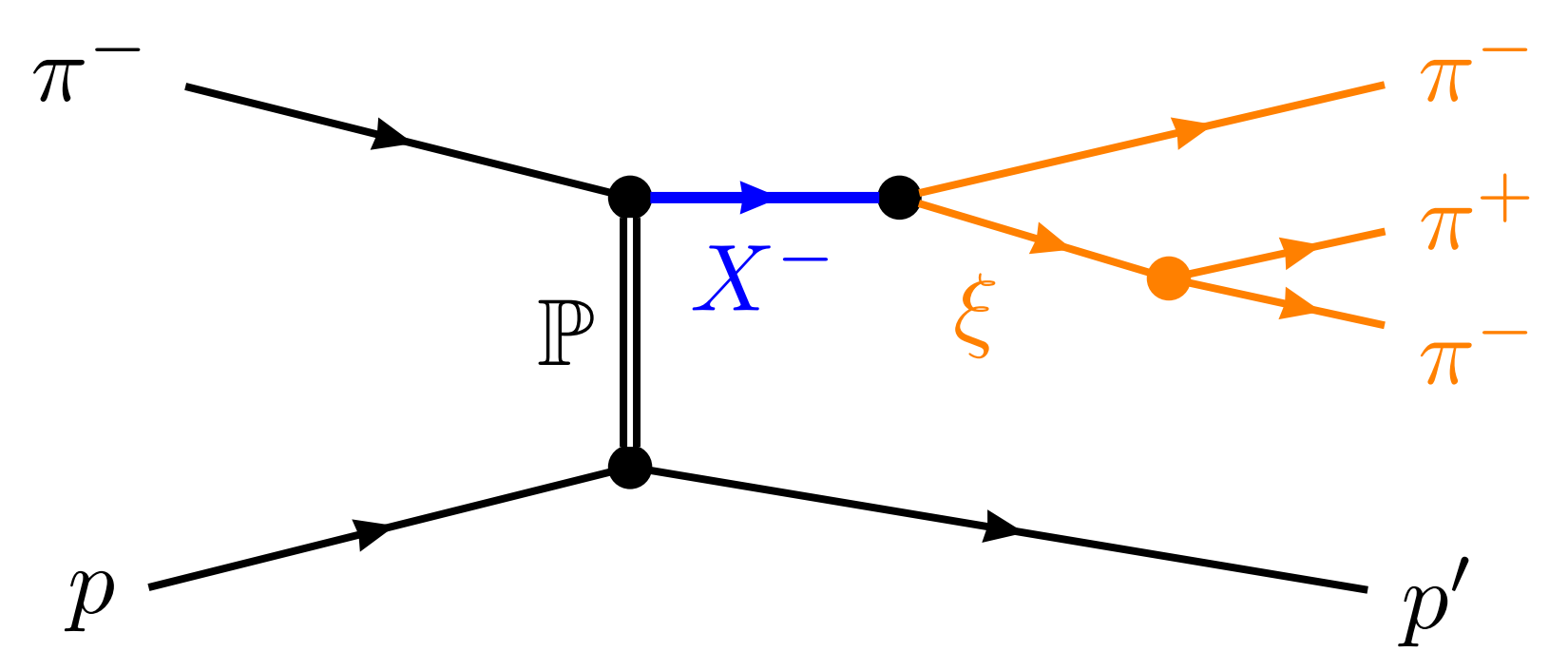 11/42
julien.beckers@tum.de
HADRON 2023 | June 8th, 2023
Partial-Wave Decomposition
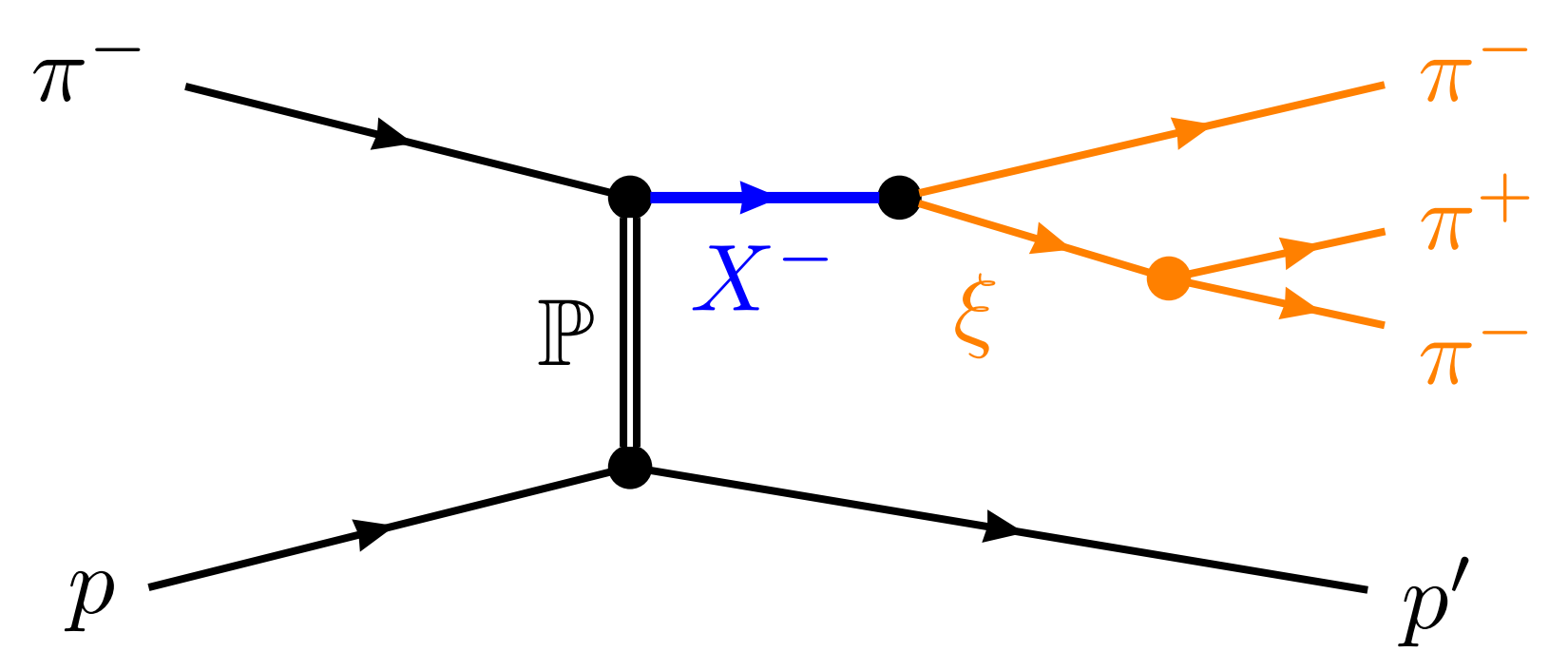 12/42
julien.beckers@tum.de
HADRON 2023 | June 8th, 2023
Resonance-Model Fit
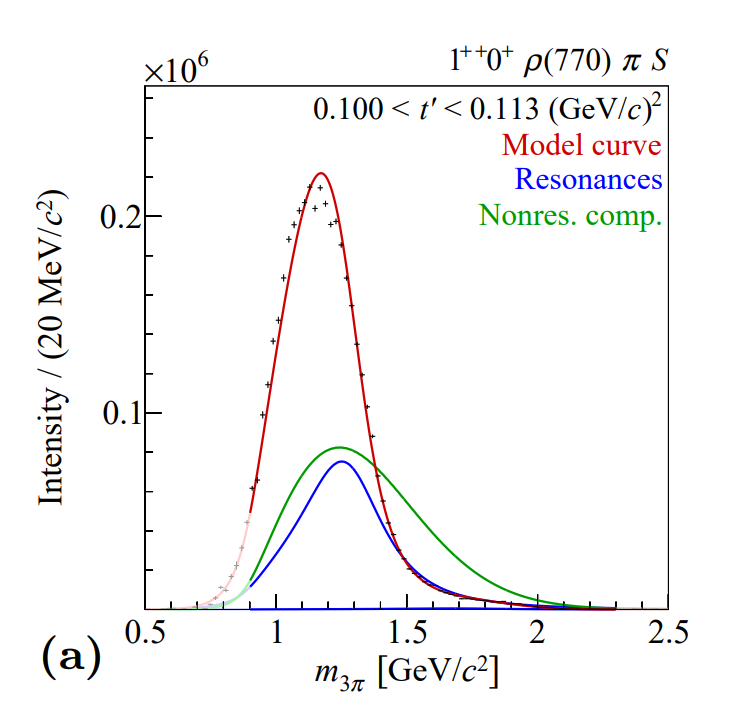 COMPASS PRD 98 (2018) 092003
13/42
julien.beckers@tum.de
HADRON 2023 | June 8th, 2023
14/42
julien.beckers@tum.de
HADRON 2023 | June 8th, 2023
Ambiguities in the Partial-Wave Decomposition
15/42
julien.beckers@tum.de
HADRON 2023 | June 8th, 2023
Ambiguities in the Partial-Wave Decomposition
Pomeron exchange dominant
16/42
julien.beckers@tum.de
HADRON 2023 | June 8th, 2023
Ambiguities in the Partial-Wave Decomposition
Pomeron exchange dominant
17/42
julien.beckers@tum.de
HADRON 2023 | June 8th, 2023
Ambiguities in the Partial-Wave Decomposition
root decomposition
“Barrelet zeros”
Chung, PRD 56 7299–7316 (1997)
Barrelet, Nuov Cim A 8, 331–371 (1972)
18/42
julien.beckers@tum.de
HADRON 2023 | June 8th, 2023
Ambiguities in the Partial-Wave Decomposition
19/42
julien.beckers@tum.de
HADRON 2023 | June 8th, 2023
[Speaker Notes: tan(theta) is real -> cc entire expression eq. cc root
Cc each root/combination leads to new solution -> nmb discrete amb. Given by combination of cc’d roots]
Study of the Ambiguities
How do the ambiguous solutions look like (continuity, signals, …)? 
What are the effects of the partial-wave decomposition fit on finite data on the ambiguities?
Continuous intensity model

create an amplitude model for selected partial waves
calculate exact ambiguities
Finite pseudo-data

generate pseudo-data according to model
perform partial-wave decomposition
20/42
julien.beckers@tum.de
HADRON 2023 | June 8th, 2023
Continuous Amplitude Model
complex scale
phase-space factor
21/42
julien.beckers@tum.de
HADRON 2023 | June 8th, 2023
Continuous Amplitude Model
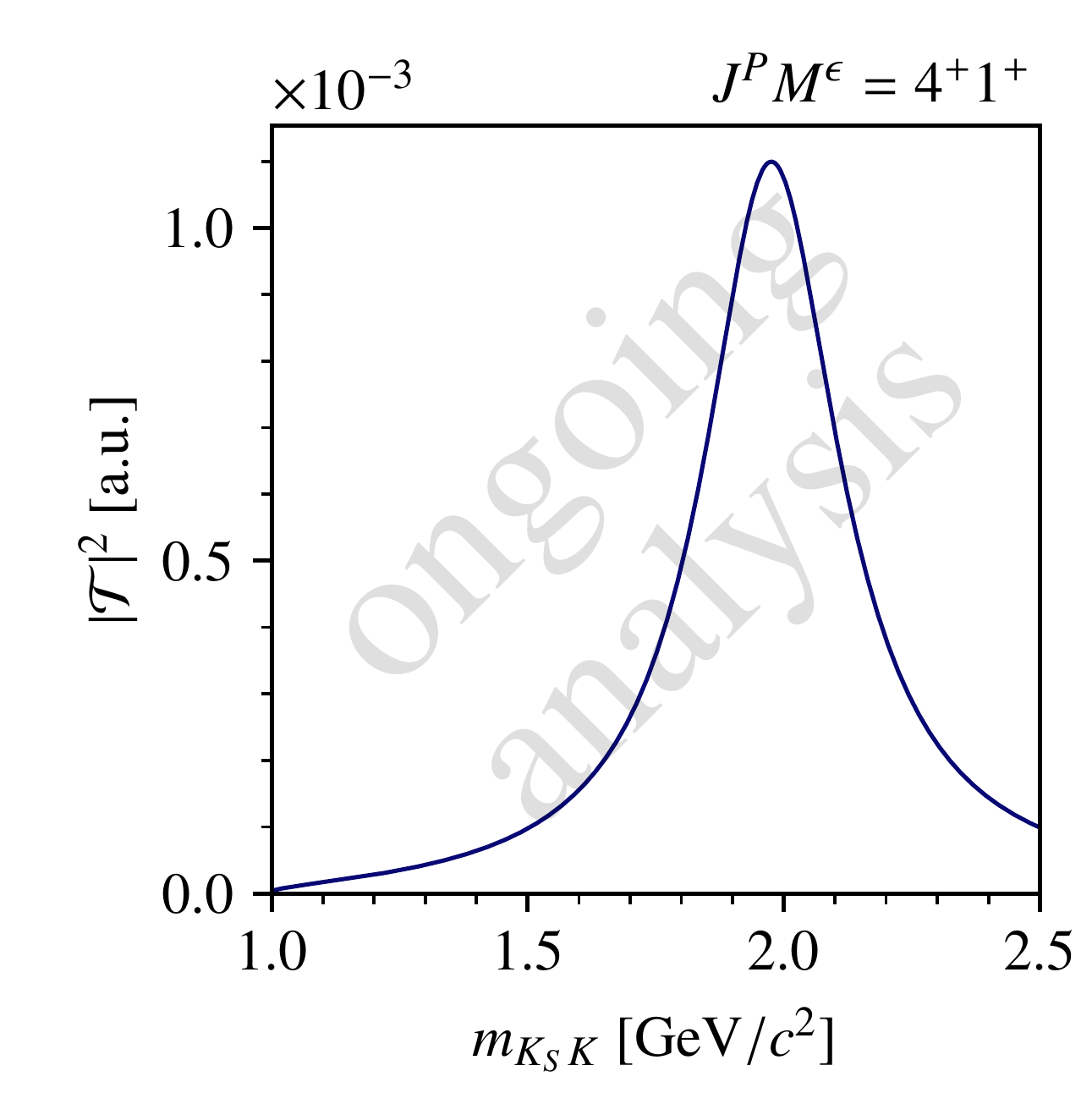 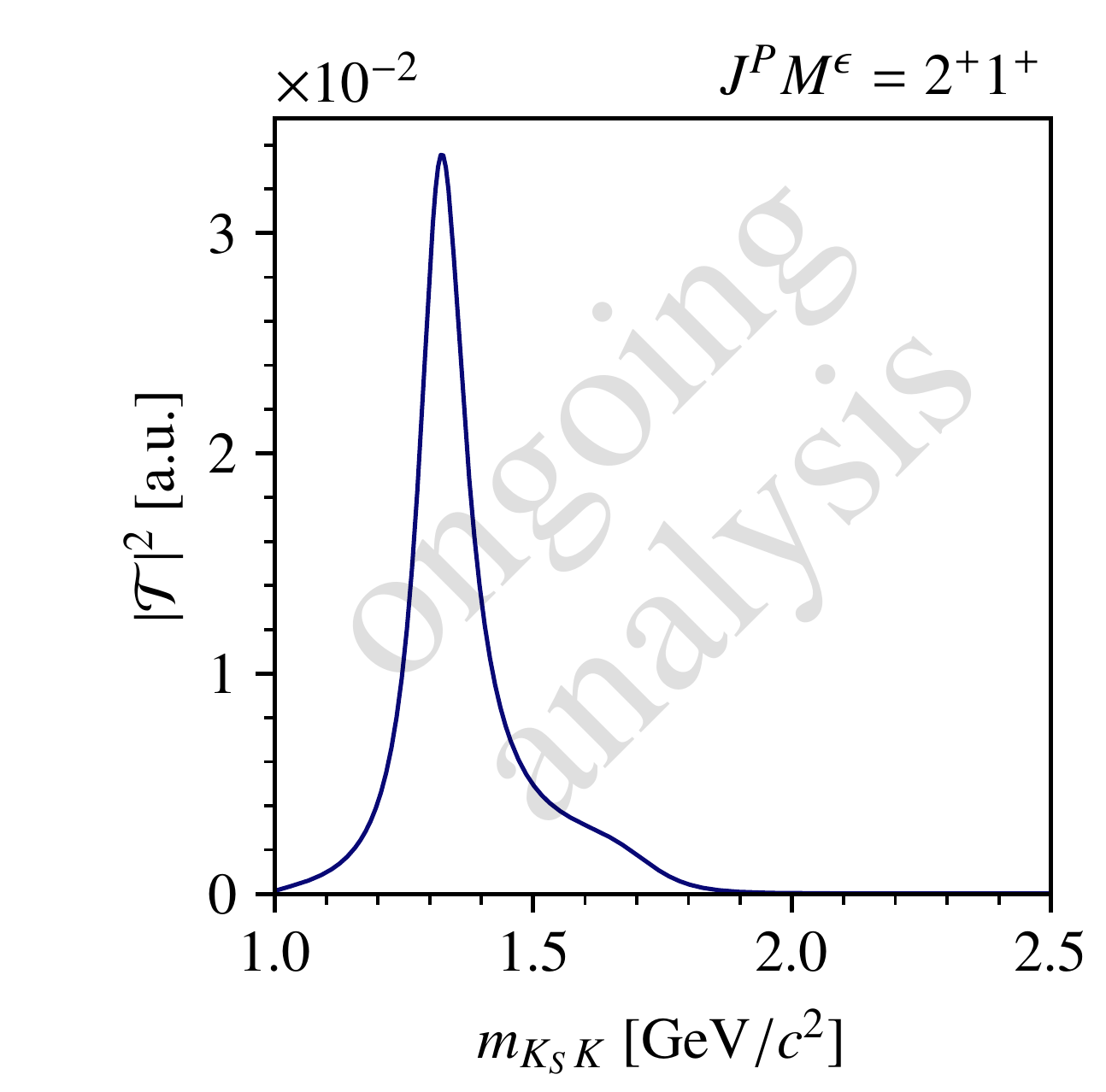 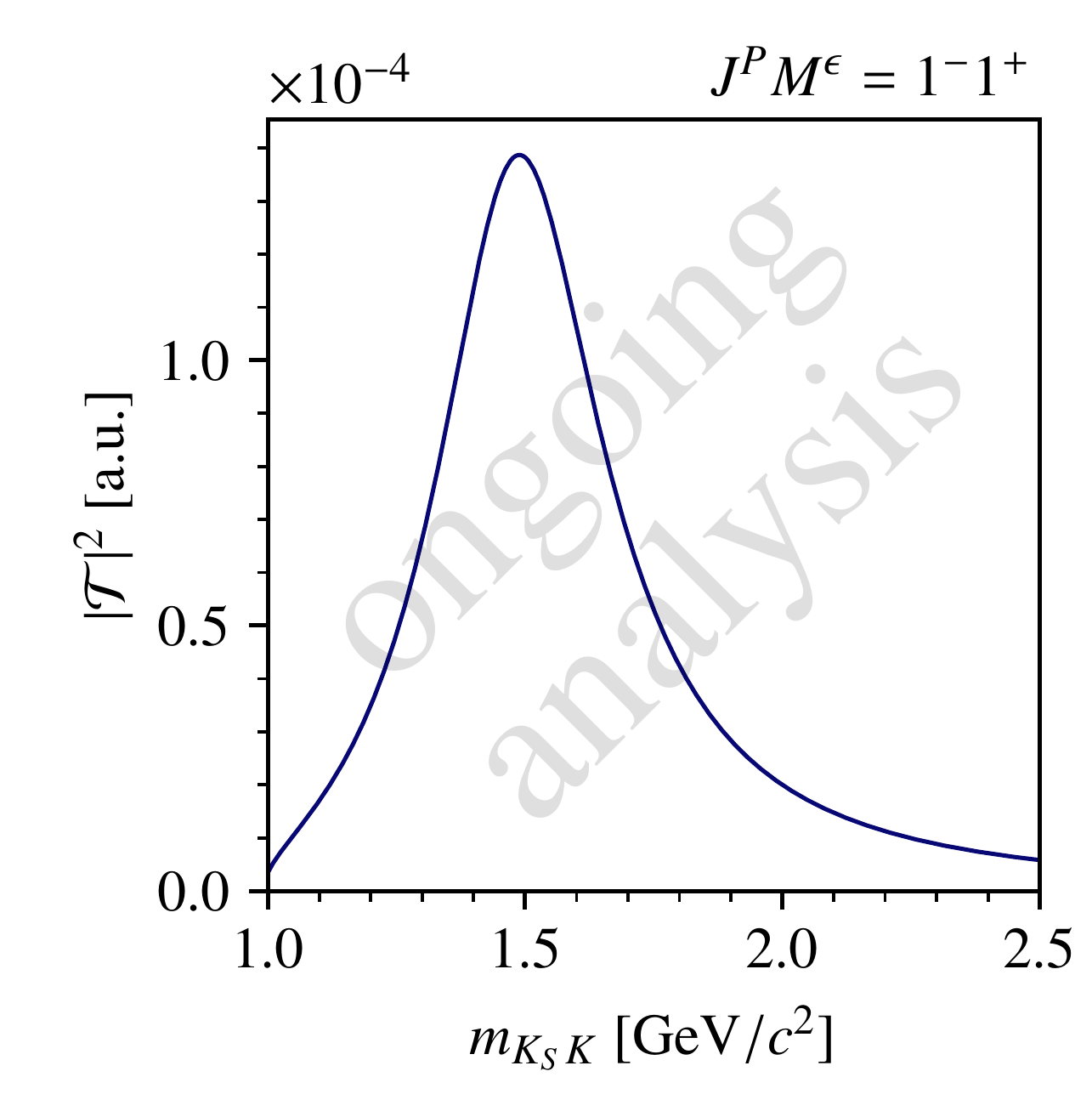 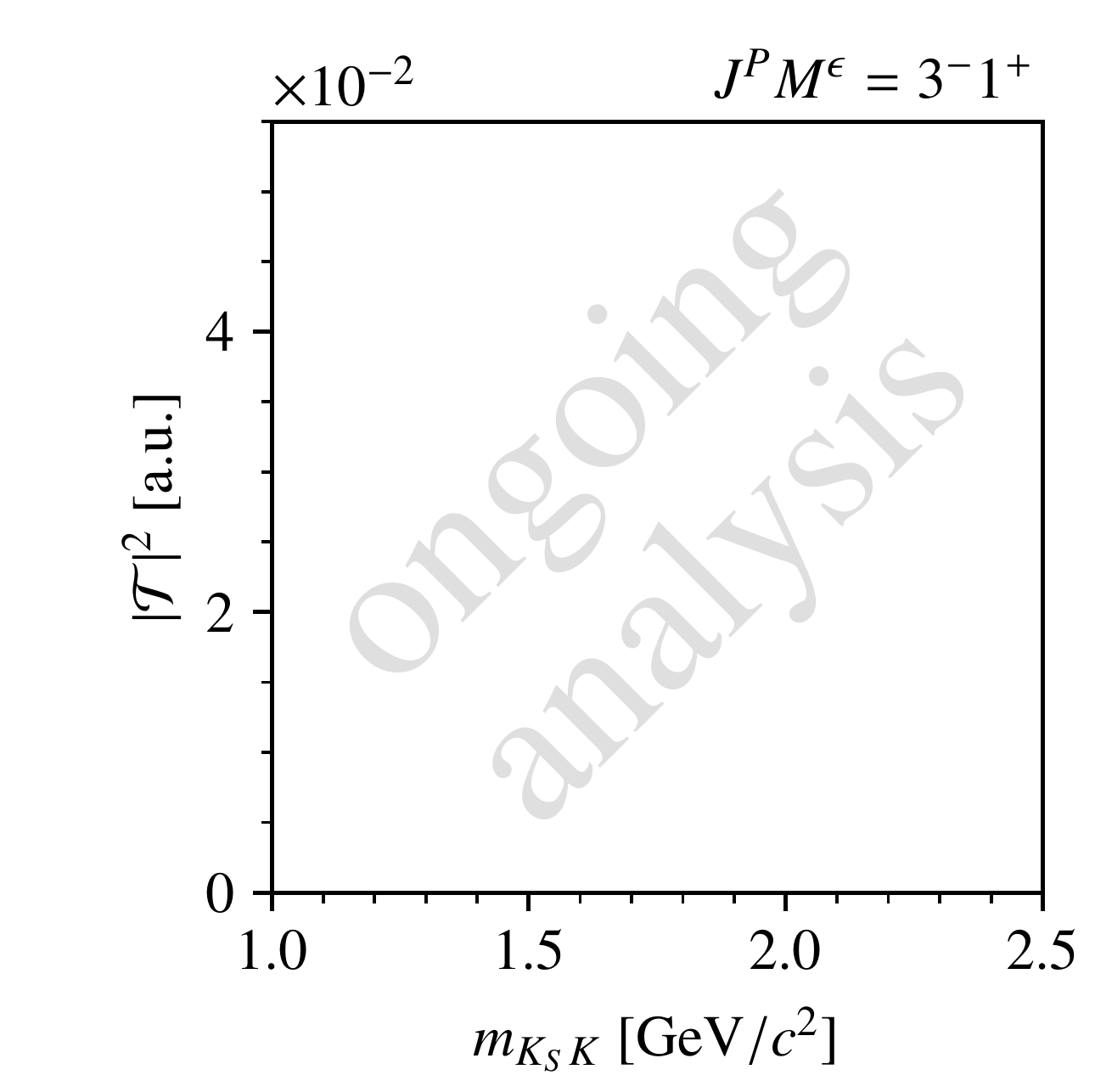 22/42
julien.beckers@tum.de
HADRON 2023 | June 8th, 2023
Continuous Amplitude Model
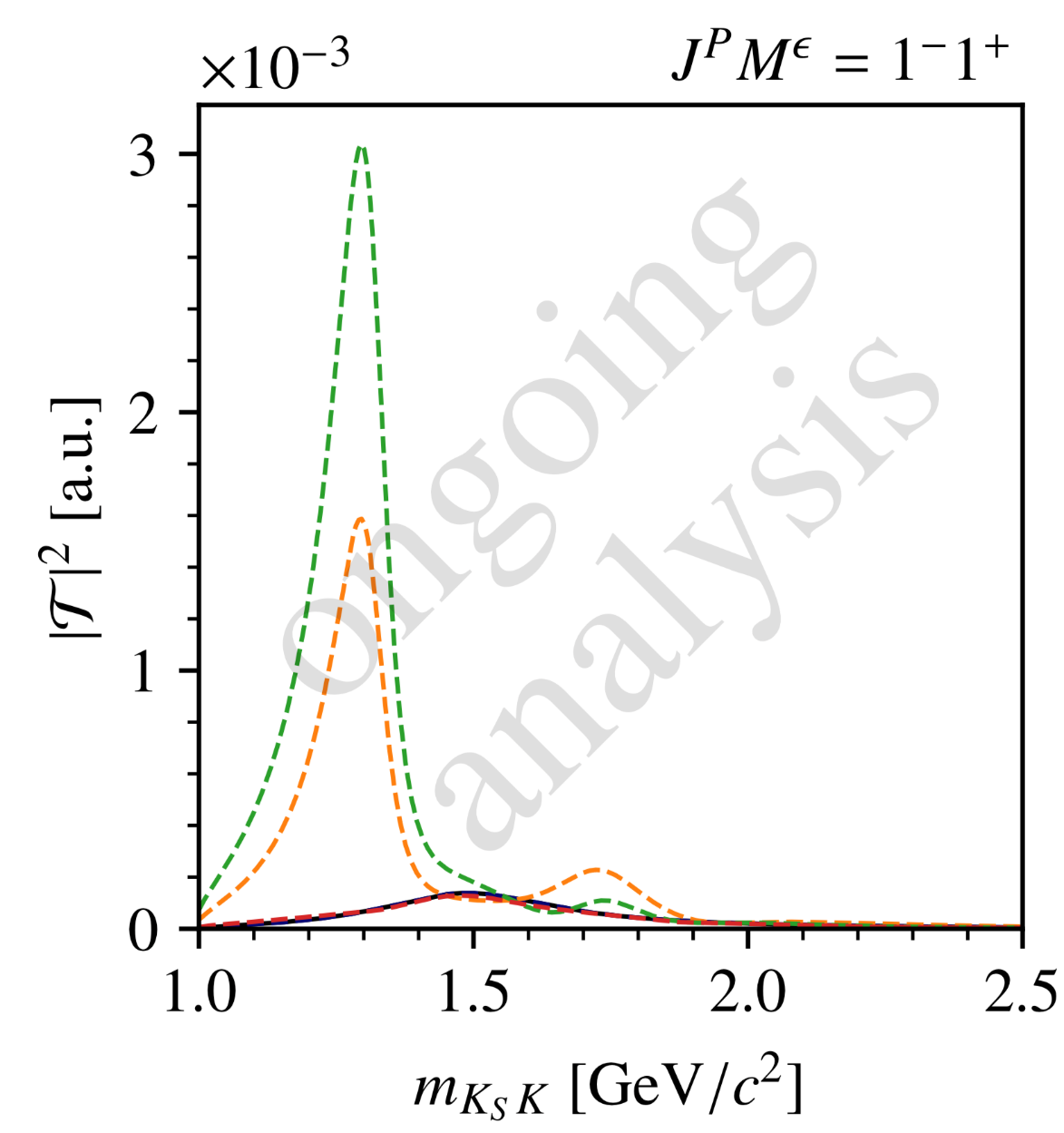 sol. 1
sol. 2
sol. 3
model
23/42
julien.beckers@tum.de
HADRON 2023 | June 8th, 2023
Continuous Amplitude Model
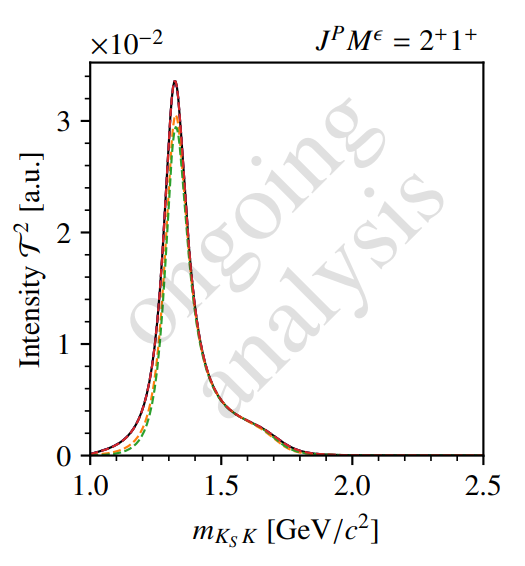 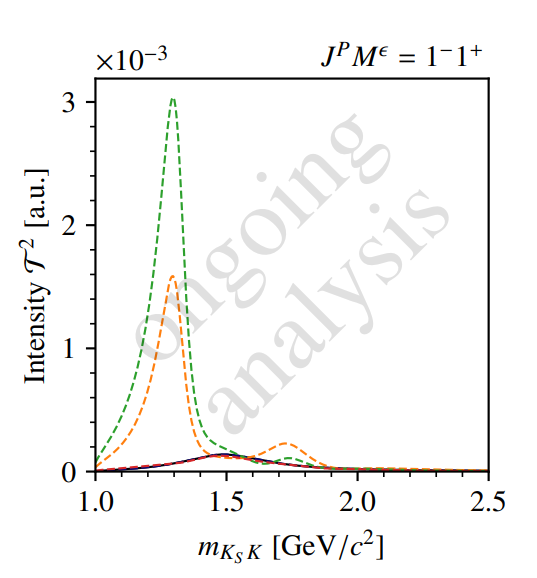 sol. 1
sol. 2
sol. 3
model
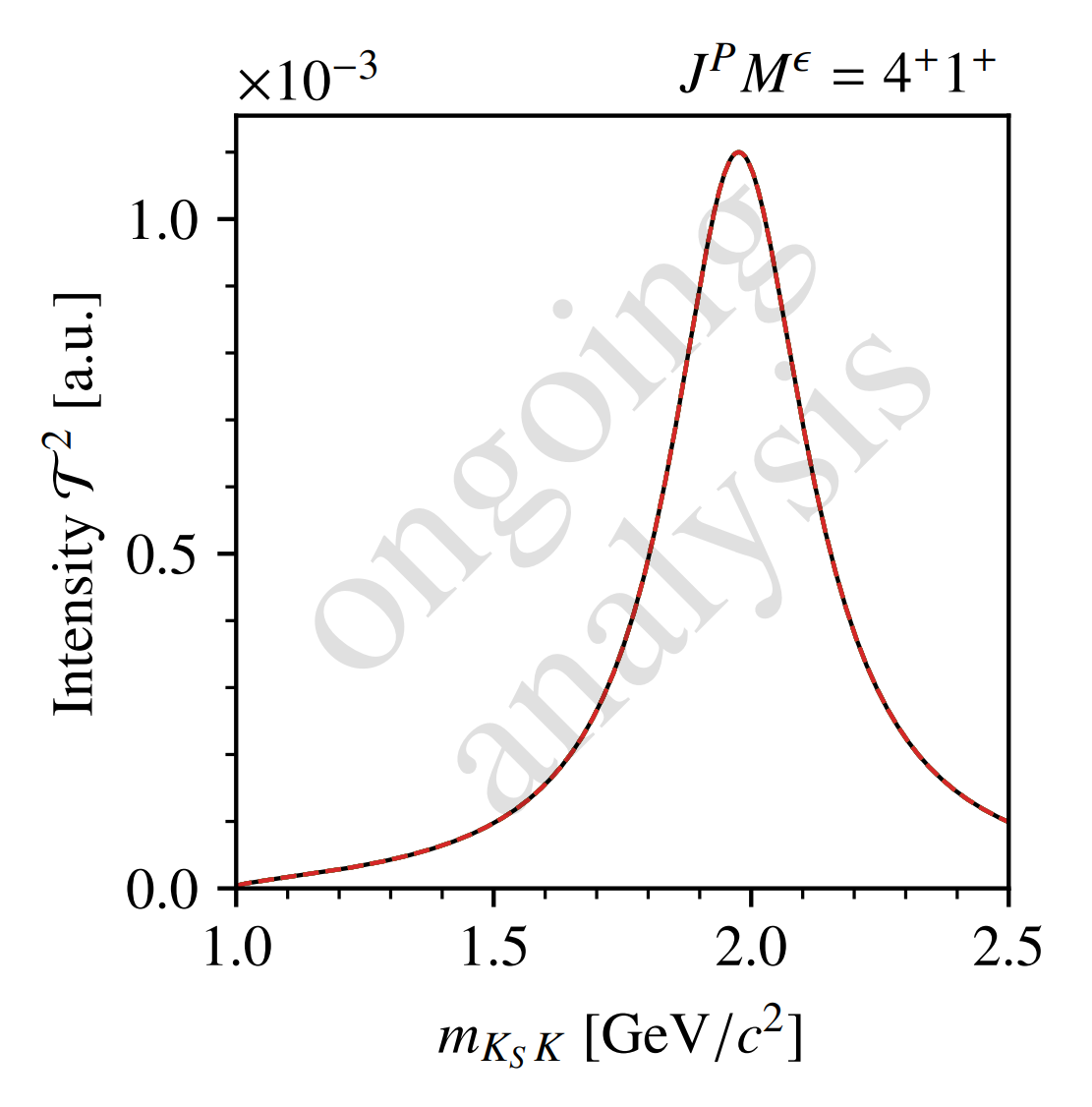 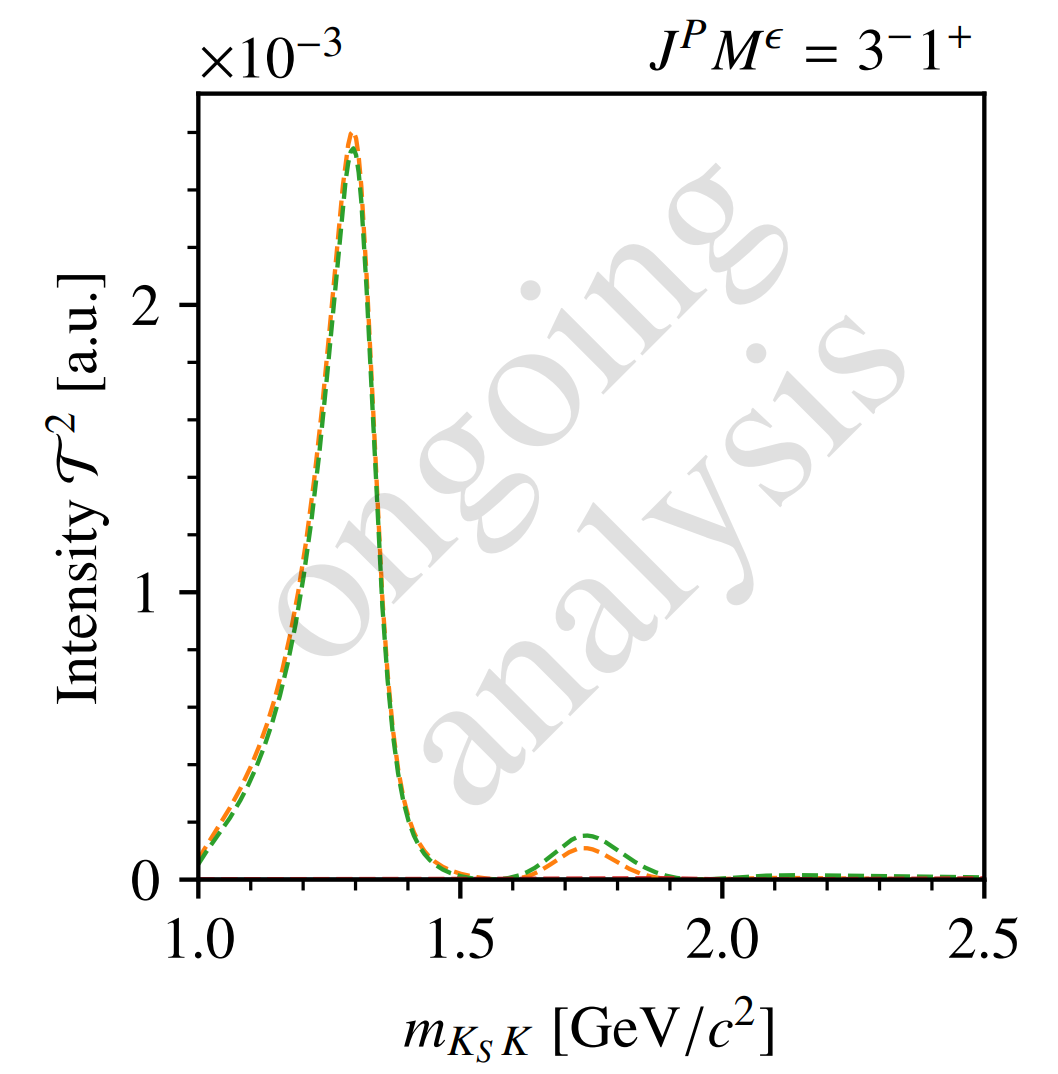 24/42
julien.beckers@tum.de
HADRON 2023 | June 8th, 2023
Continuous Amplitude Model
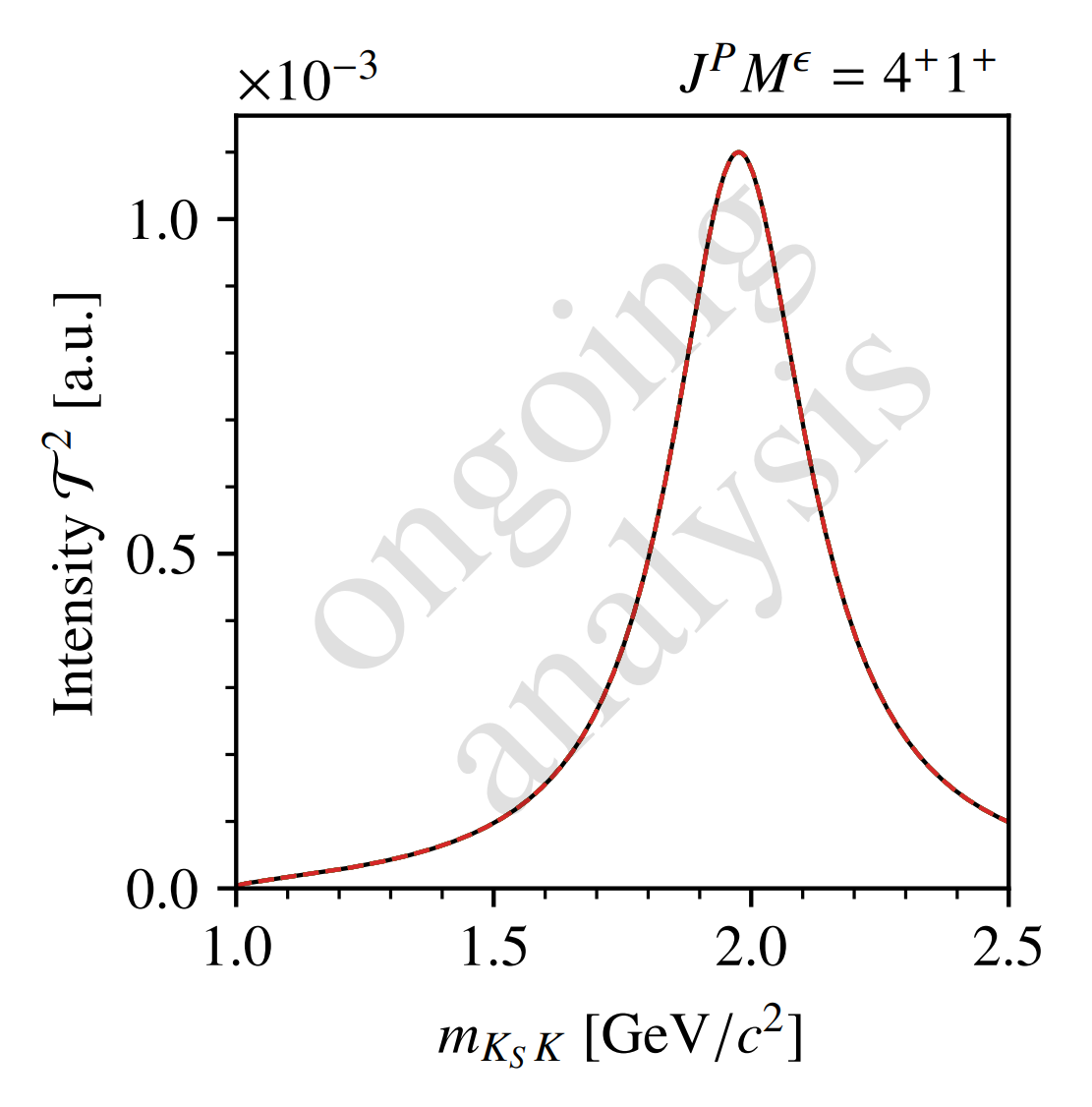 sol. 1
sol. 2
sol. 3
model
25/42
julien.beckers@tum.de
HADRON 2023 | June 8th, 2023
Study of the Ambiguities
26/42
julien.beckers@tum.de
HADRON 2023 | June 8th, 2023
Partial-Wave Decomposition Fits on Pseudodata
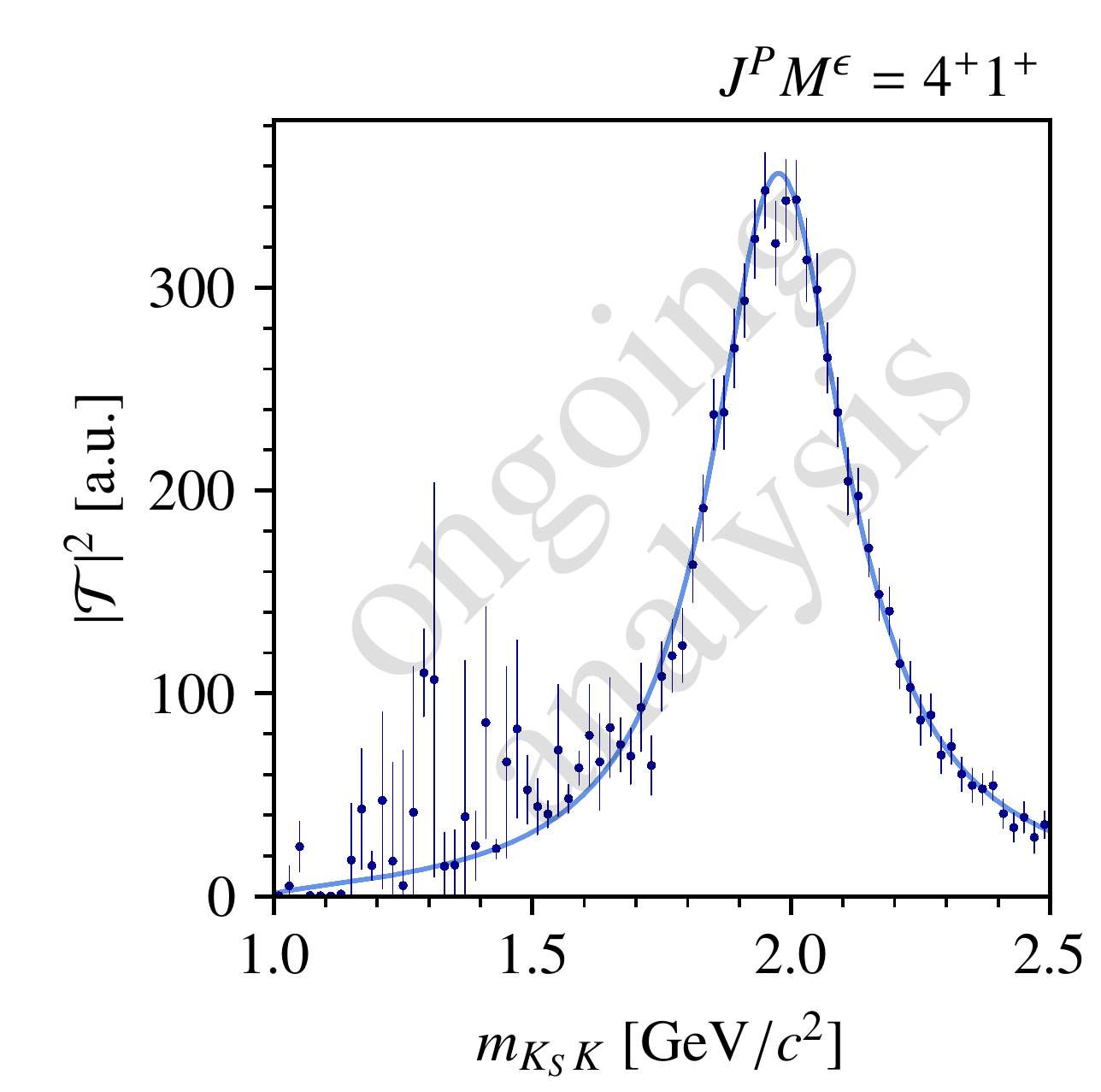 27/42
julien.beckers@tum.de
HADRON 2023 | June 8th, 2023
Partial-Wave Decomposition Fits on Pseudodata
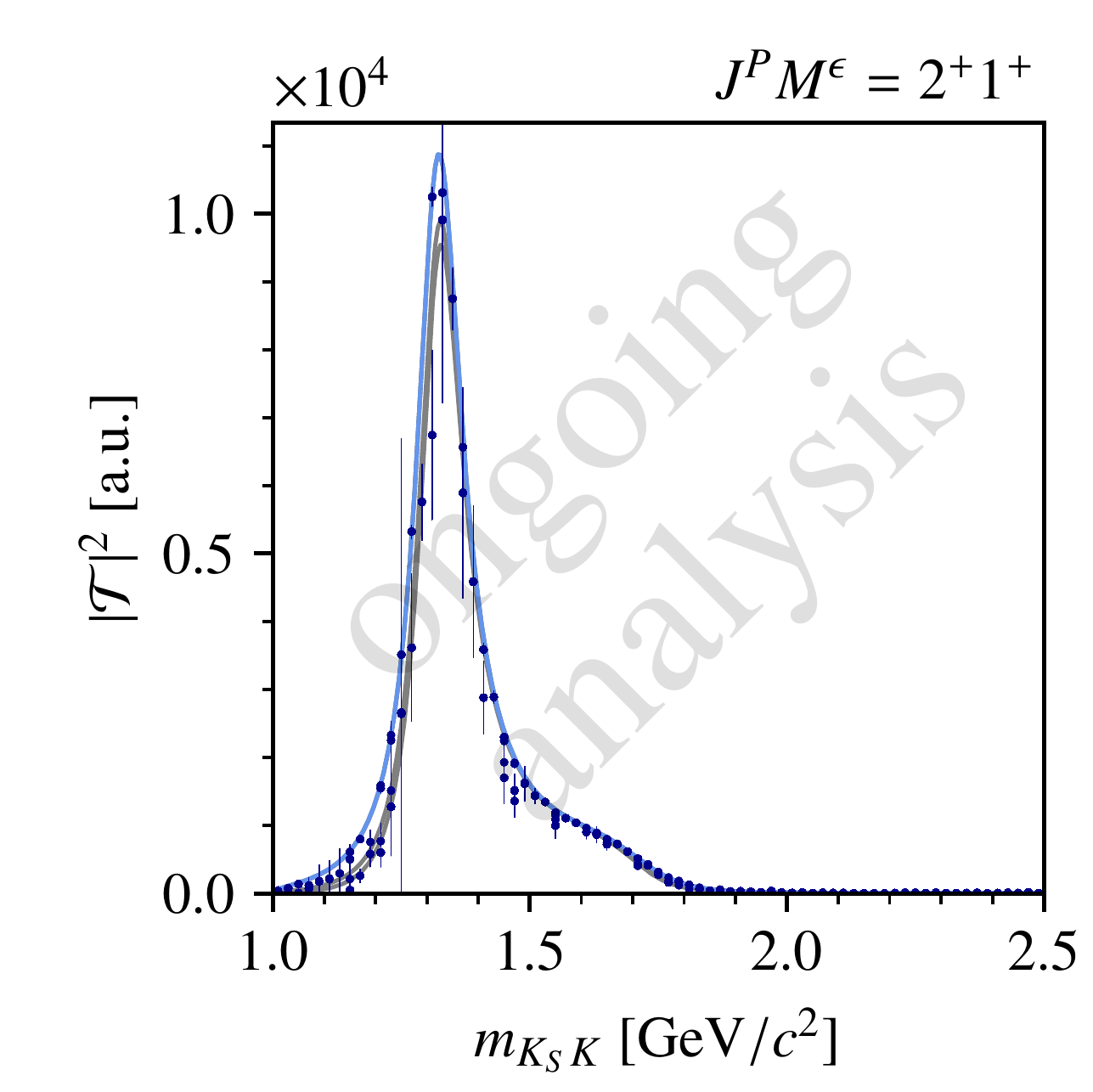 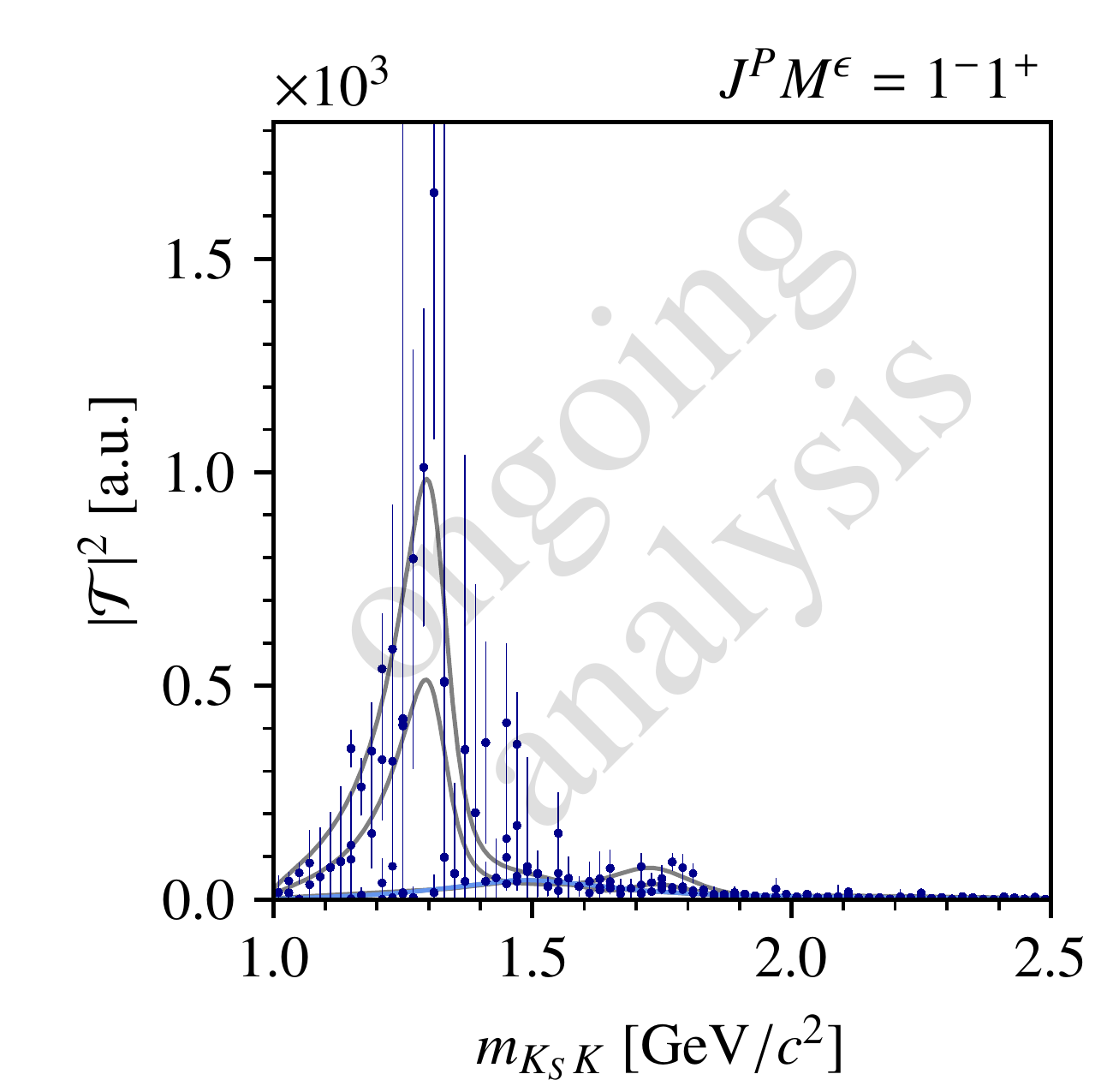 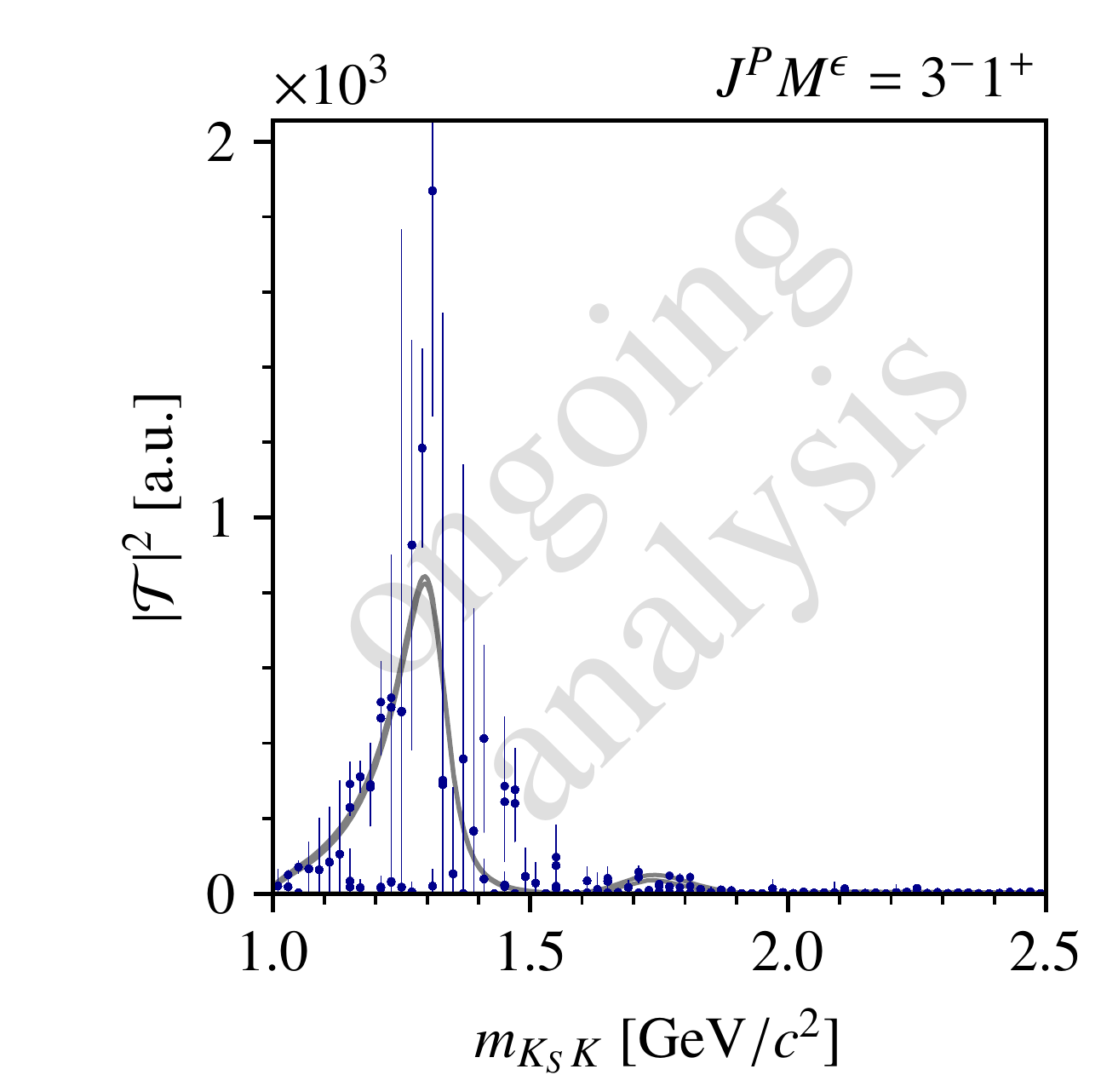 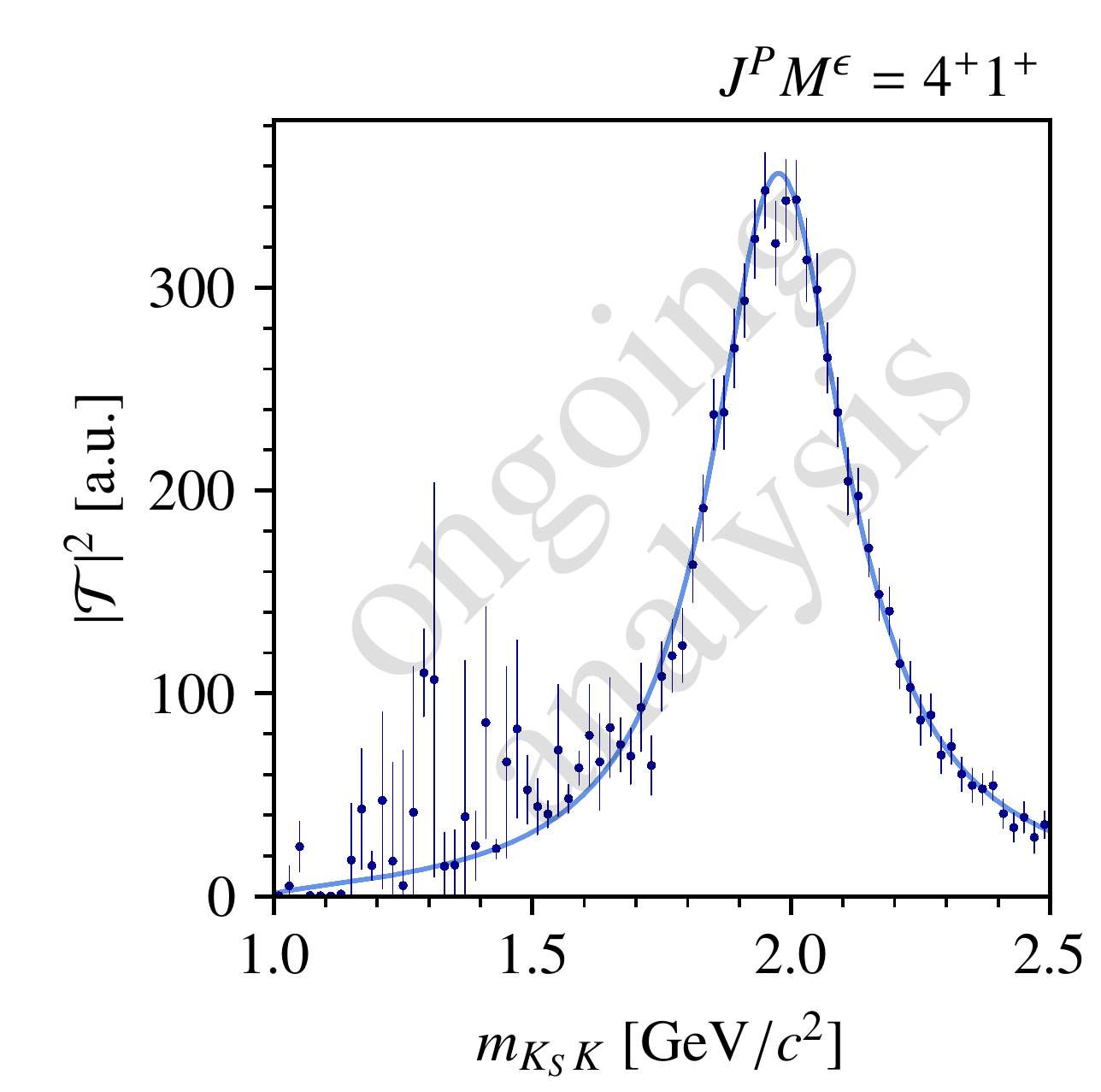 28/42
julien.beckers@tum.de
HADRON 2023 | June 8th, 2023
Partial-Wave Decomposition Fits on Pseudodata
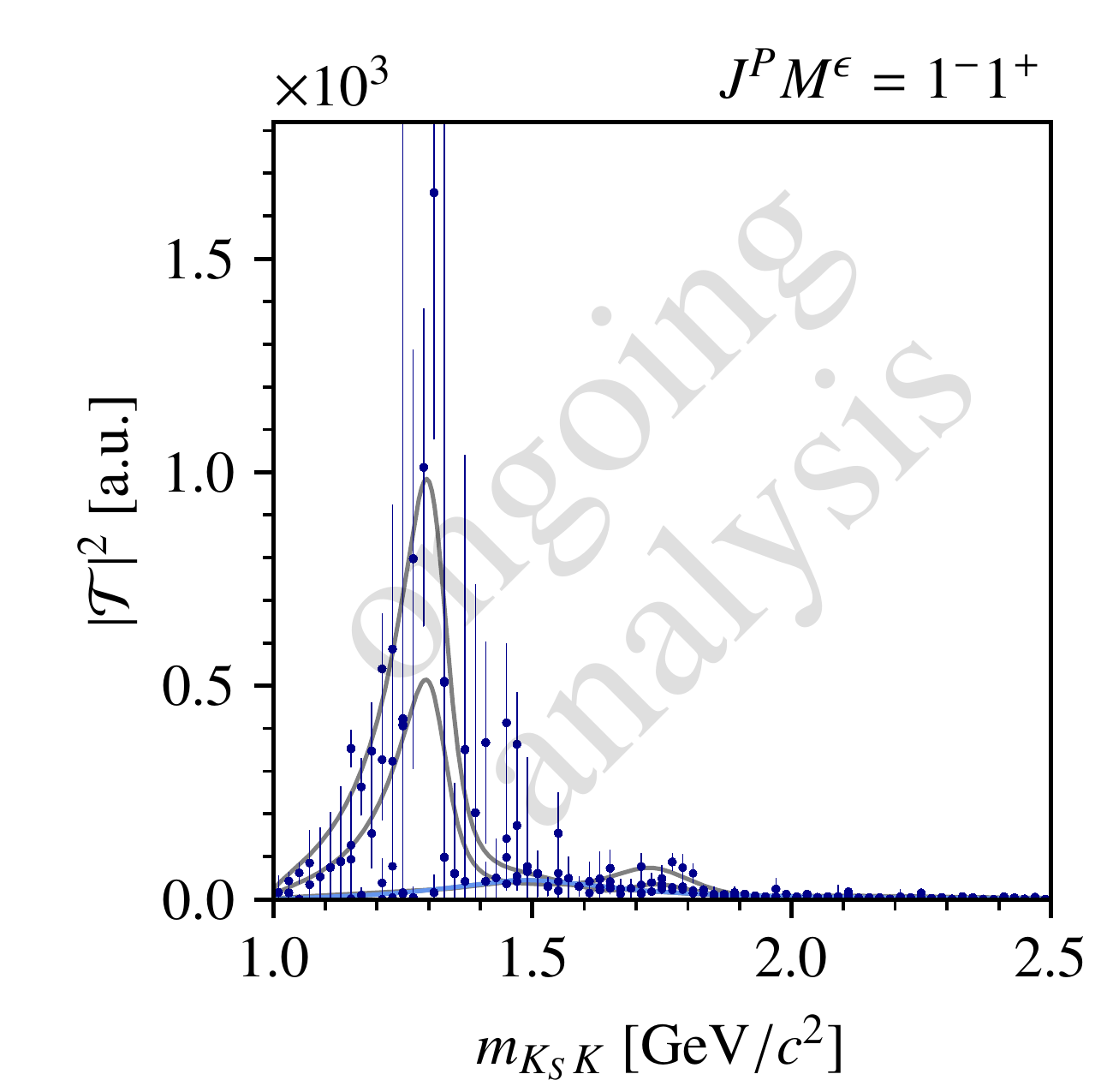 29/42
julien.beckers@tum.de
HADRON 2023 | June 8th, 2023
Reducing the Ambiguities
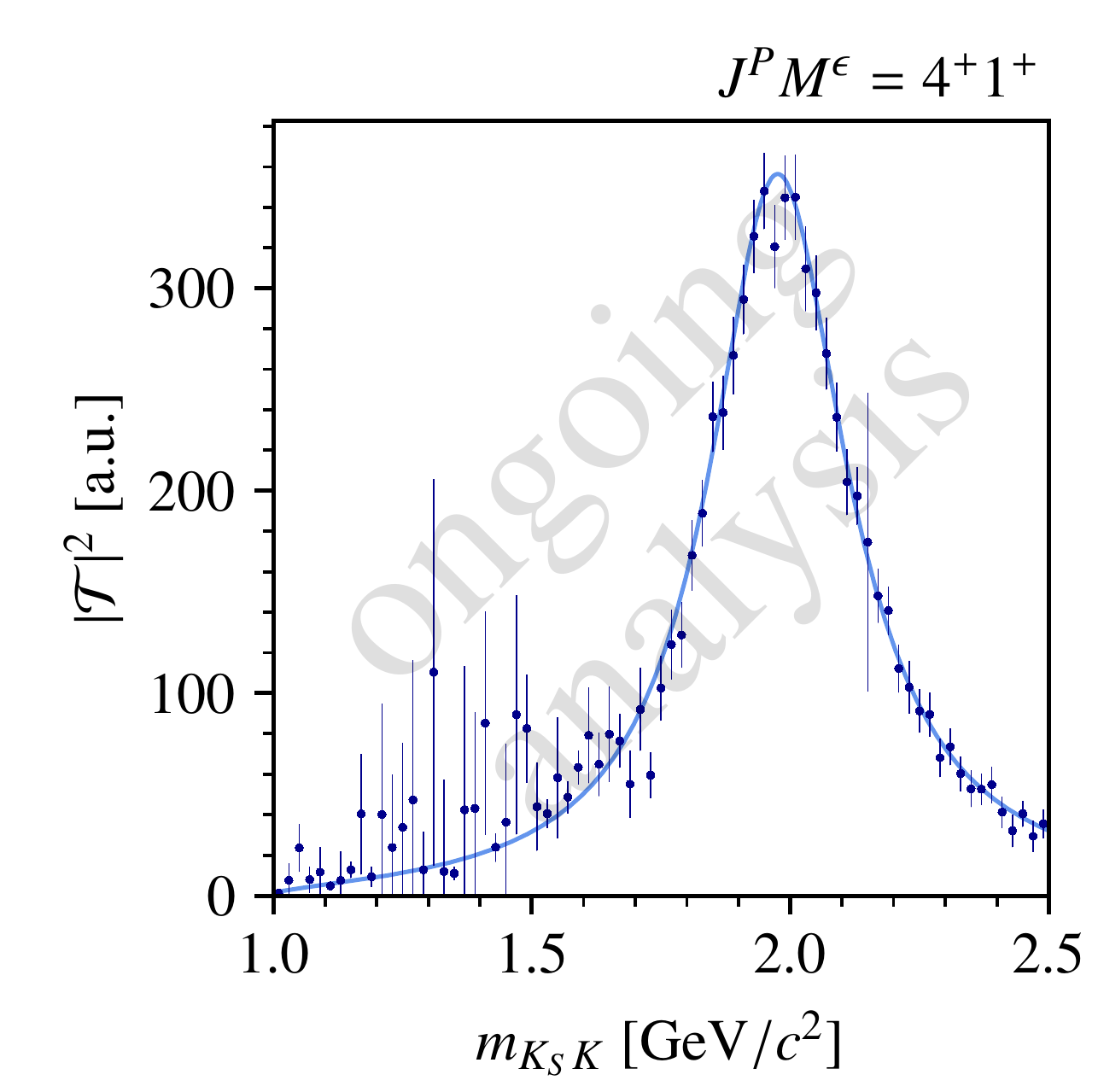 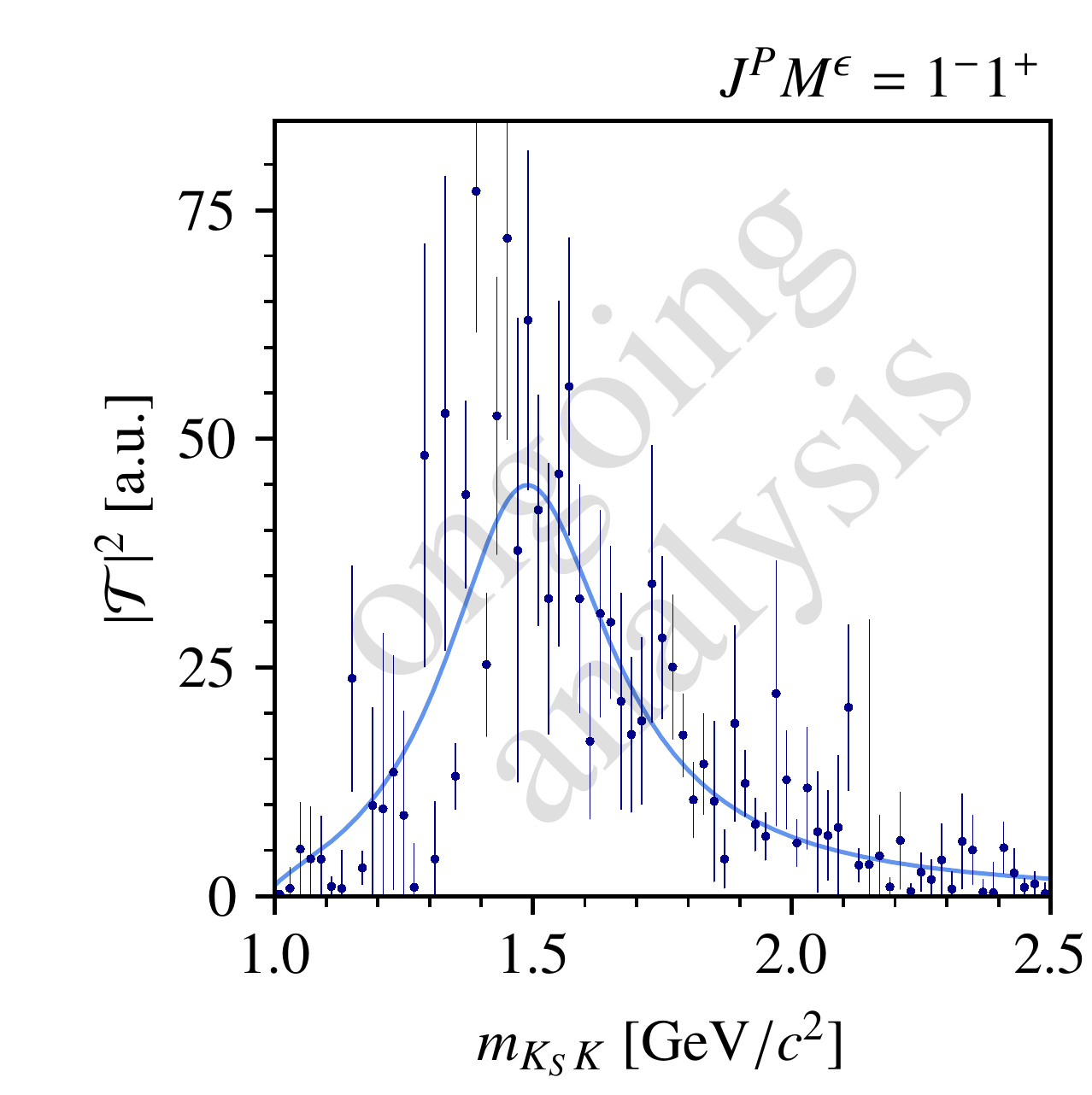 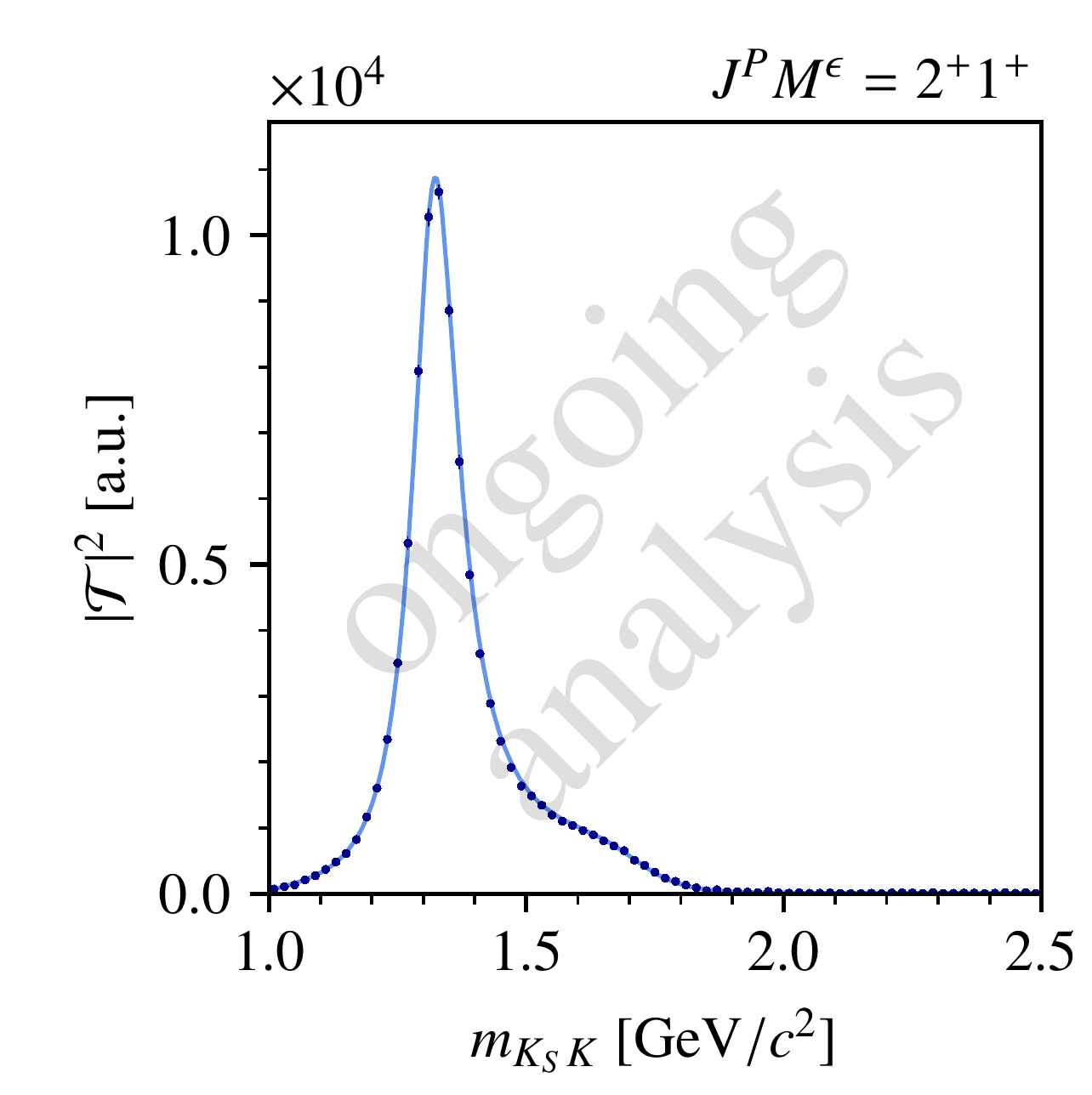 30/42
julien.beckers@tum.de
HADRON 2023 | June 8th, 2023
Continuity Constraints for Partial-Wave Analyses
31/42
julien.beckers@tum.de
HADRON 2023 | June 8th, 2023
Conventional Partial-Wave Analysis
32/42
julien.beckers@tum.de
HADRON 2023 | June 8th, 2023
Constraints for Partial-Wave Analyses
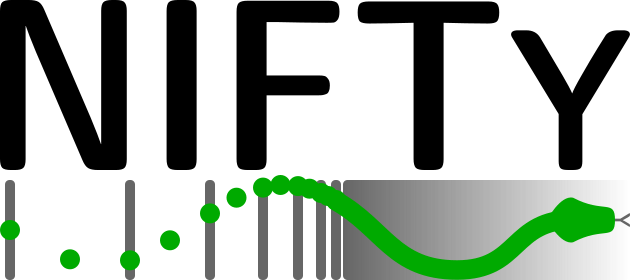 https://ift.pages.mpcdf.de/nifty/
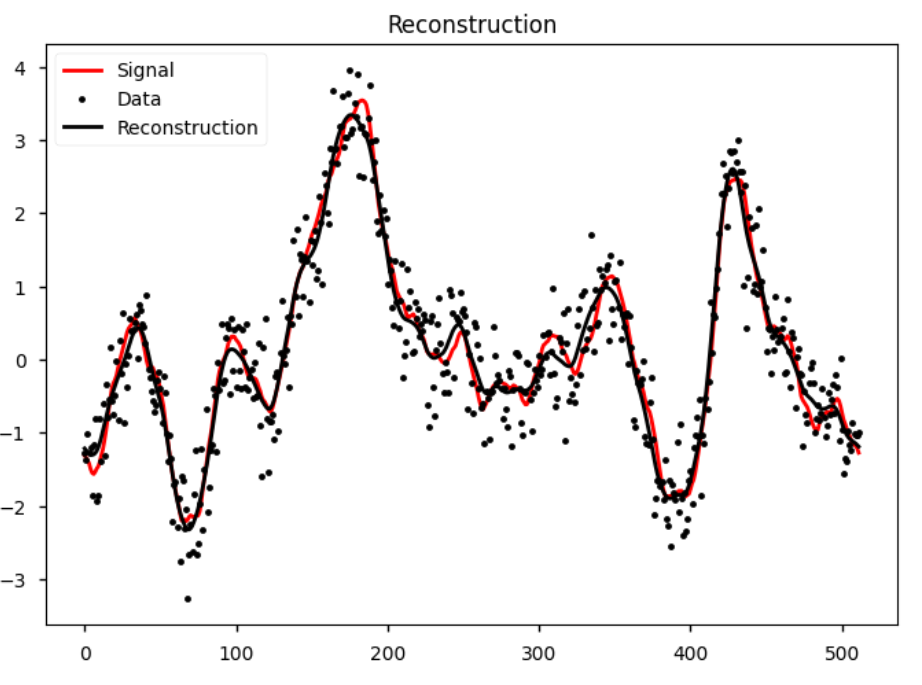 Example: curve fit
This work is done in collaboration with Jakob Knollmueller
(TUM / ORIGINS Excellence Cluster )
33/42
julien.beckers@tum.de
HADRON 2023 | June 8th, 2023
Input-Output Study
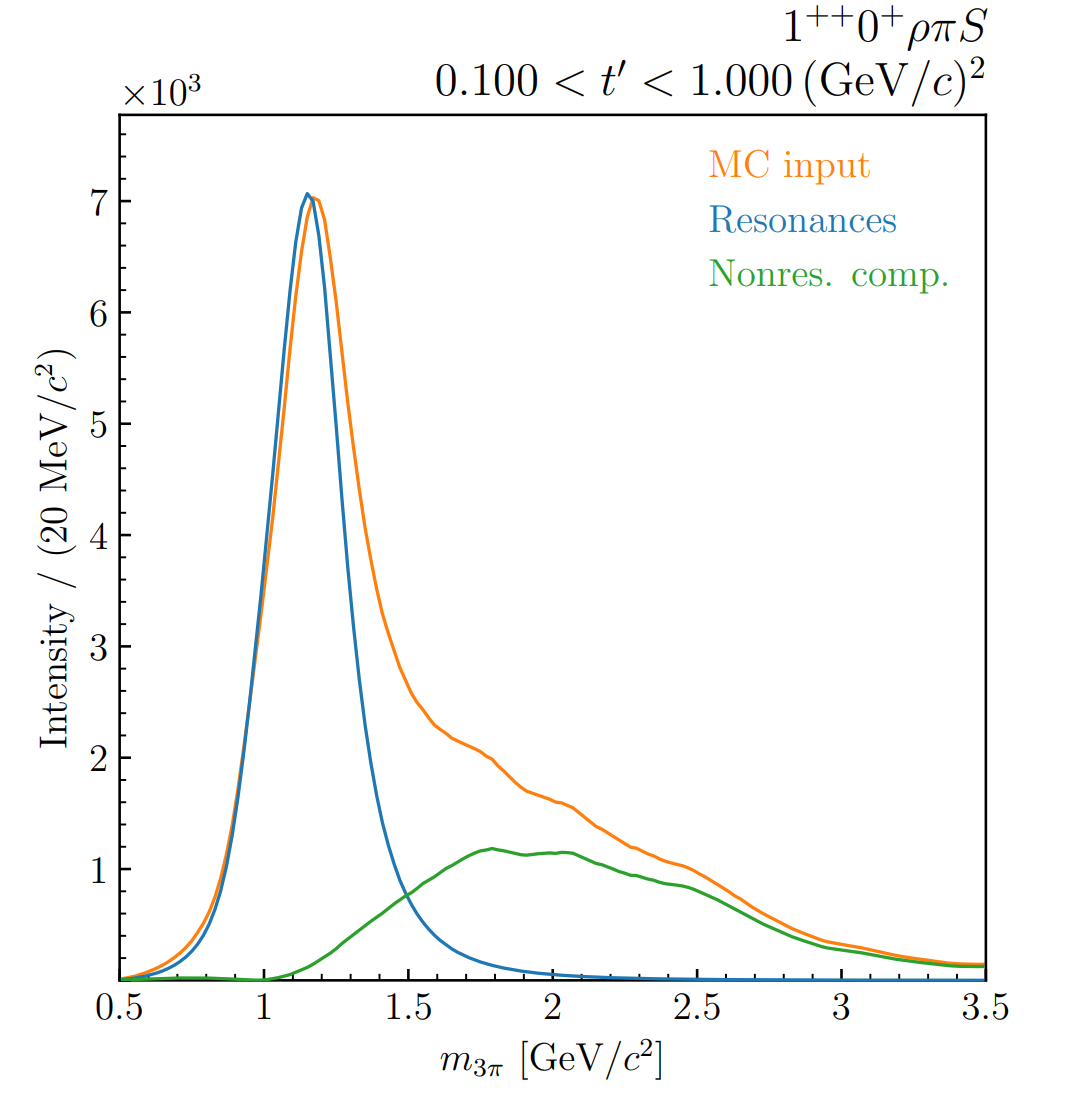 Verification on pseudodata:

Generate pseudodata according to:
smooth model in mass
81 partial waves
5 resonances in selected waves




Perform PWA fit with NIFTy model on generated dataset
Same set of partial waves
ongoing analysis
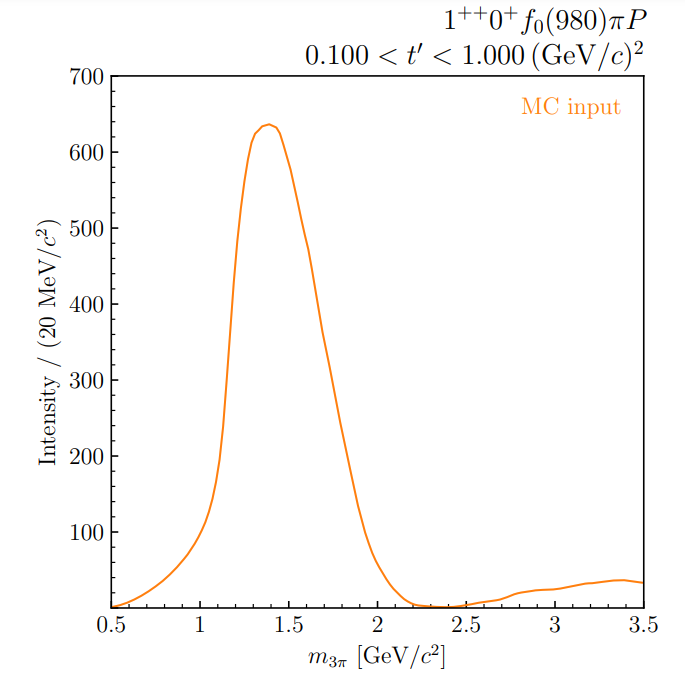 ongoing analysis
34/42
julien.beckers@tum.de
HADRON 2023 | June 8th, 2023
Input-Output Study
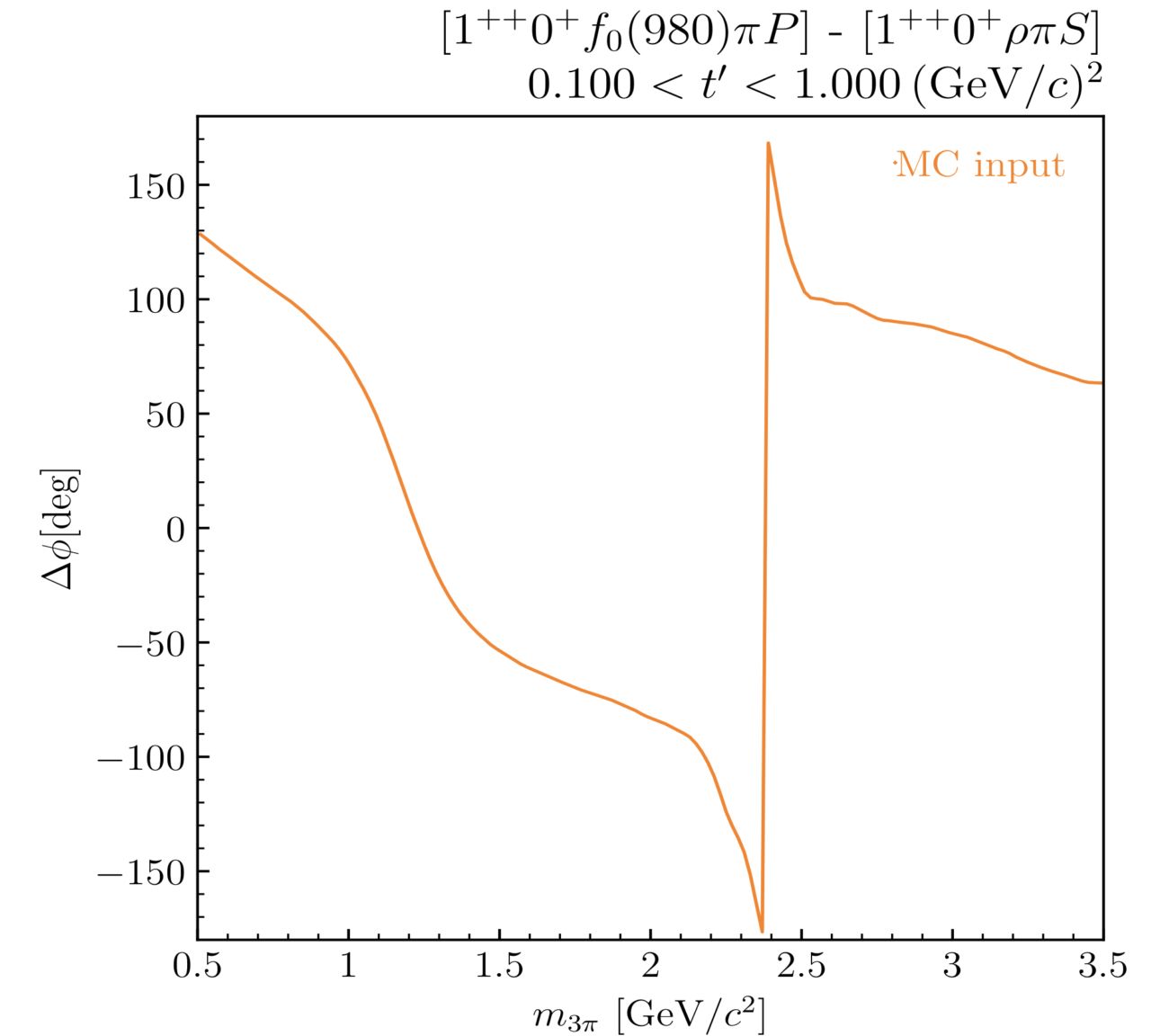 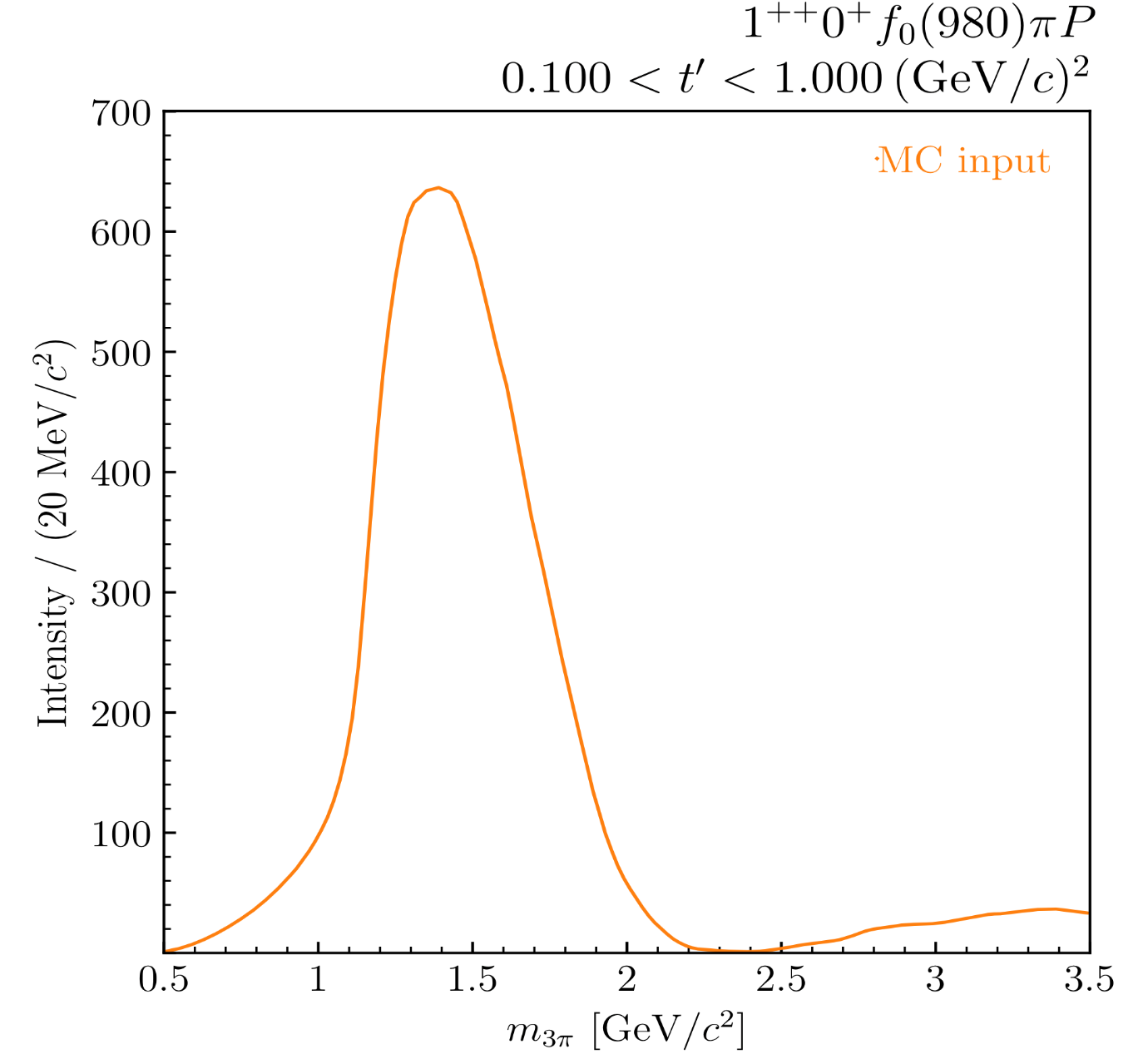 ongoing analysis
ongoing analysis
35/42
julien.beckers@tum.de
HADRON 2023 | June 8th, 2023
Input-Output Study
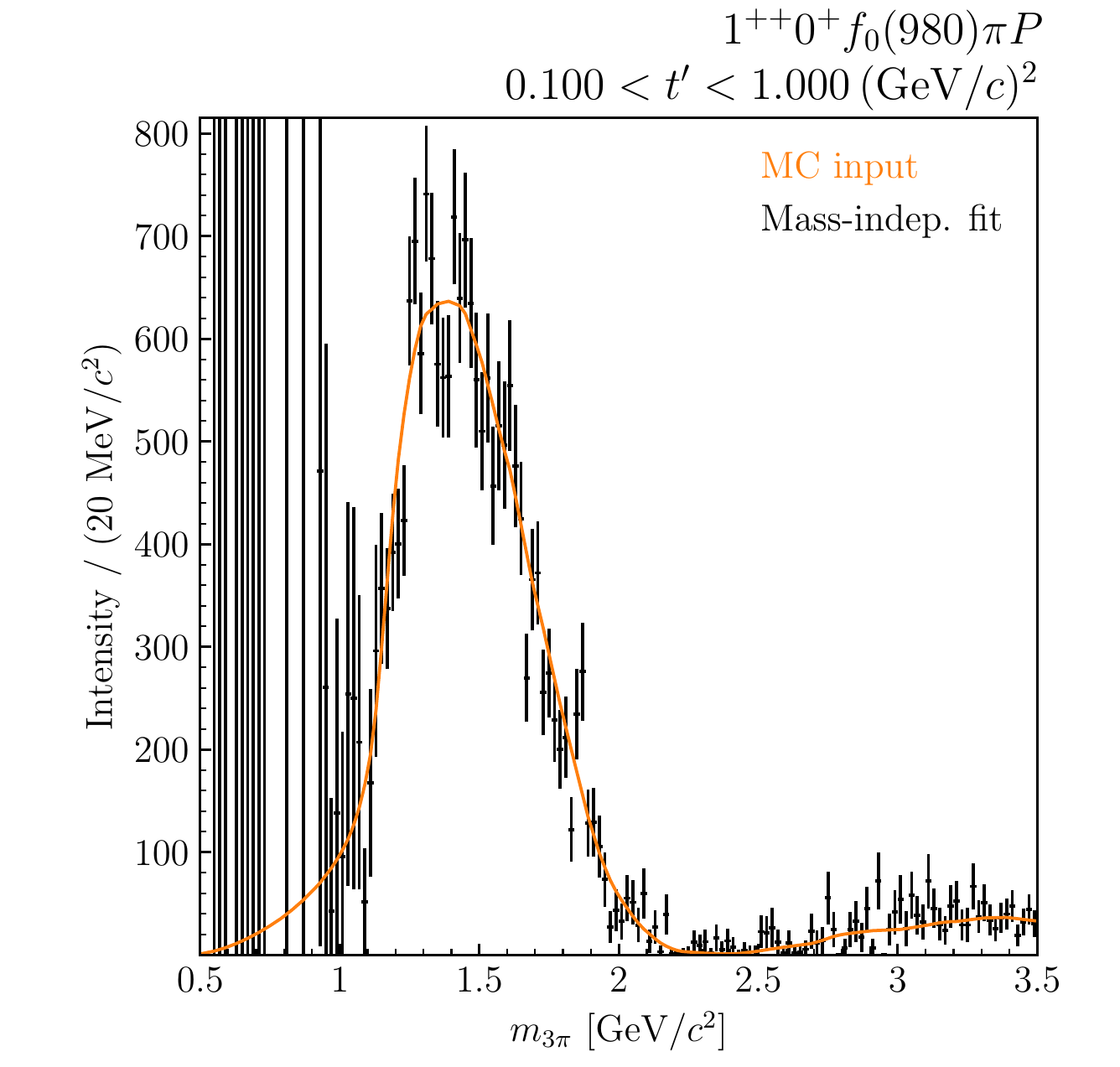 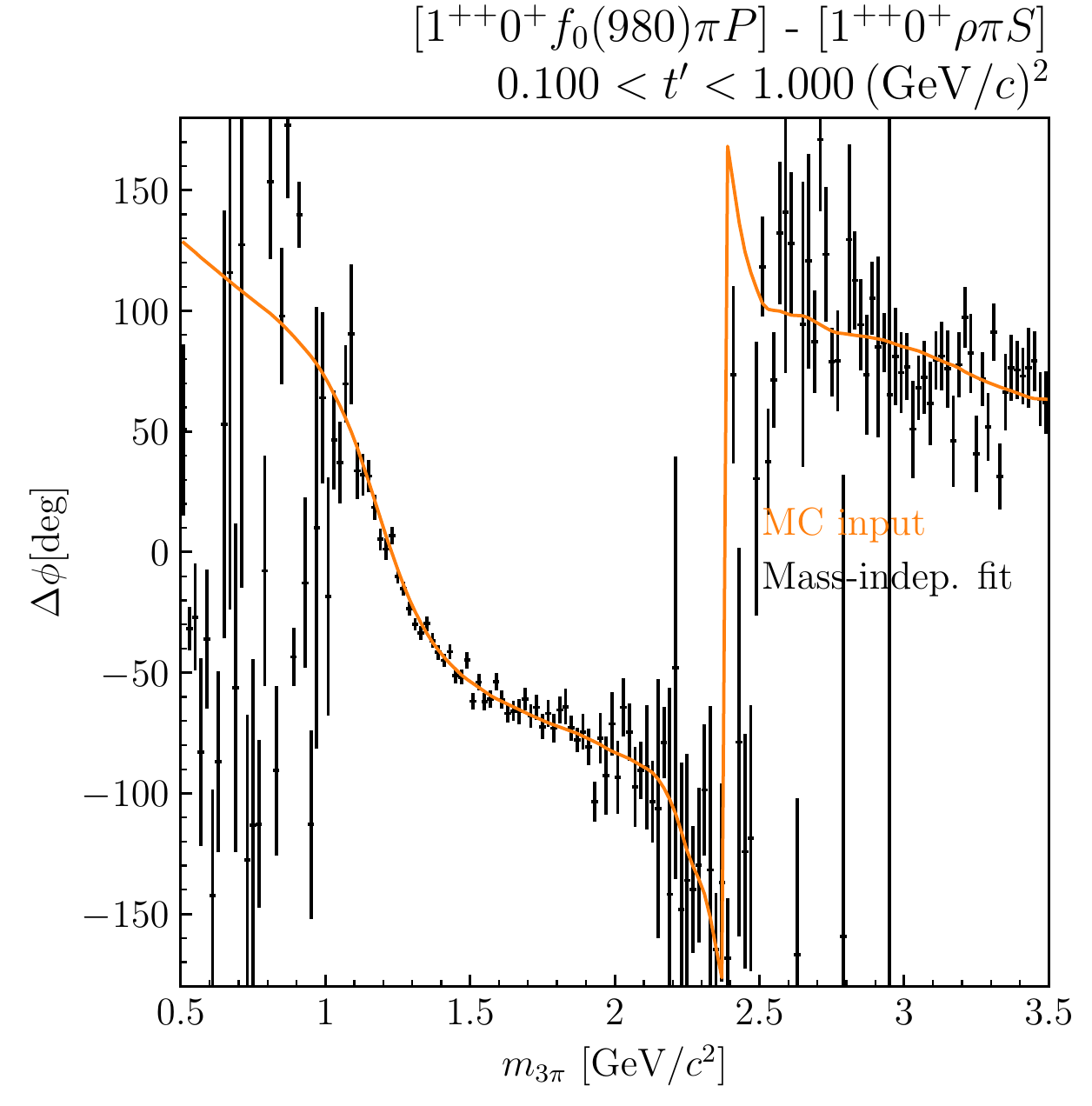 ongoing analysis
ongoing analysis
36/42
julien.beckers@tum.de
HADRON 2023 | June 8th, 2023
[Speaker Notes: Not a fit to data points! (the other way around)]
Input-Output Study
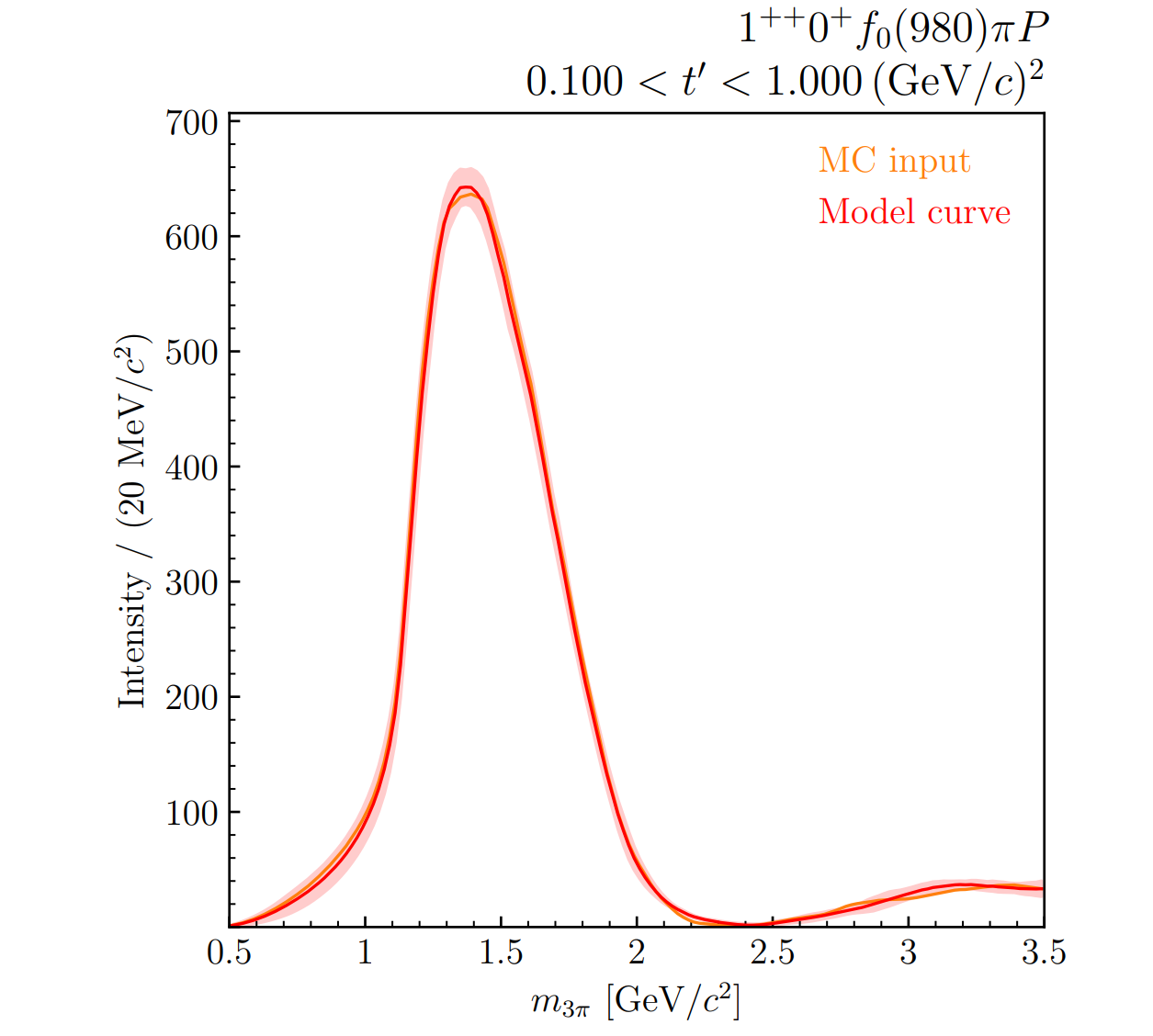 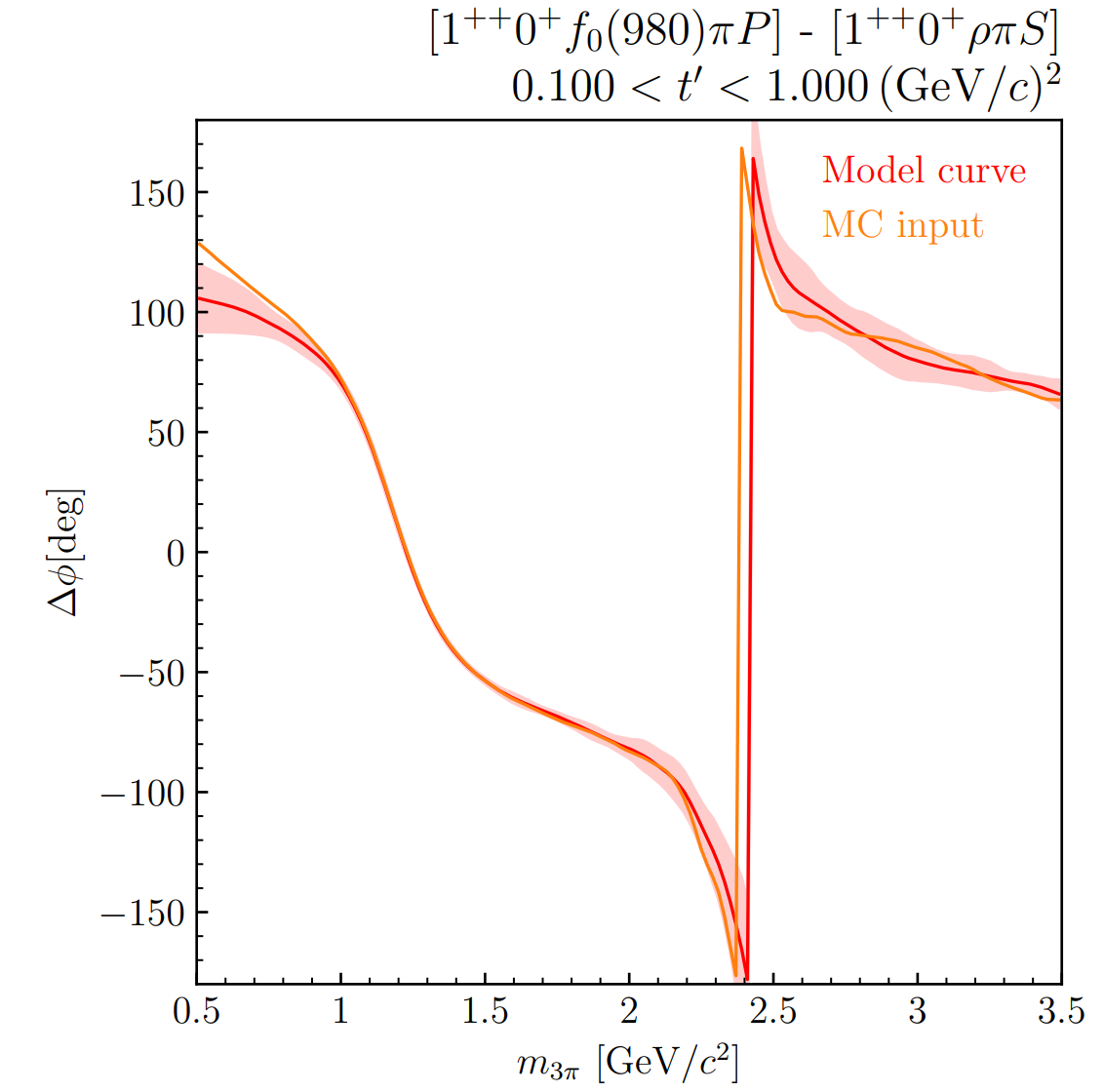 Continuous fit
Continuous fit
ongoing analysis
ongoing analysis
37/42
julien.beckers@tum.de
HADRON 2023 | June 8th, 2023
Input-Output Study
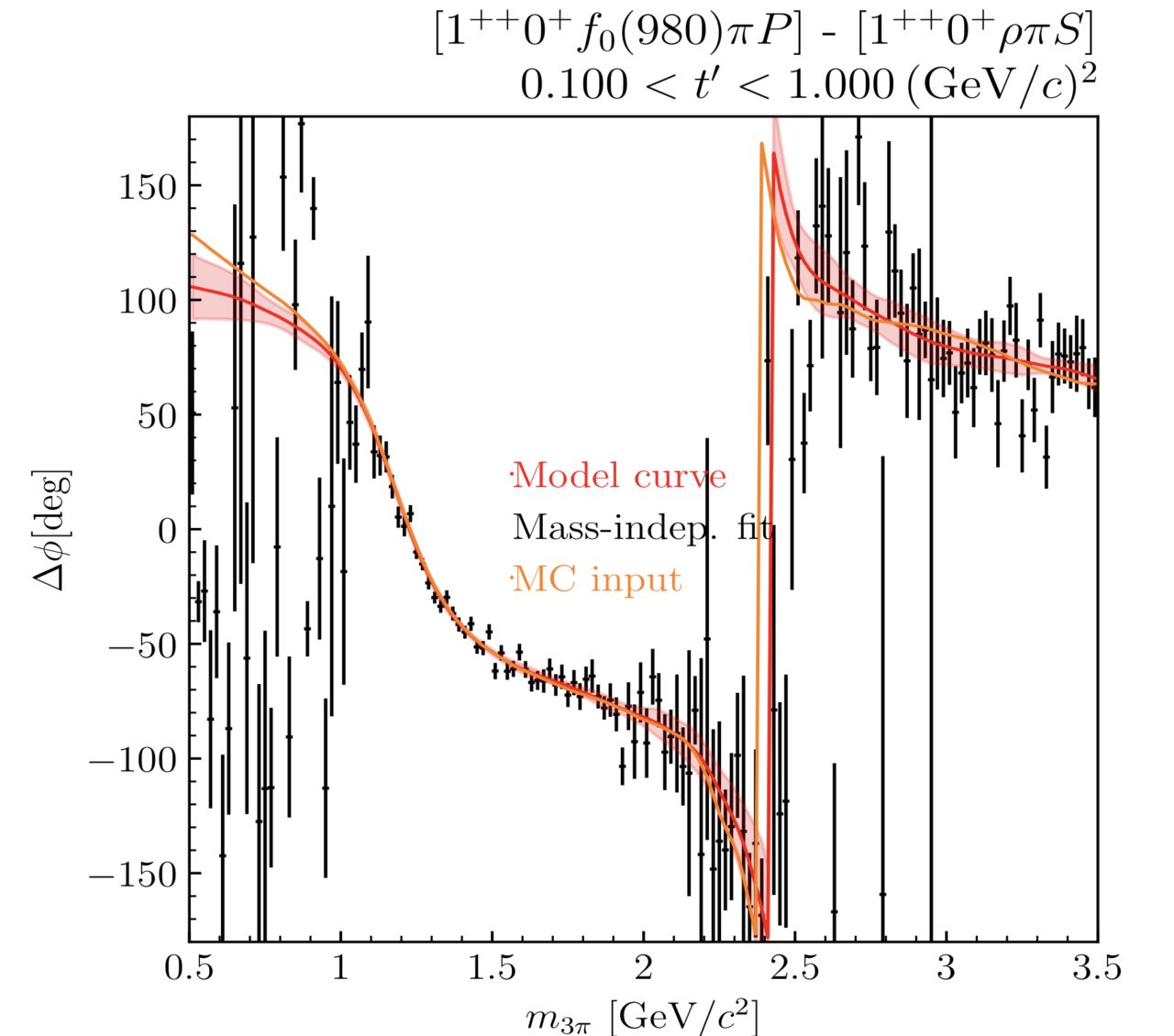 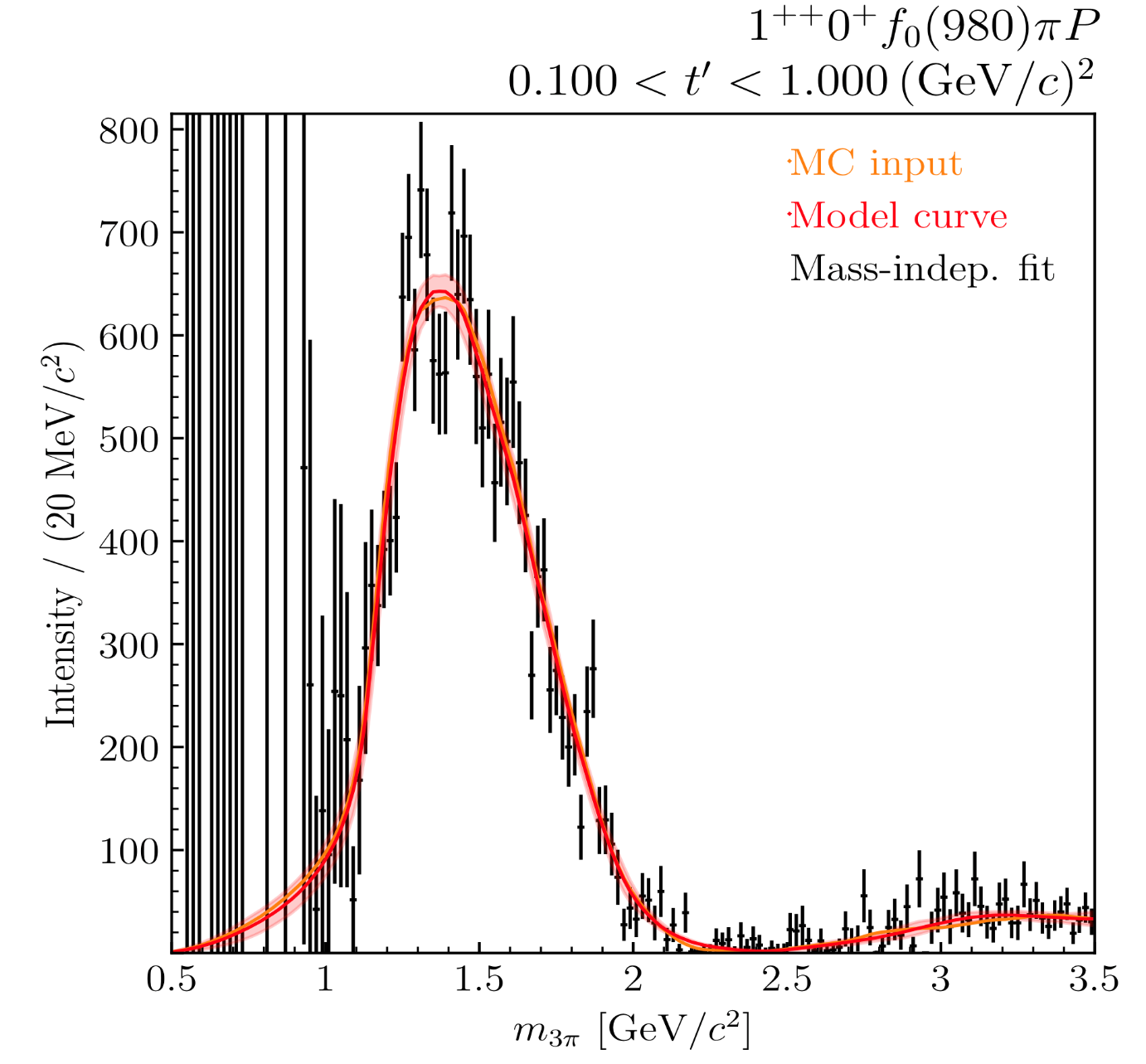 Continuous fit
ongoing analysis
ongoing analysis
Continuous fit
38/42
julien.beckers@tum.de
HADRON 2023 | June 8th, 2023
Single-Step Resonance Model Fit
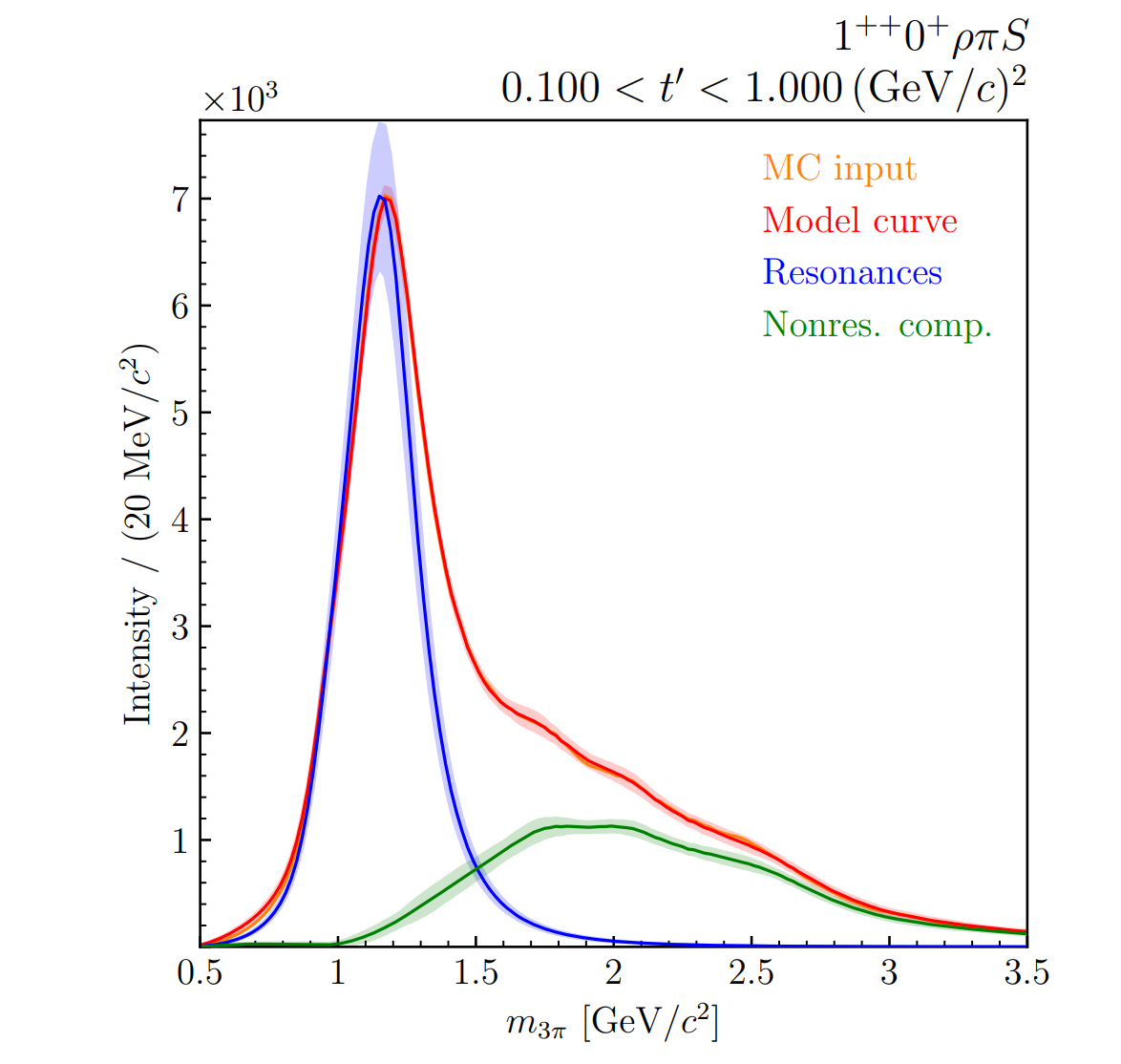 Continuous fit
ongoing analysis
39/42
julien.beckers@tum.de
HADRON 2023 | June 8th, 2023
Single-Step Resonance Model Fit
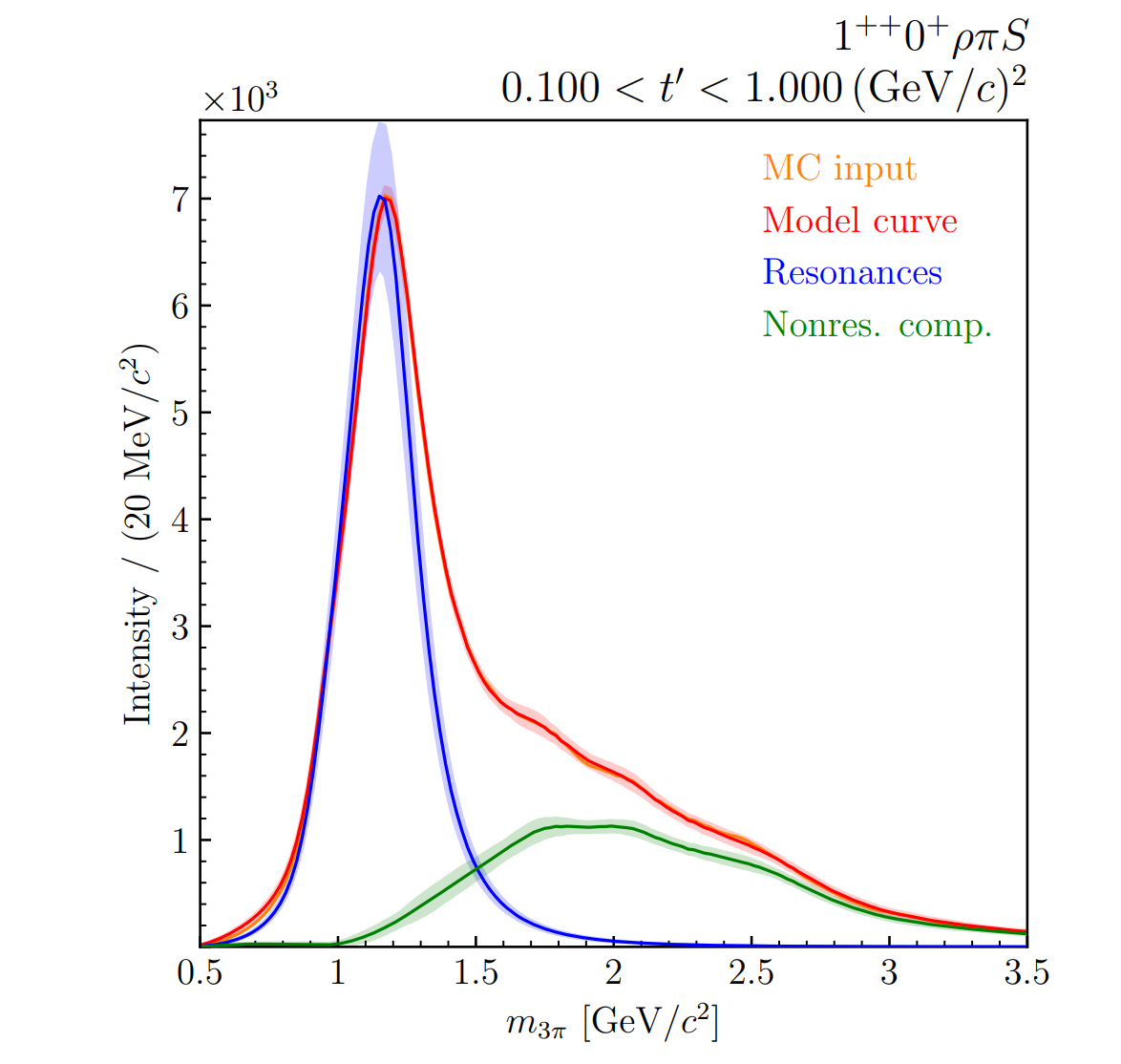 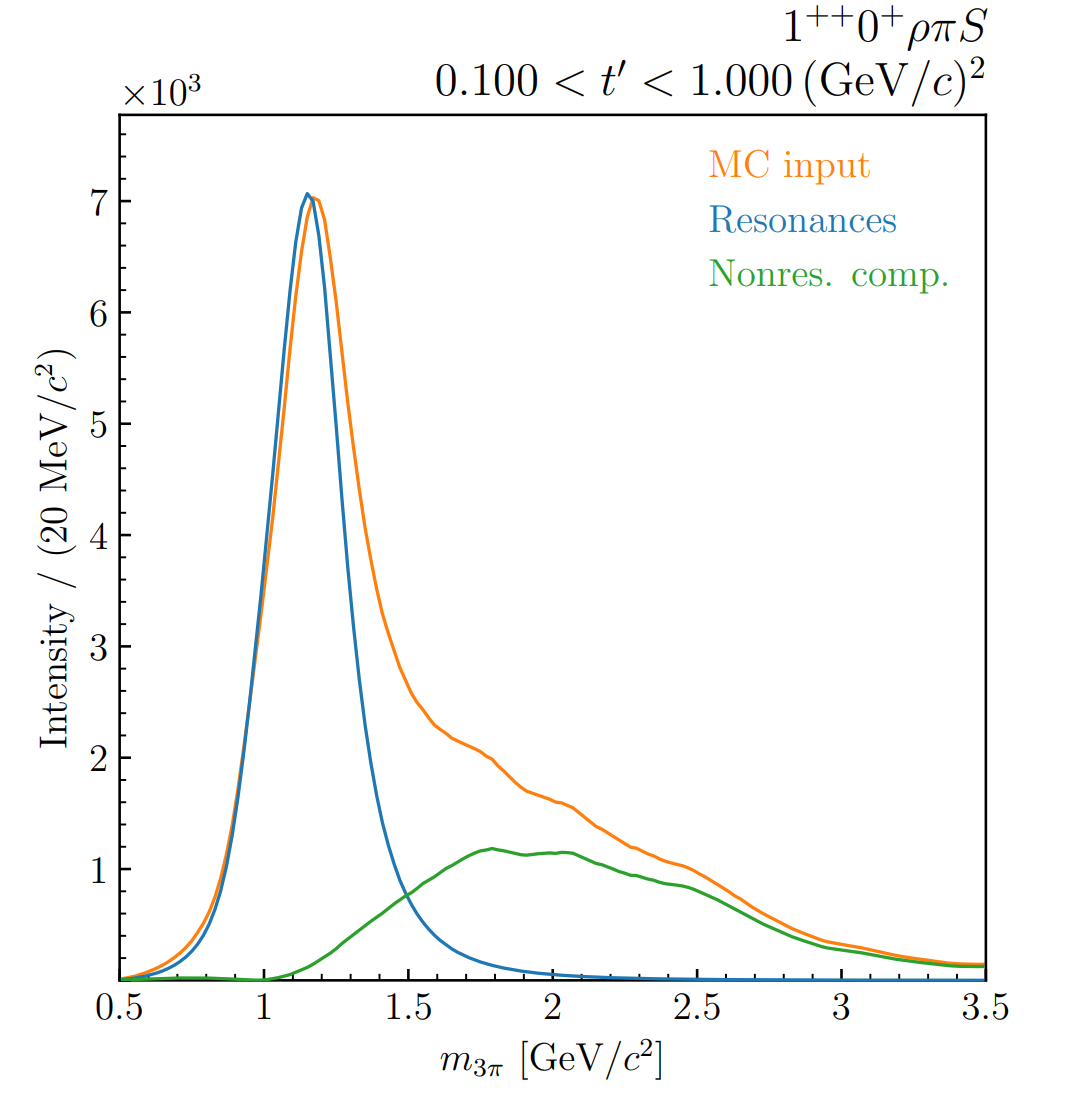 Input model
Continuous fit
ongoing analysis
40/42
julien.beckers@tum.de
HADRON 2023 | June 8th, 2023
Conclusion
41/42
julien.beckers@tum.de
HADRON 2023 | June 8th, 2023
[Speaker Notes: Study of a, pi states -> goal is energy-dependent extraction of amplitudes

Seen ambiguities appear: they are continuous (cannot distinguish them from physical sol. by this)
In realistic case with finite data + PWD: solutions are shifted/disappear -> continuity broken (all solutions)
-> may make selection of physical („true“) solution complicated

Second part: new approach to PWA including continuity constraints]
Outlook
Thank you for your attention!
42/42
julien.beckers@tum.de
HADRON 2023 | June 8th, 2023
BACKUP
43/42
julien.beckers@tum.de
HADRON 2023 | June 8th, 2023
QCD in the Resonance Region
At low energies (hadron regime): QCD not solvable perturbatively


Theory: rely on models and effective theories, e.g. quark model (hadrons as bound states of valence quarks)


Experimentally: precision measurements of hadronic states and search for so-called exotic states (forbidden in the quark model)
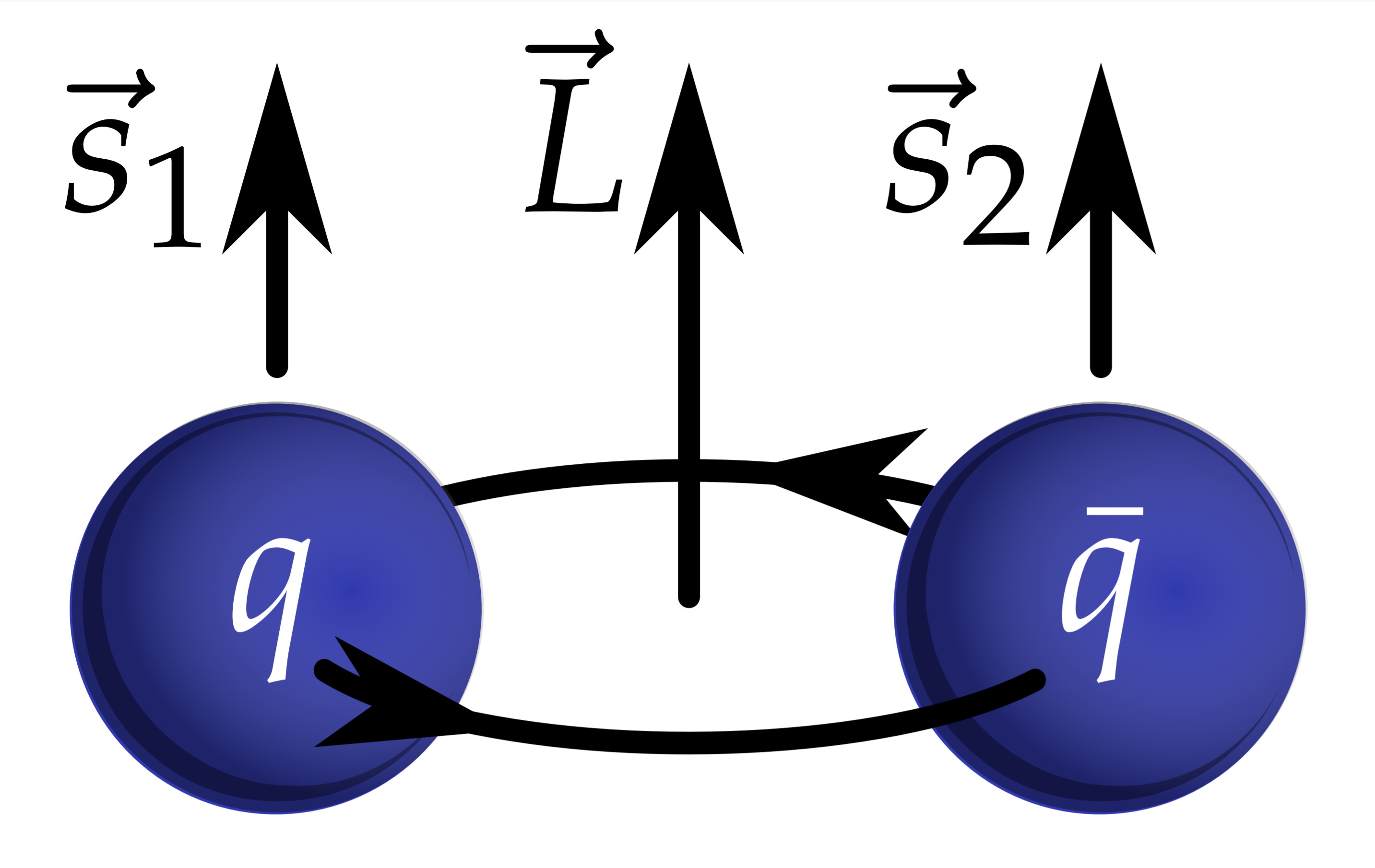 From Prog.Part.Nucl.Phys. 113 (2020) 103755
44/42
julien.beckers@tum.de
HADRON 2023 | June 8th, 2023
Partial-Wave Decomposition
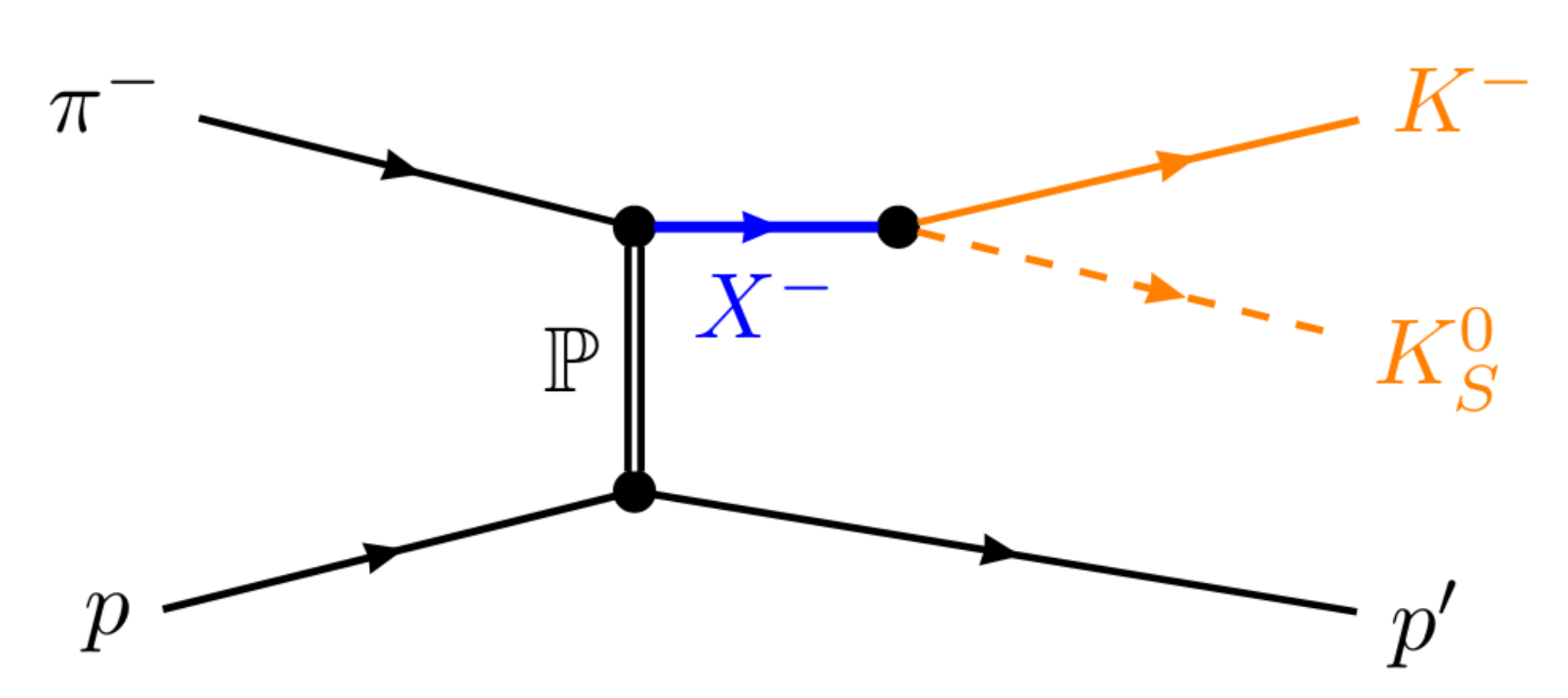 45/42
julien.beckers@tum.de
HADRON 2023 | June 8th, 2023
Partial-Wave Decomposition
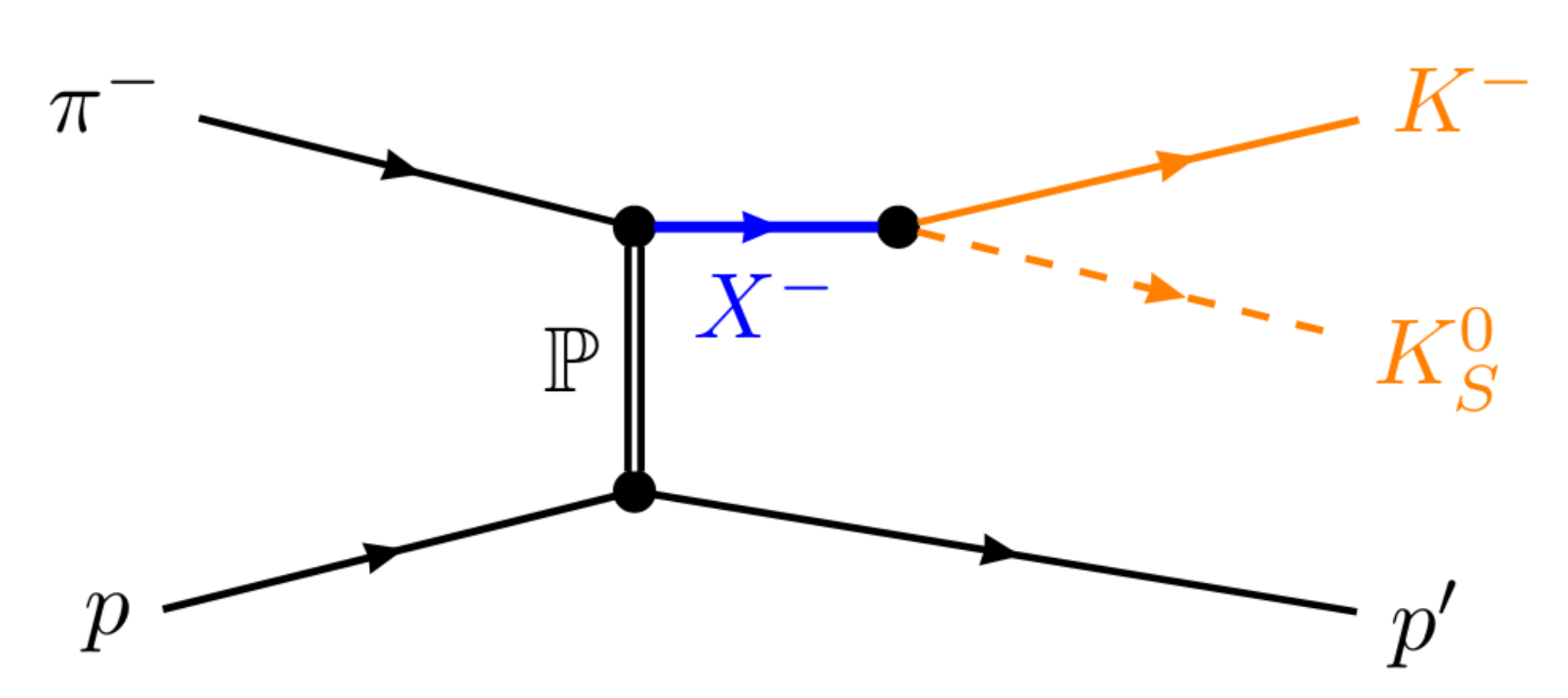 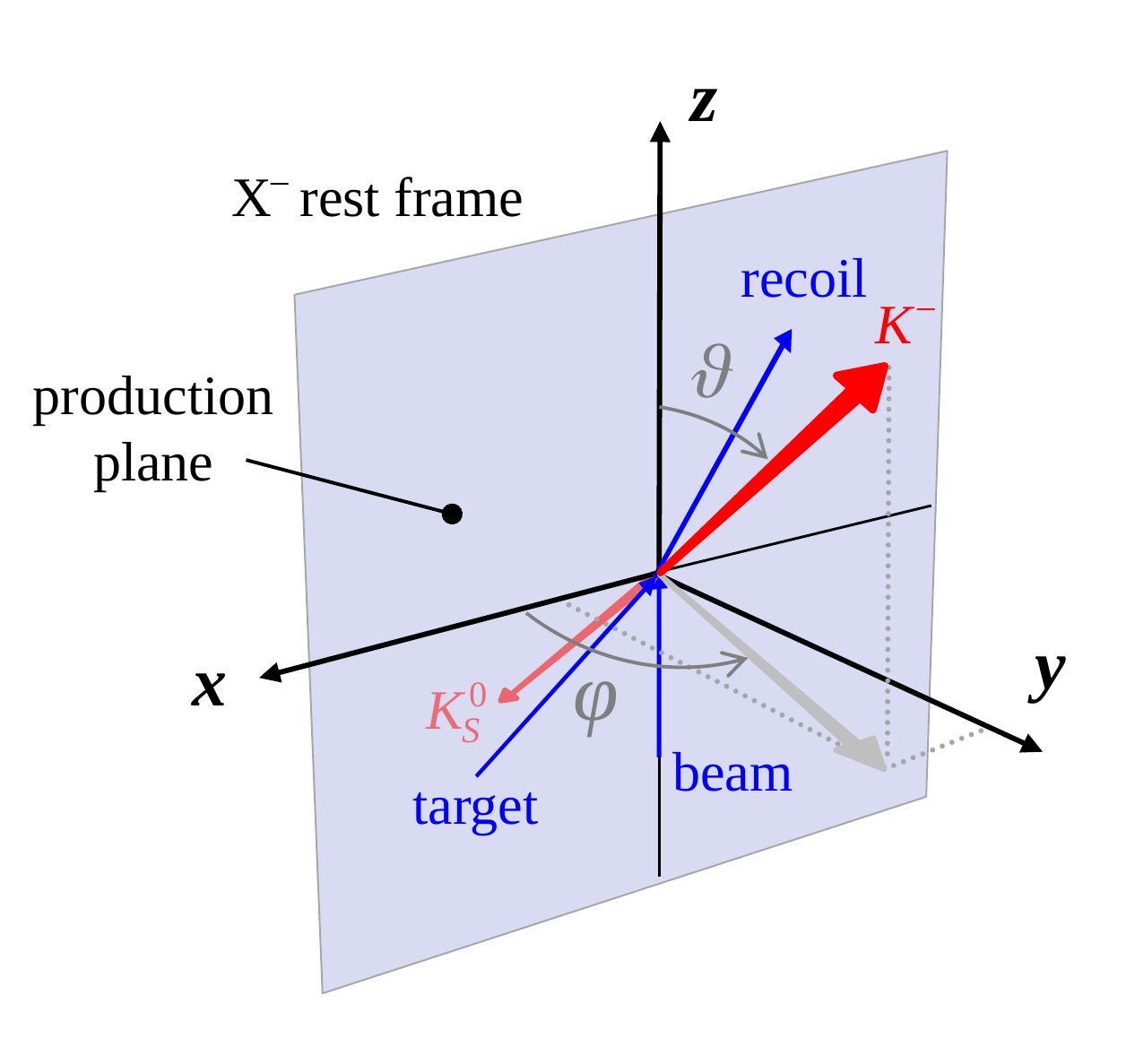 46/42
julien.beckers@tum.de
HADRON 2023 | June 8th, 2023
Partial-Wave Decomposition
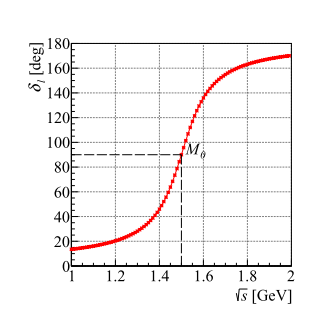 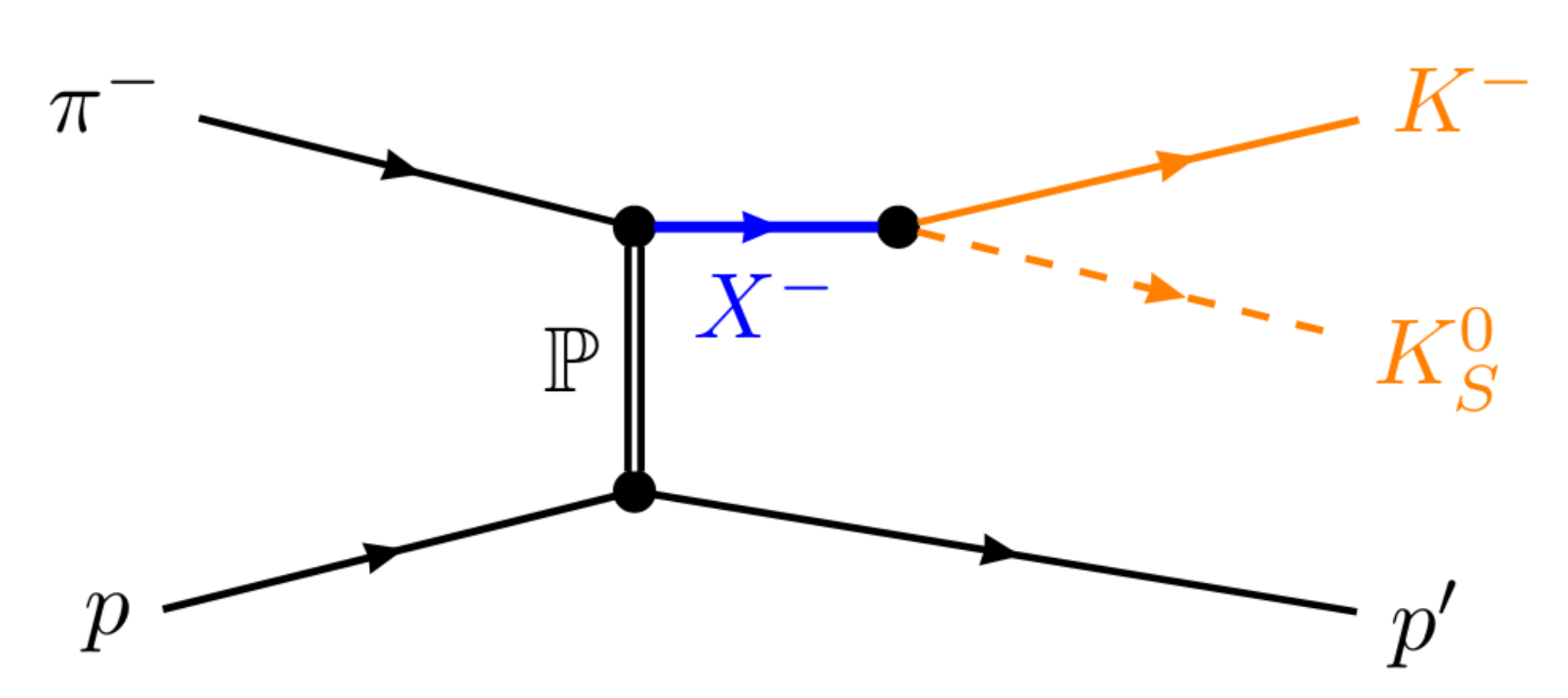 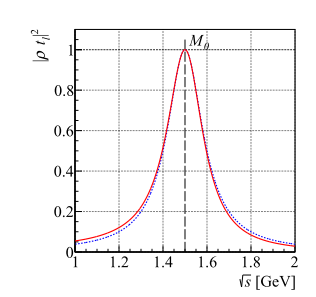 From B. Ketzer et al.,  Prog.Part.Nucl.Phys. 113 (2020) 103755, Light-Meson Spectroscopy with COMPASS
47/42
julien.beckers@tum.de
HADRON 2023 | June 8th, 2023
Ambiguities in Incoherent Sectors
48/42
julien.beckers@tum.de
HADRON 2023 | June 8th, 2023
Continuous Amplitude Model
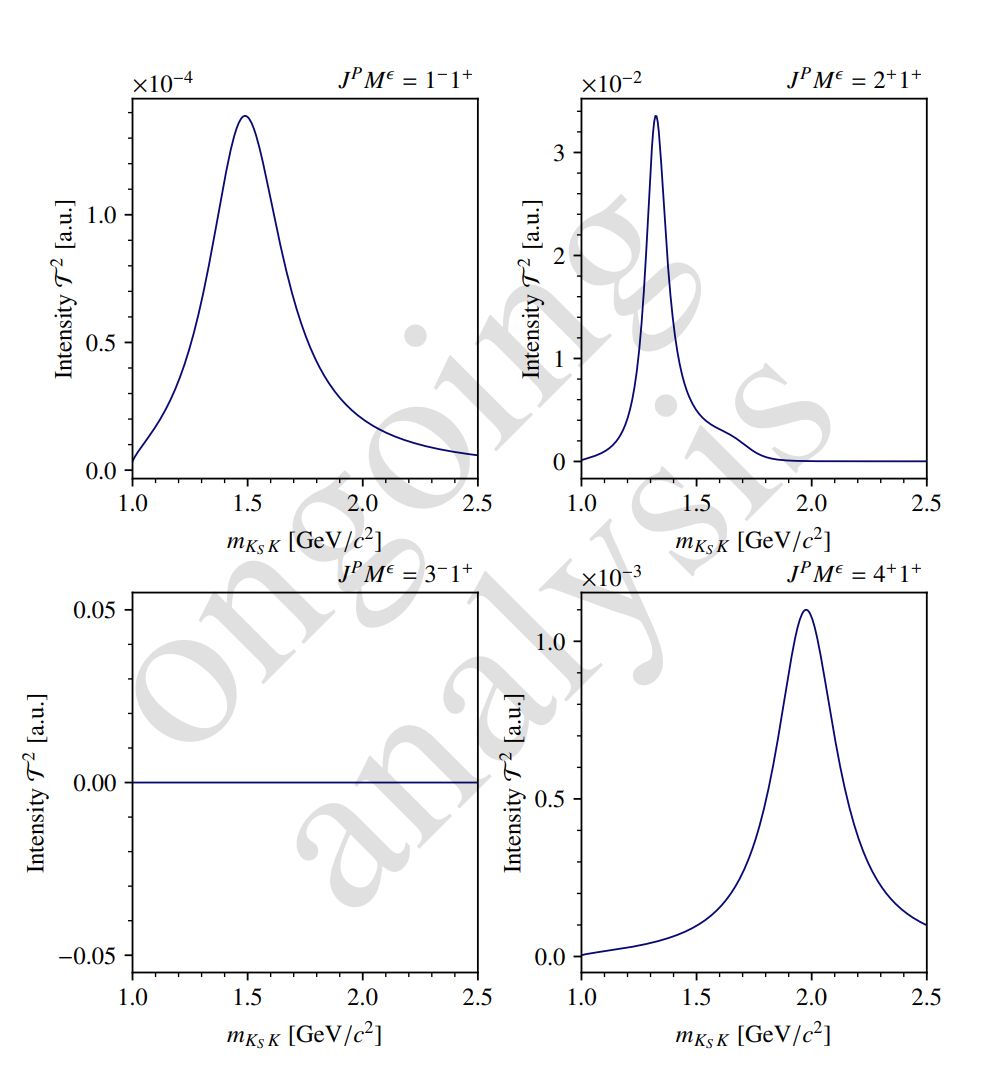 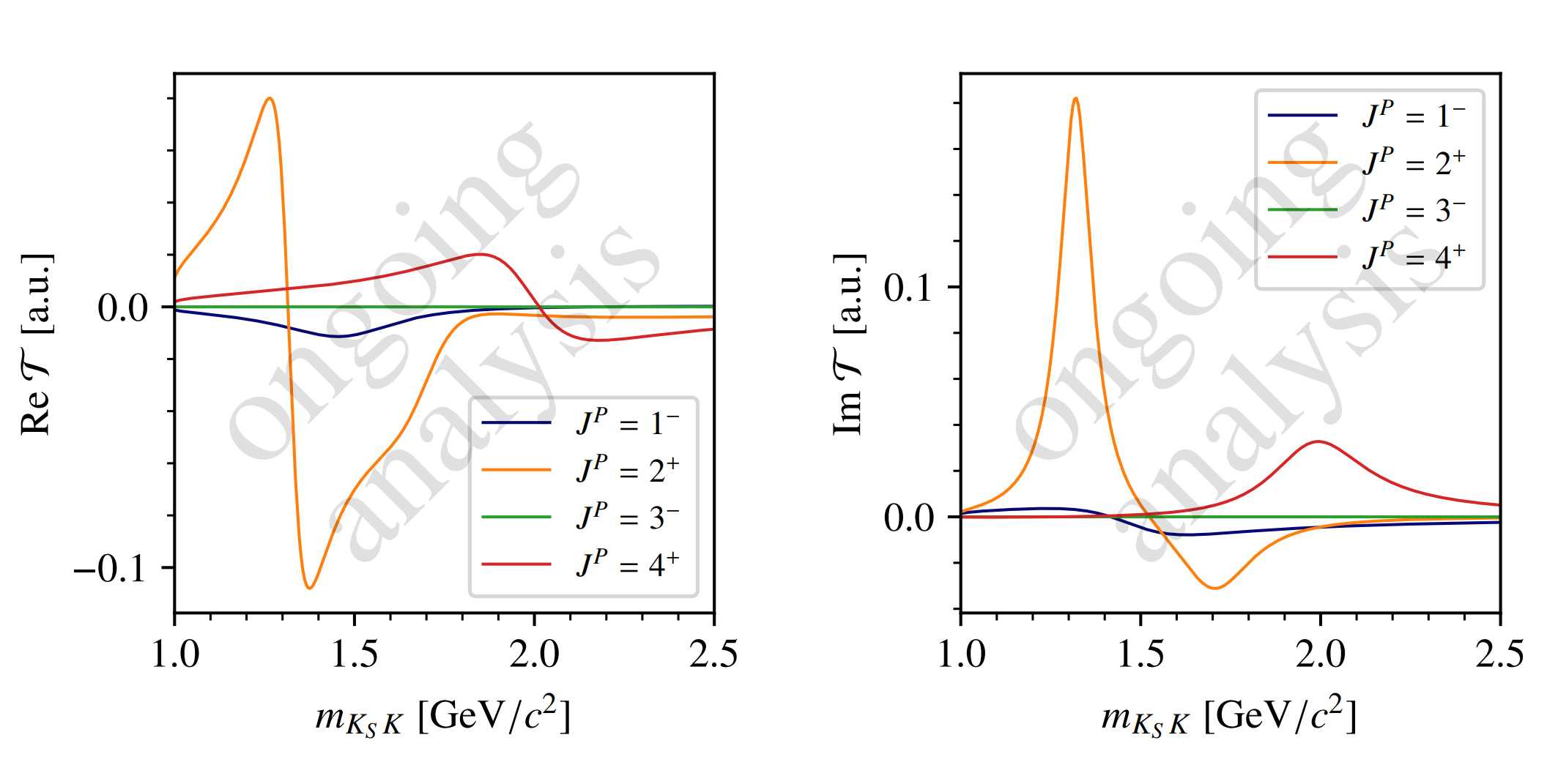 49/42
julien.beckers@tum.de
HADRON 2023 | June 8th, 2023
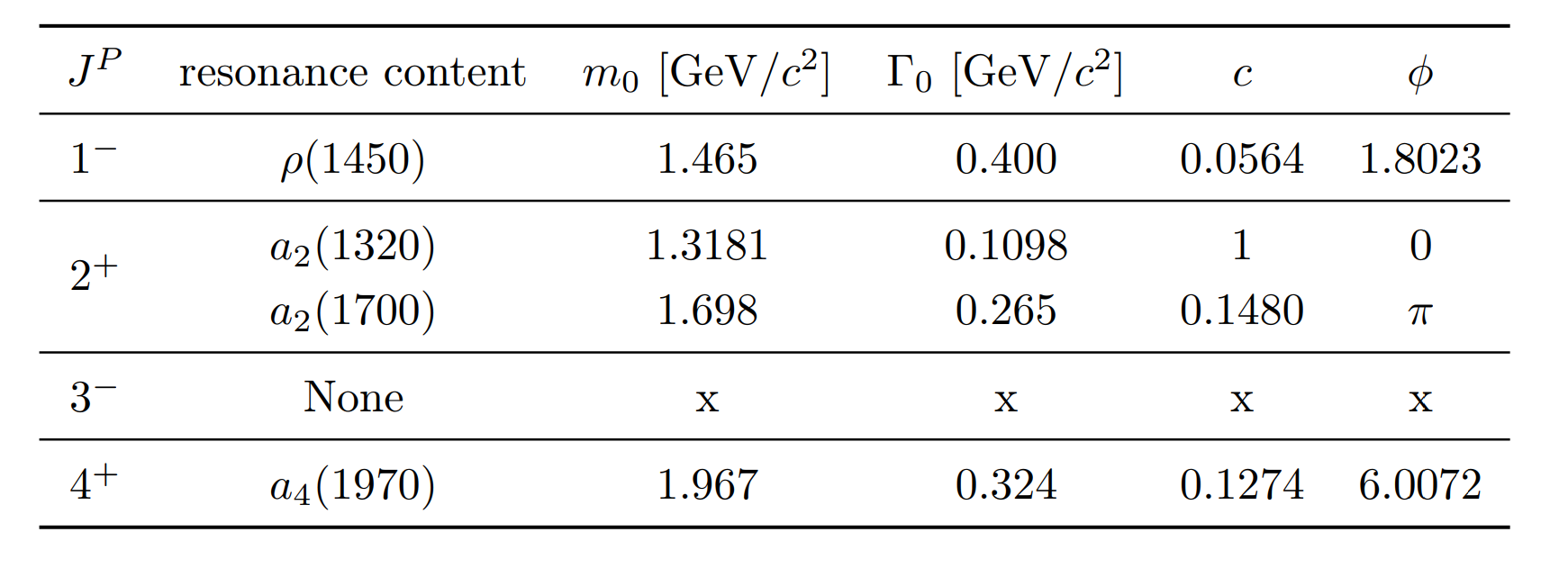 50/42
julien.beckers@tum.de
HADRON 2023 | June 8th, 2023
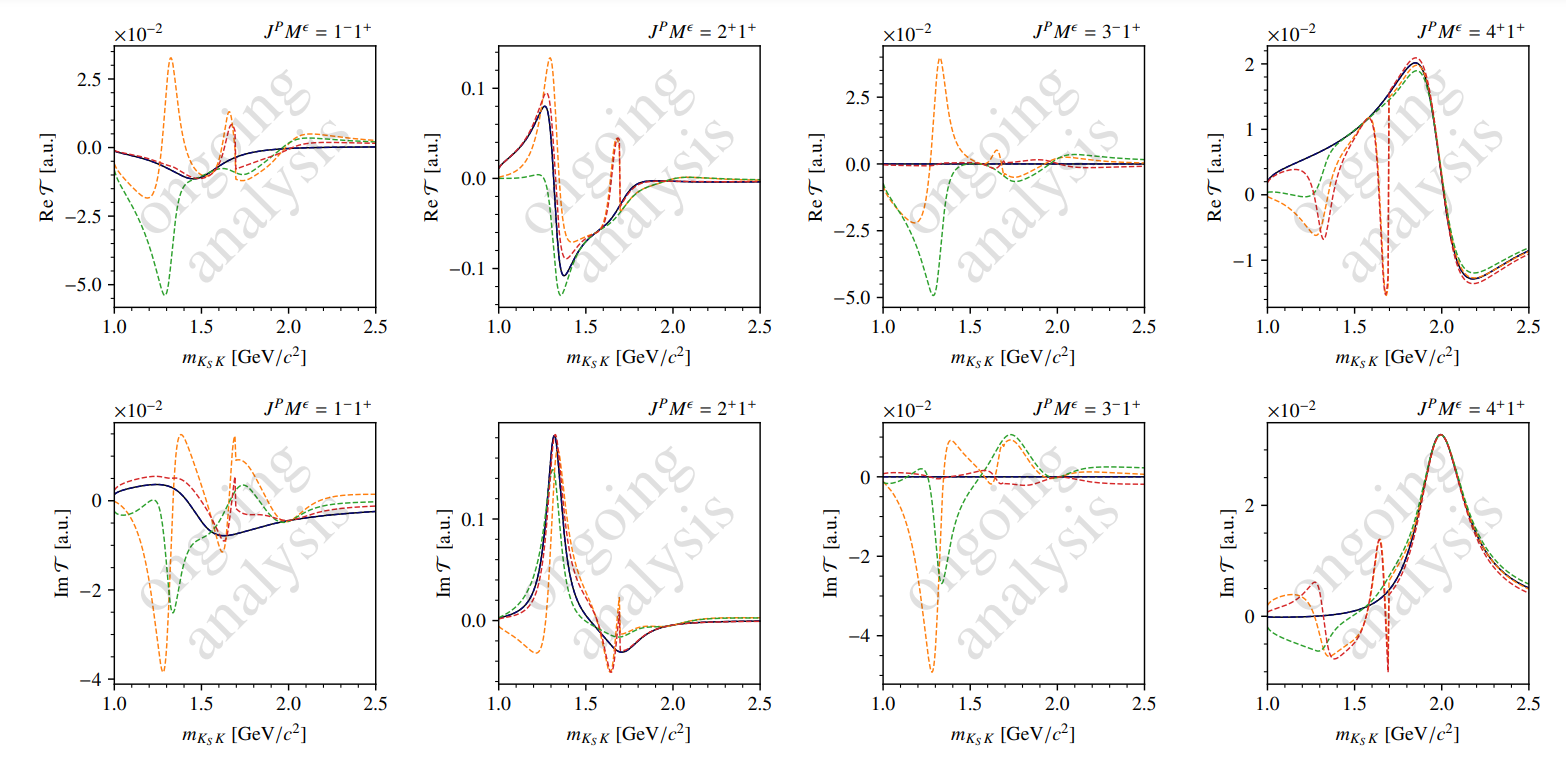 51/42
julien.beckers@tum.de
HADRON 2023 | June 8th, 2023
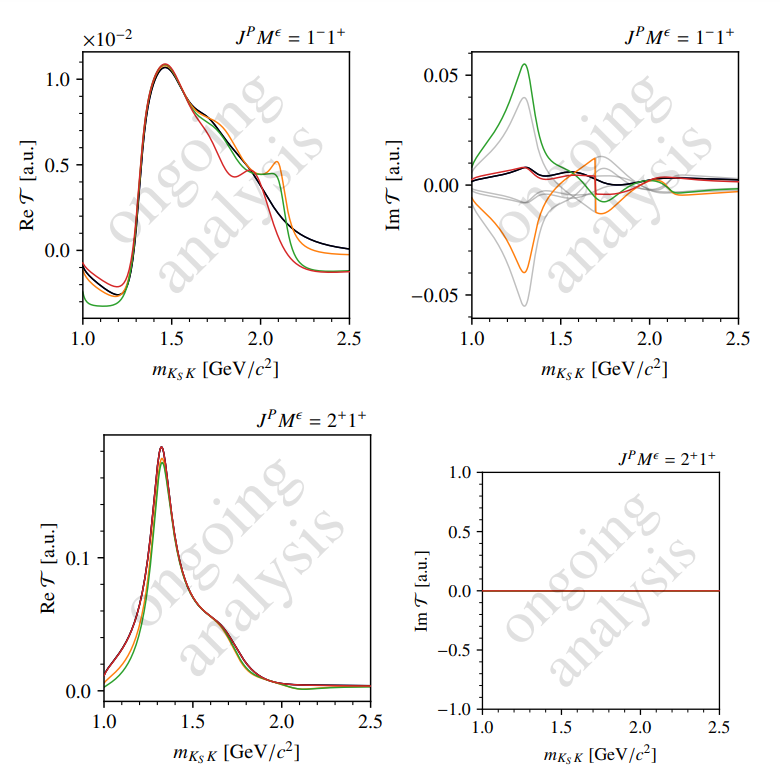 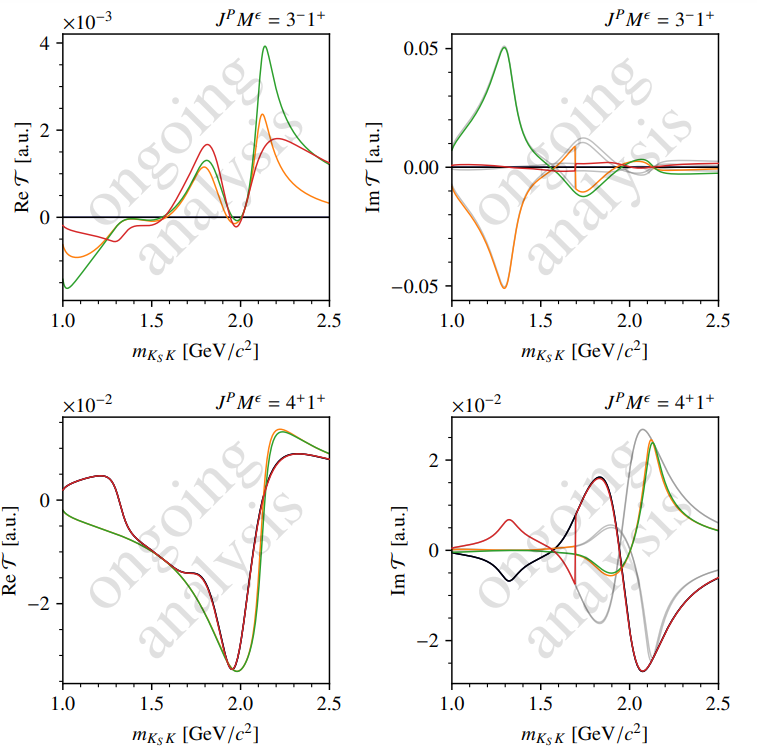 52/42
julien.beckers@tum.de
HADRON 2023 | June 8th, 2023
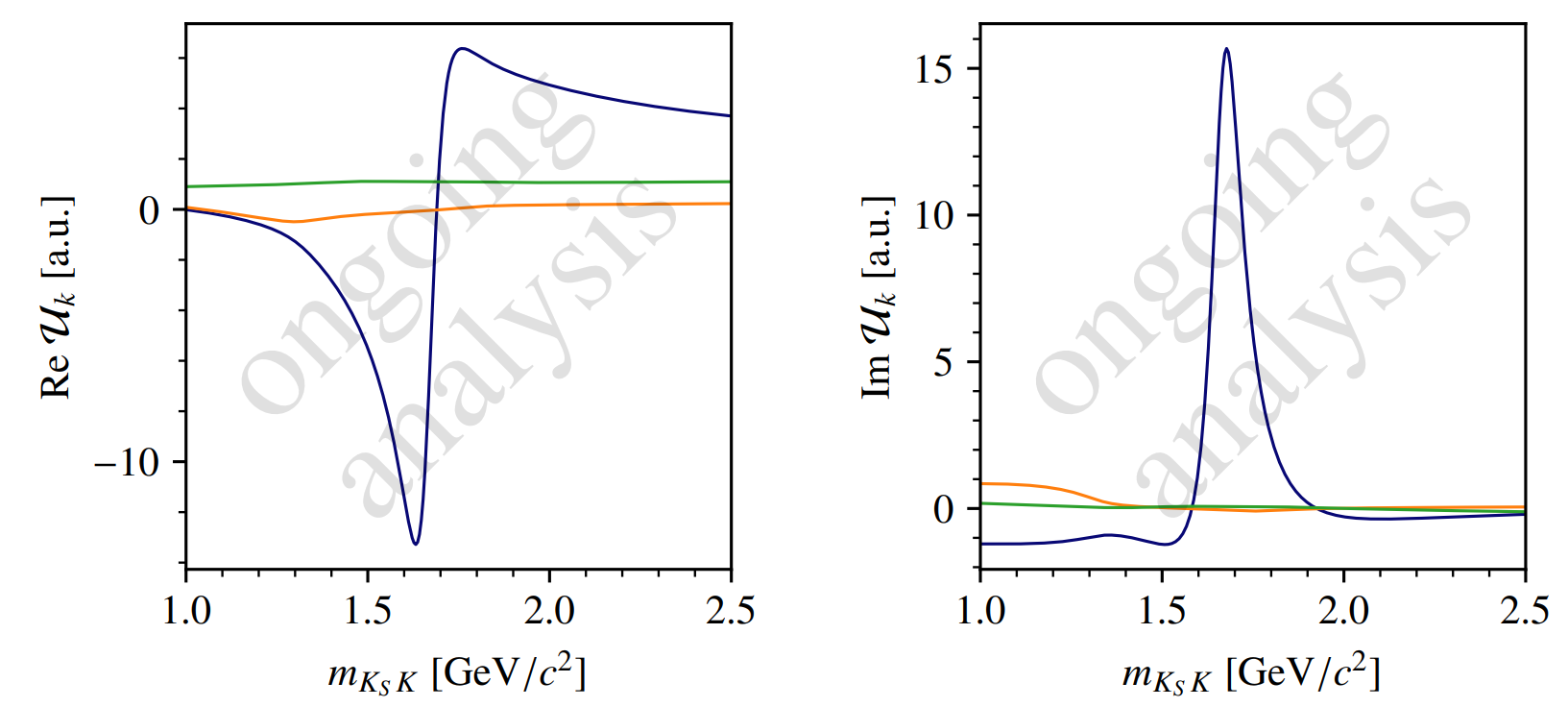 53/42
julien.beckers@tum.de
HADRON 2023 | June 8th, 2023
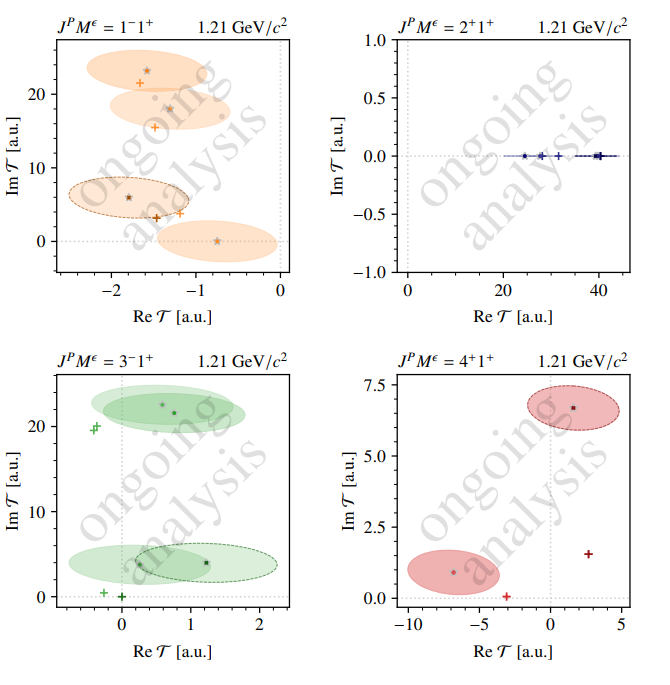 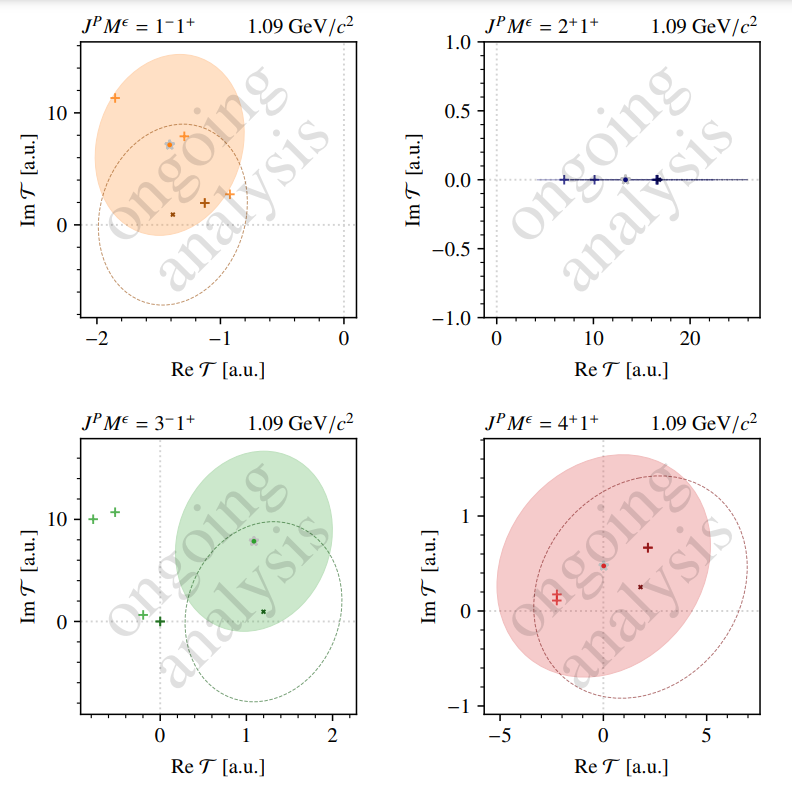 54/42
julien.beckers@tum.de
HADRON 2023 | June 8th, 2023
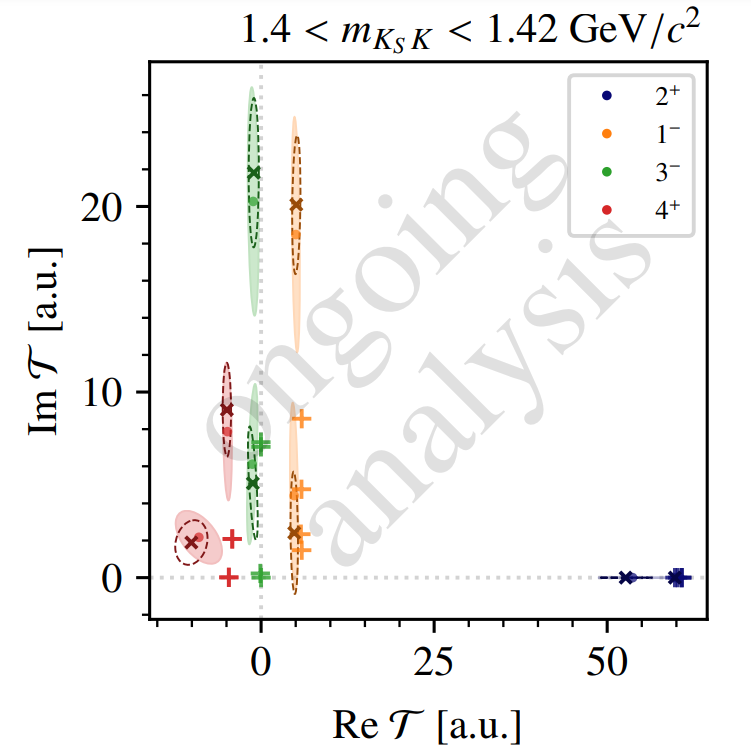 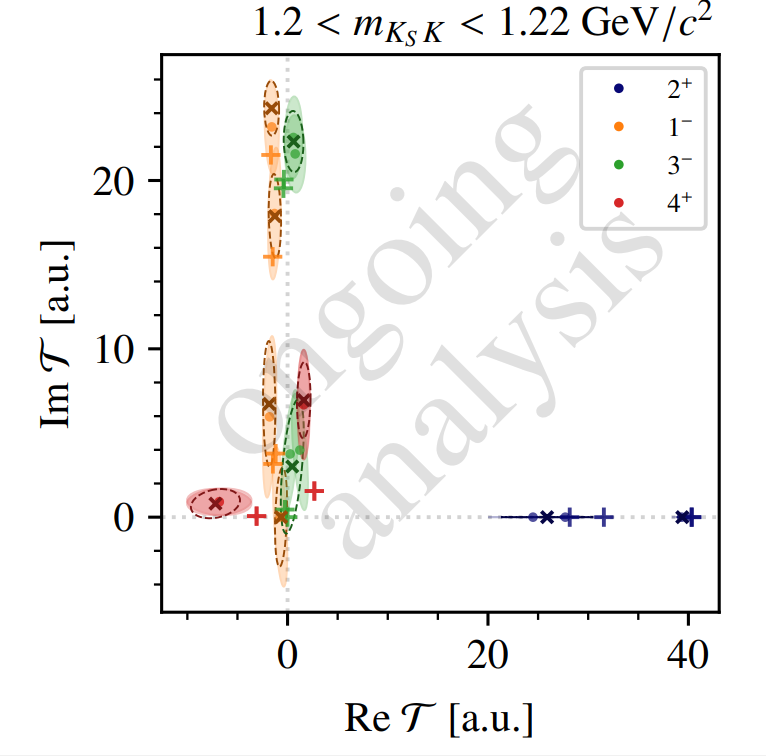 55/42
julien.beckers@tum.de
HADRON 2023 | June 8th, 2023
Implementation: NIFTy Framework
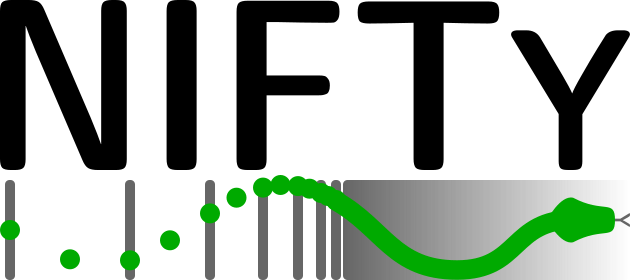 Framework by team from the Max-Planck Institute for Astrophysics:
NIFTY: “Numerical Information Field Theory”
Provides continuous non-parametric models
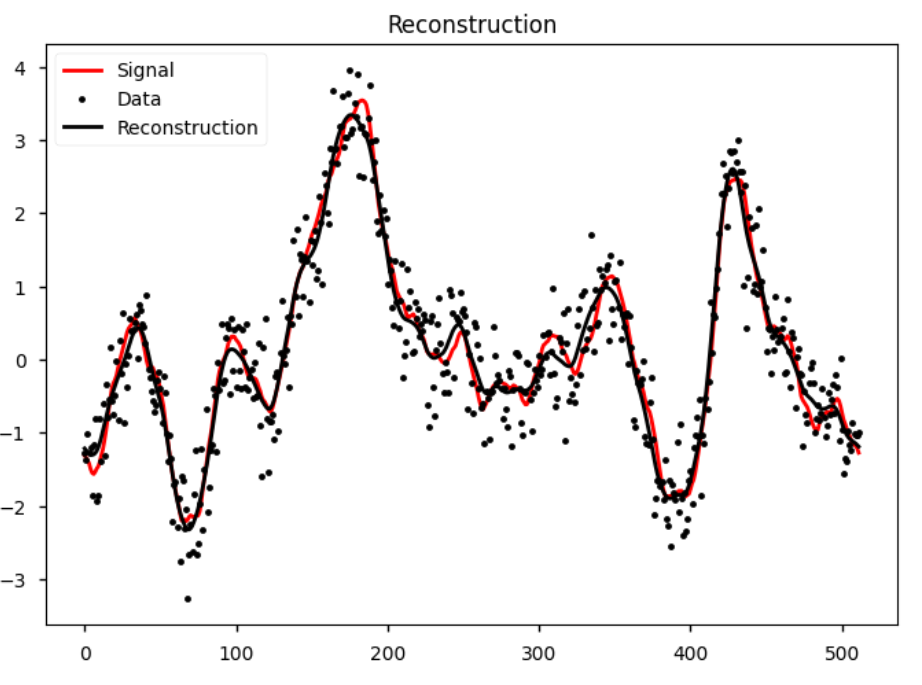 https://ift.pages.mpcdf.de/nifty/
https://ift.pages.mpcdf.de/nifty/user/getting_started_0.html
This work is done in collaboration with Jakob Knollmueller (TUM / ORIGINS Excellence Cluster )
56/42
julien.beckers@tum.de
HADRON 2023 | June 8th, 2023
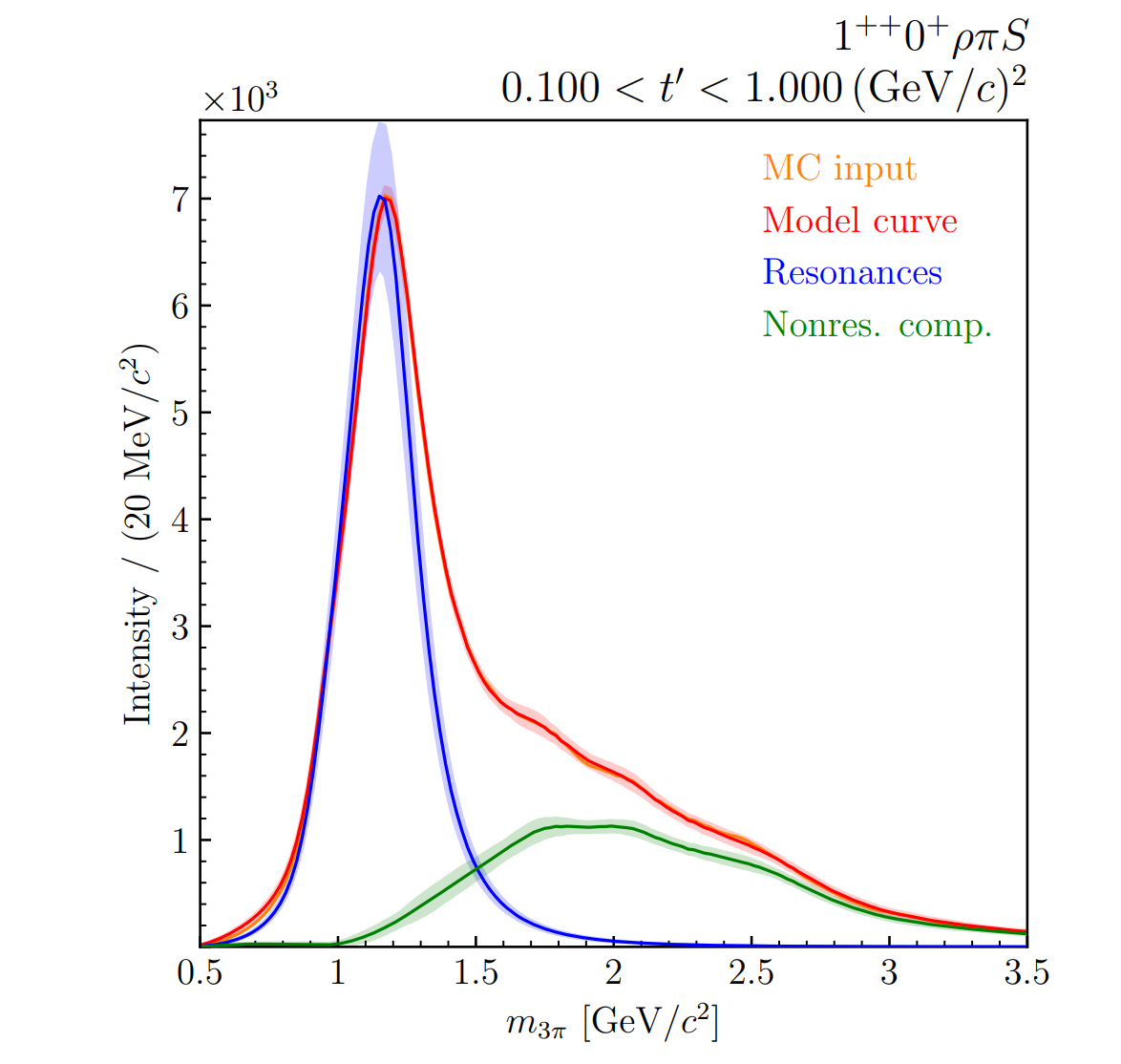 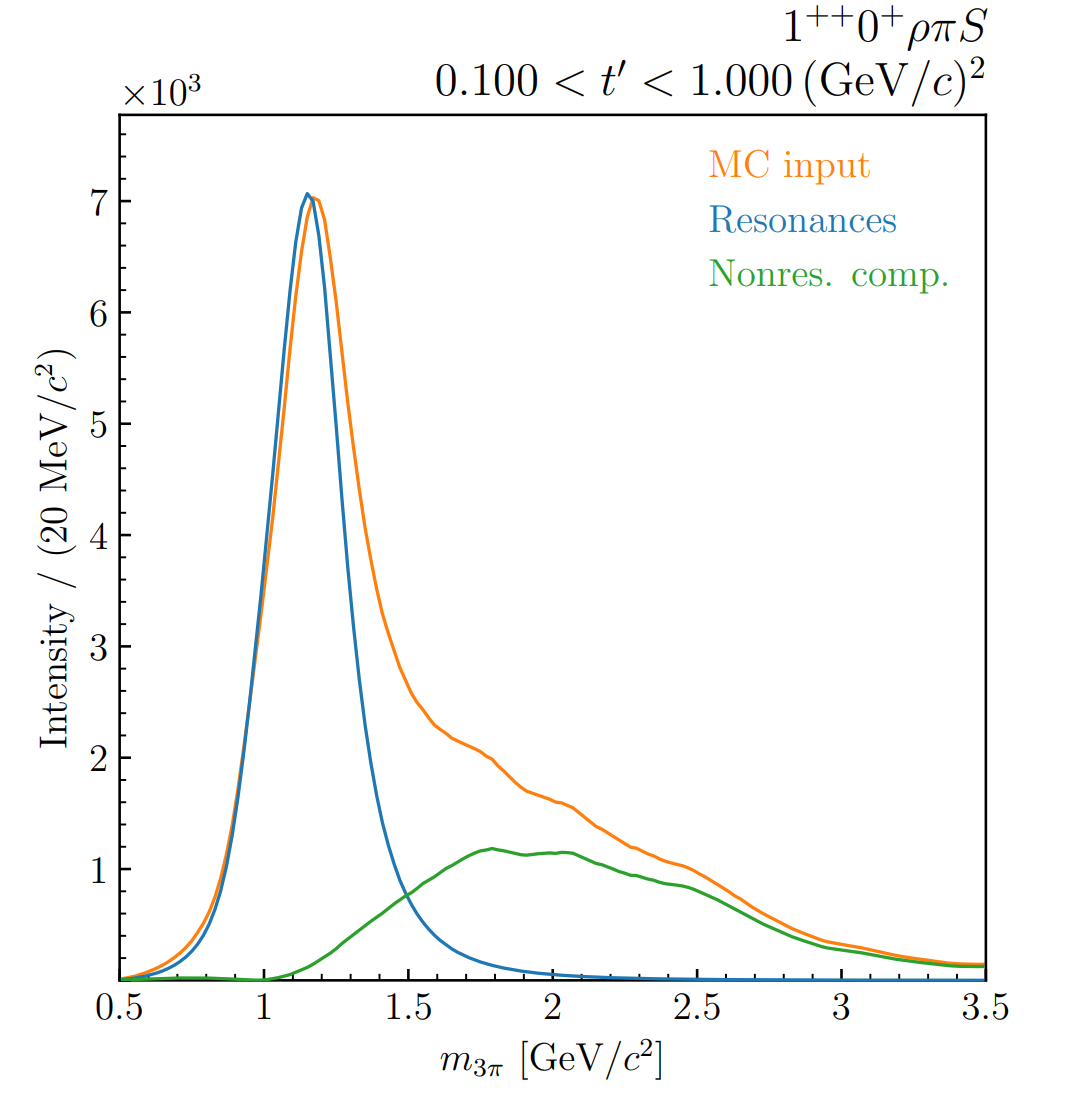 ongoing analysis
ongoing analysis
57/42
julien.beckers@tum.de
HADRON 2023 | June 8th, 2023
Input-Output Study
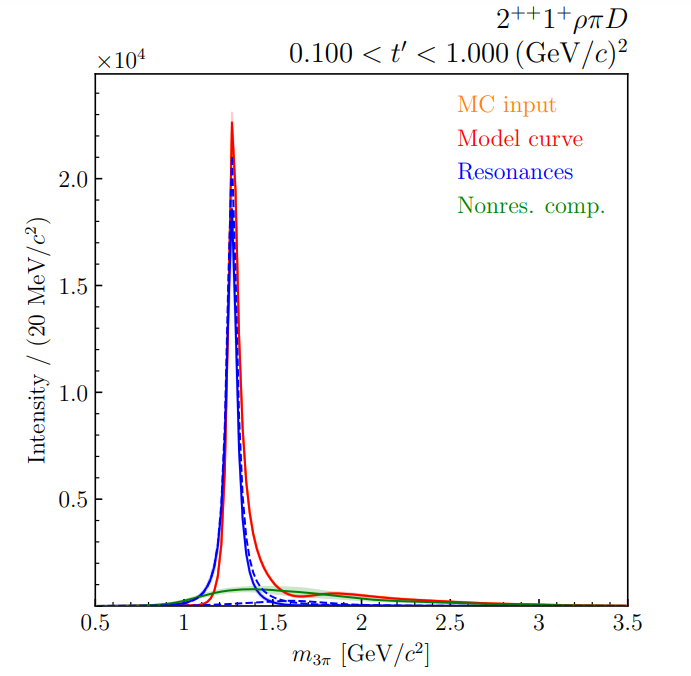 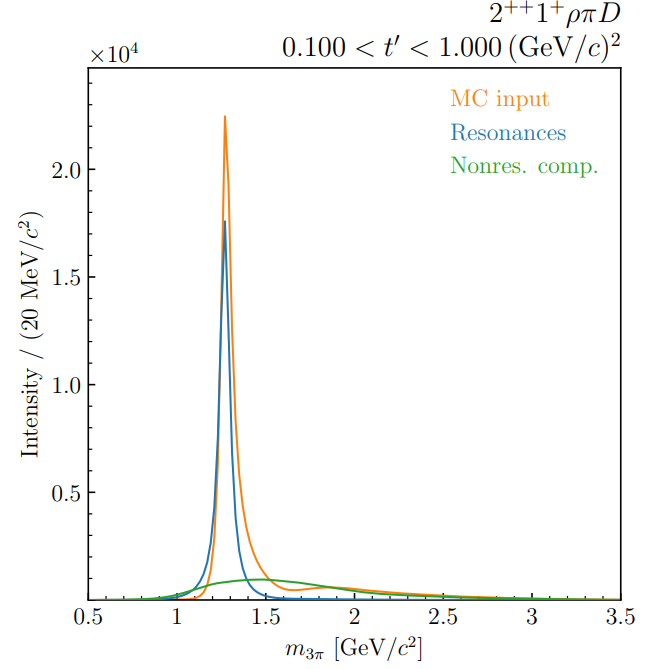 Continuous fit
ongoing analysis
ongoing analysis
58/42
julien.beckers@tum.de
HADRON 2023 | June 8th, 2023
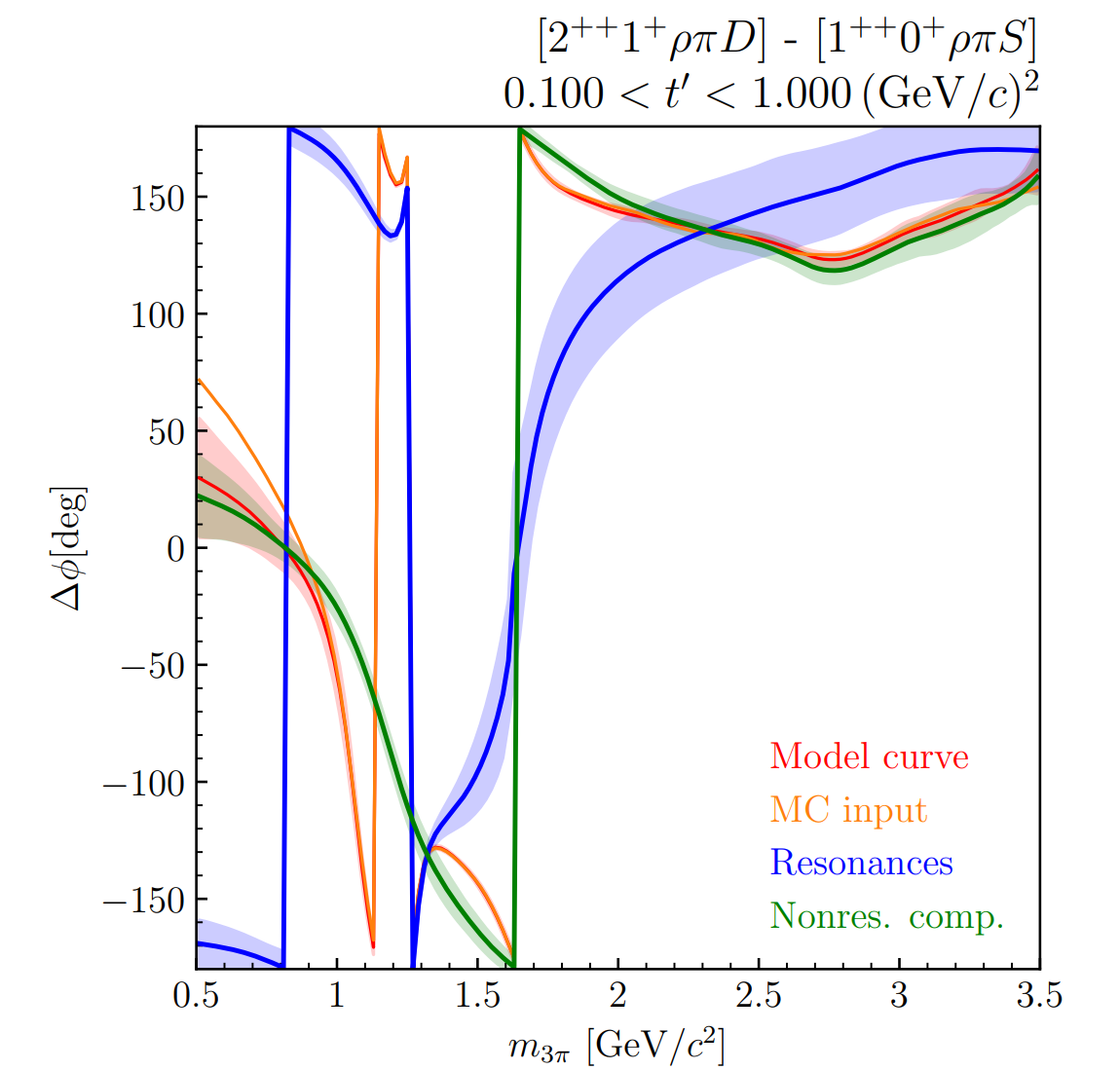 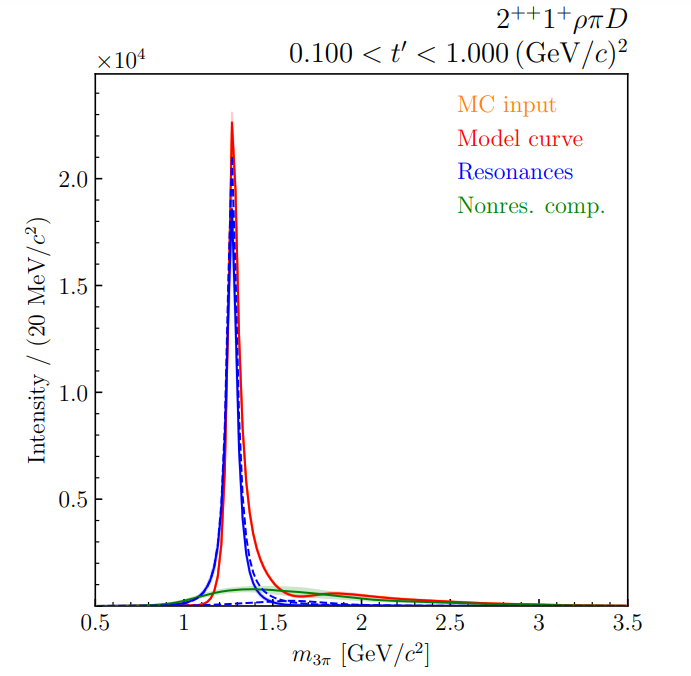 ongoing analysis
ongoing analysis
59/42
julien.beckers@tum.de
HADRON 2023 | June 8th, 2023
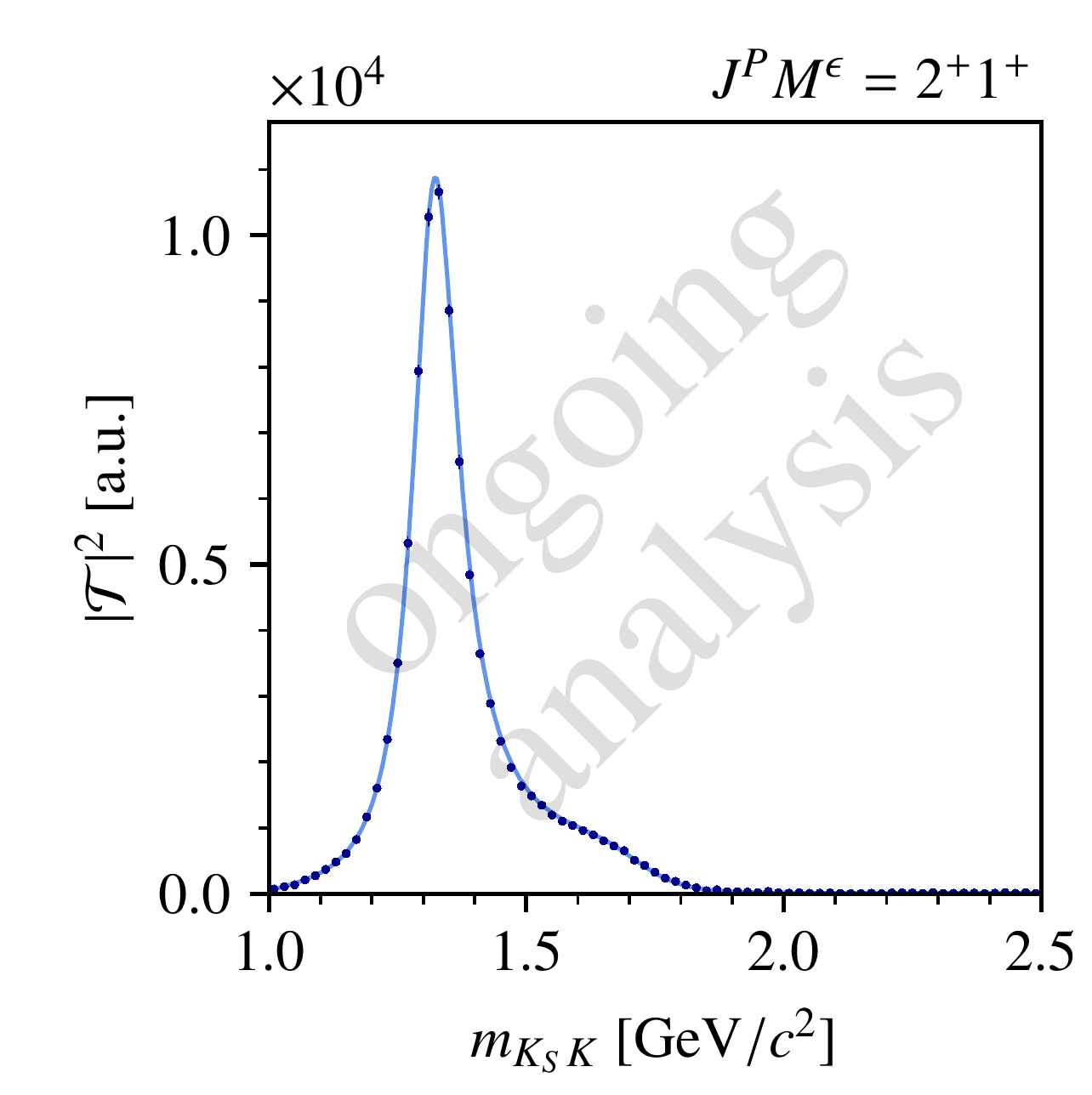 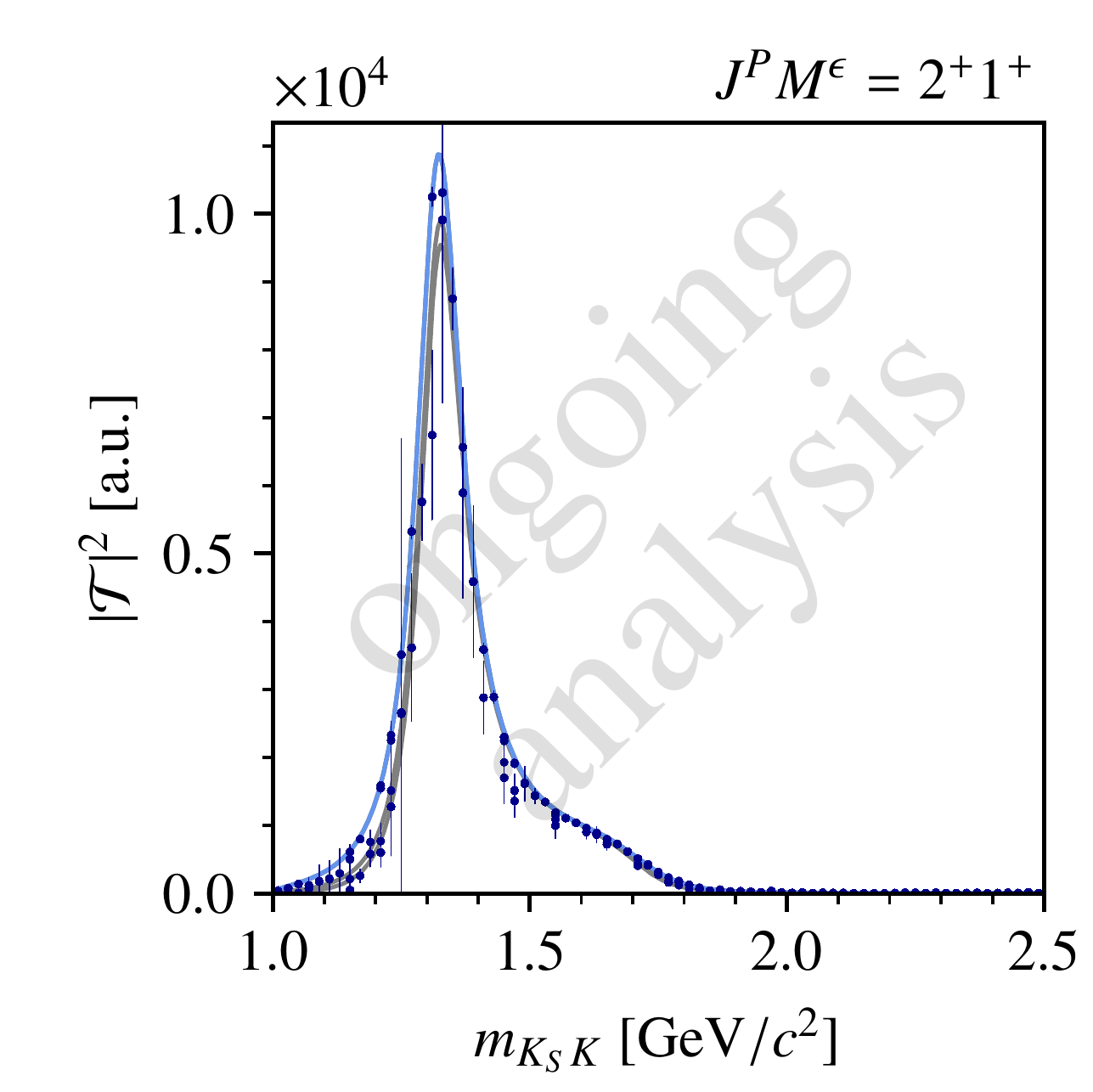 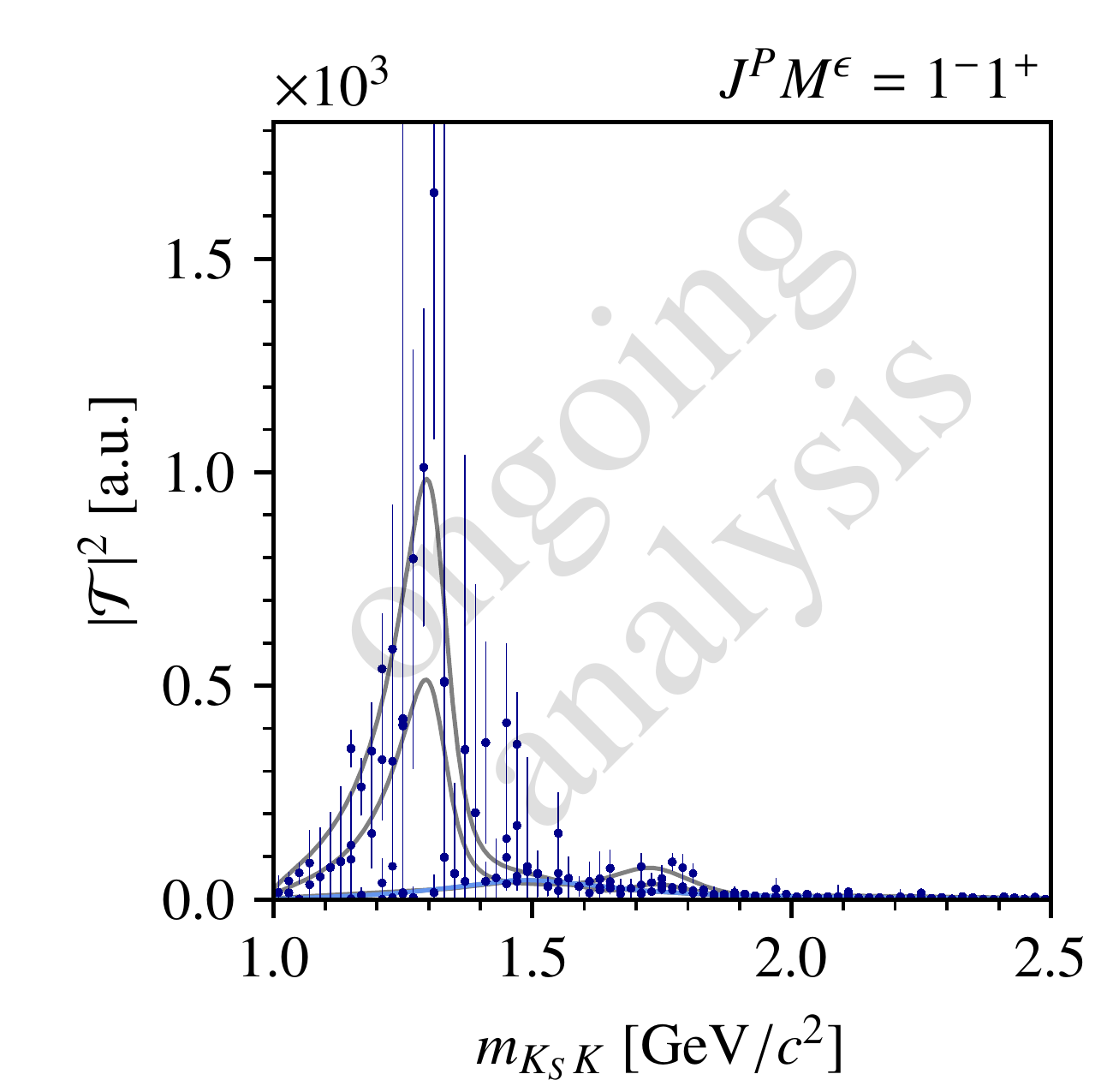 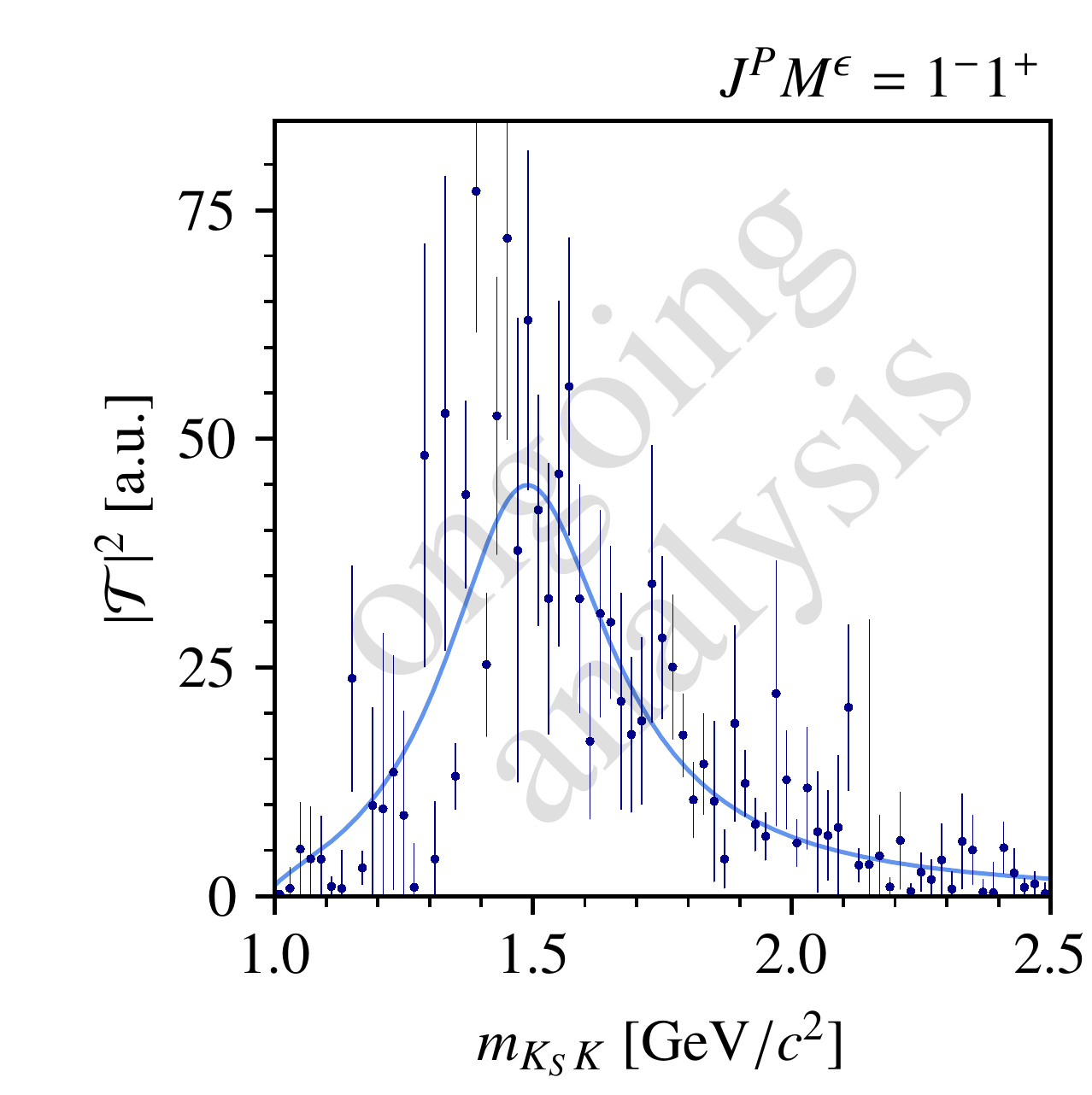 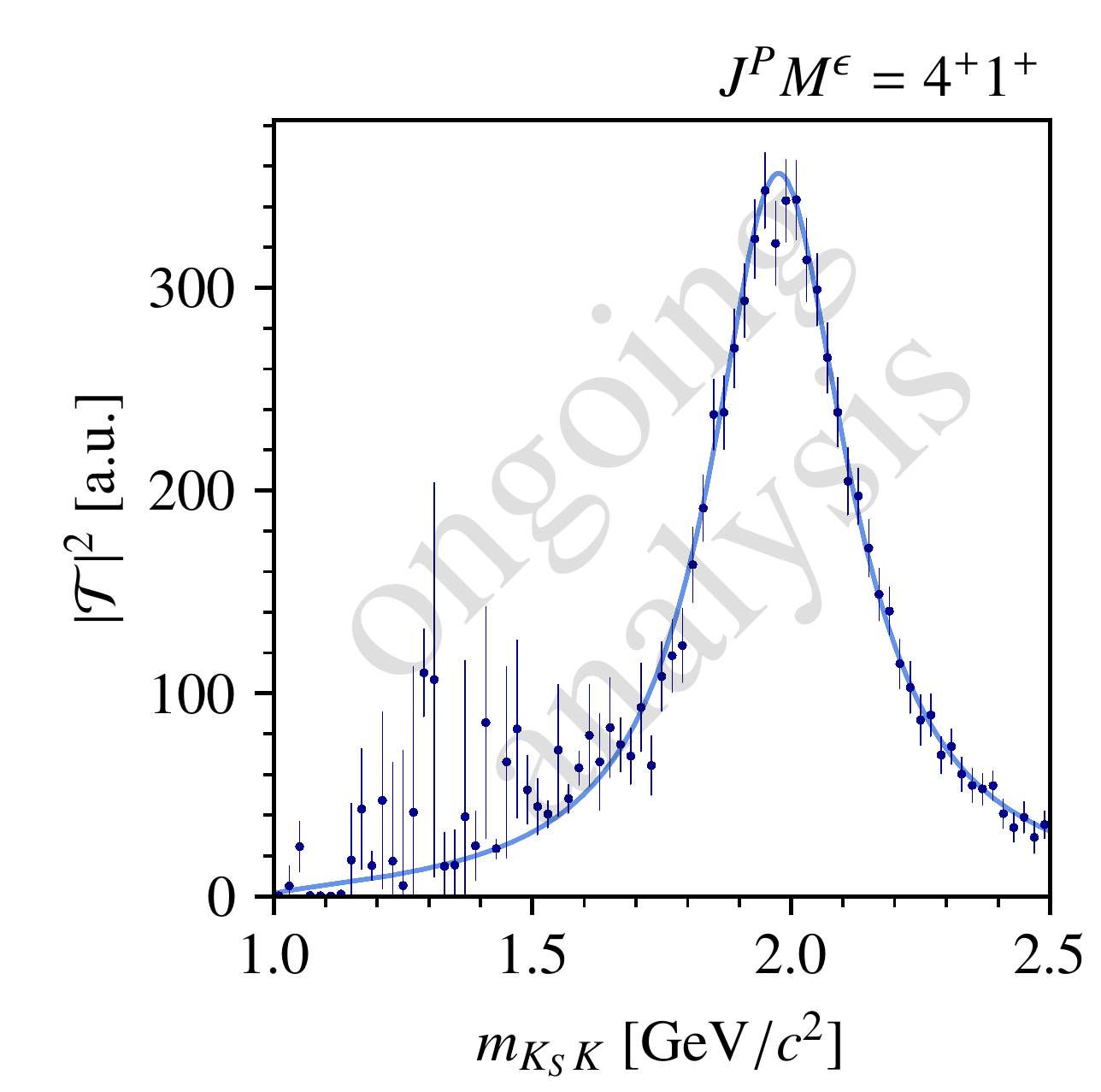 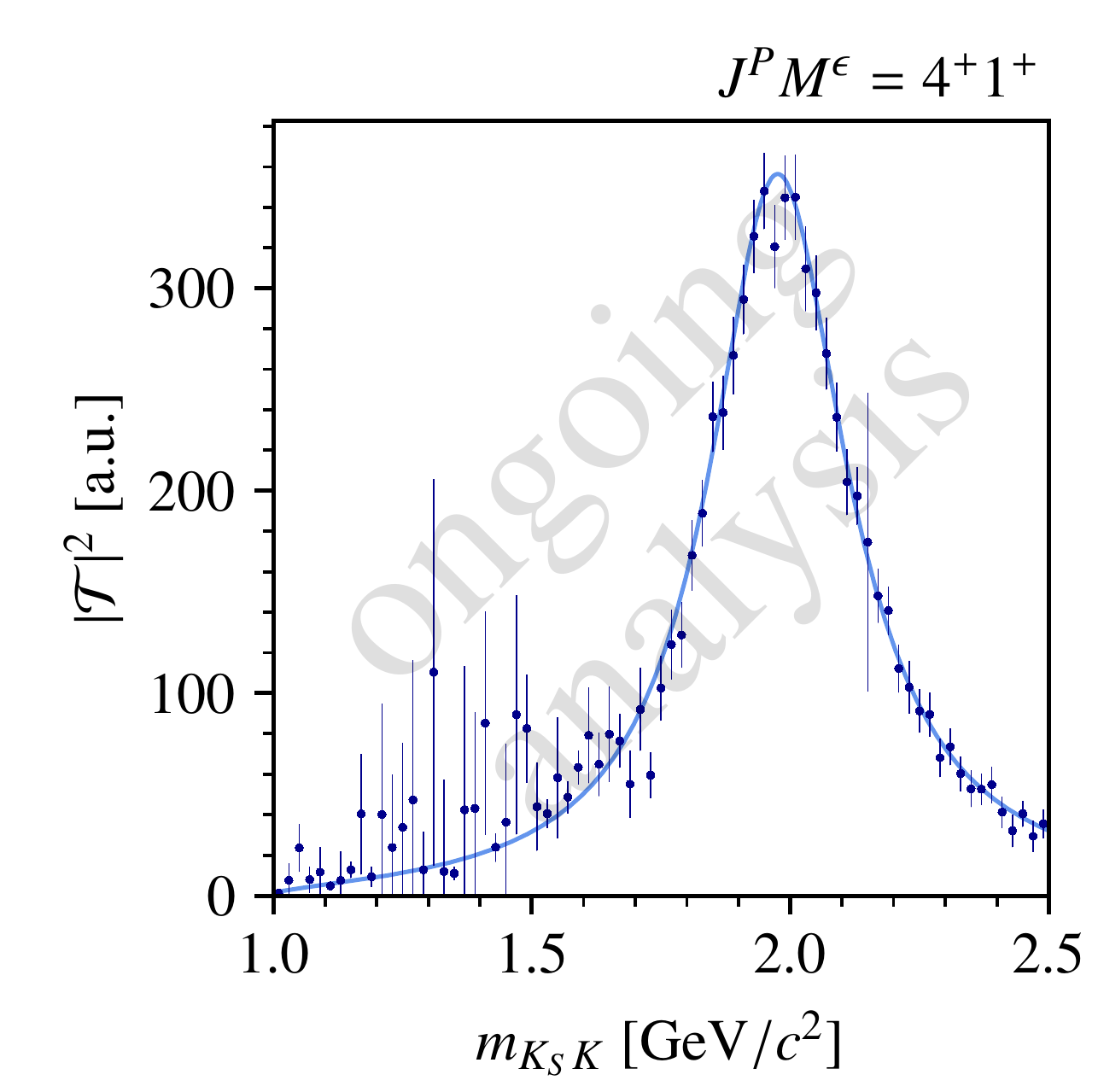 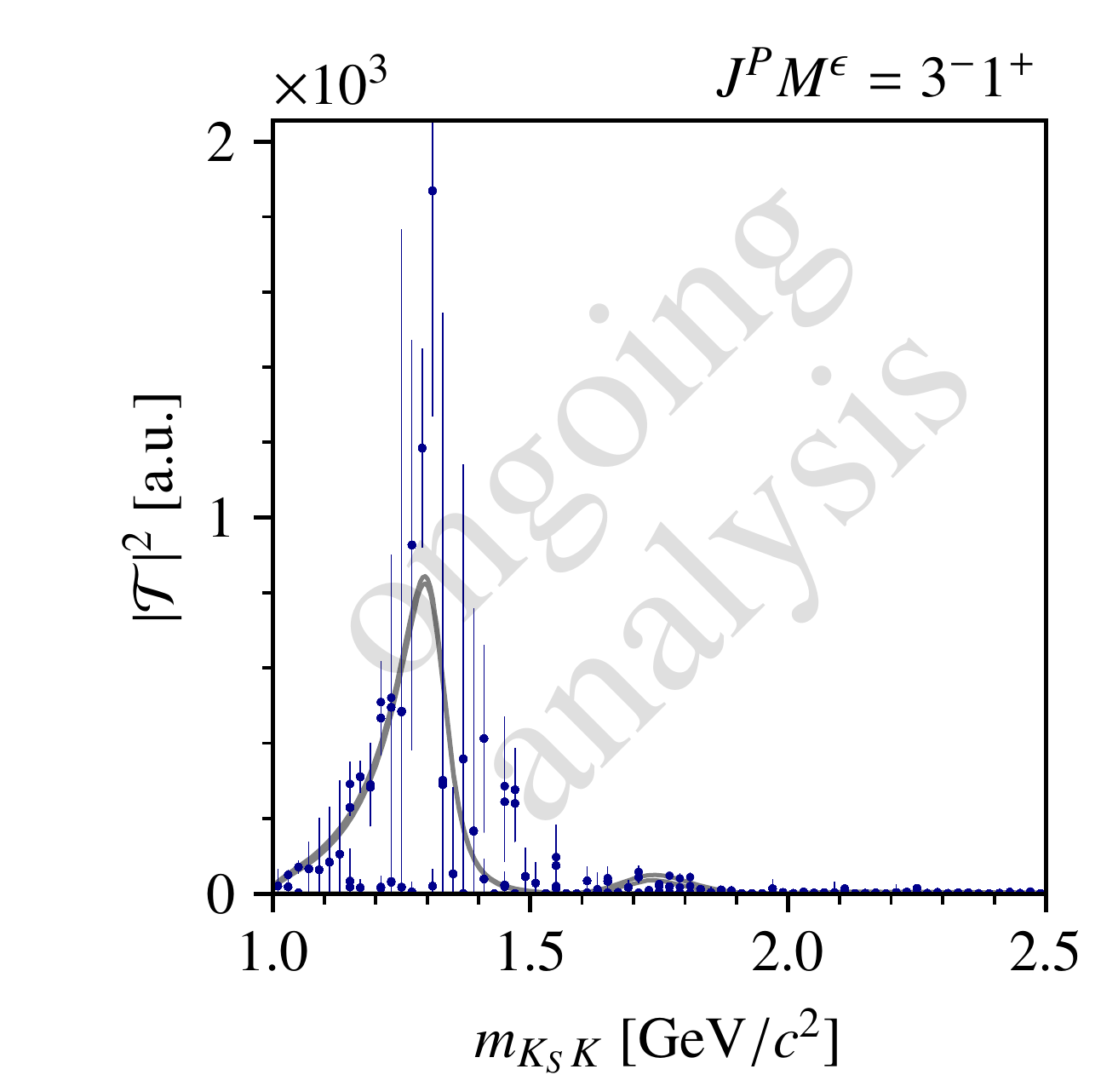 60/42
julien.beckers@tum.de
HADRON 2023 | June 8th, 2023
Outlook: NIFTy on KsK- pseudodata
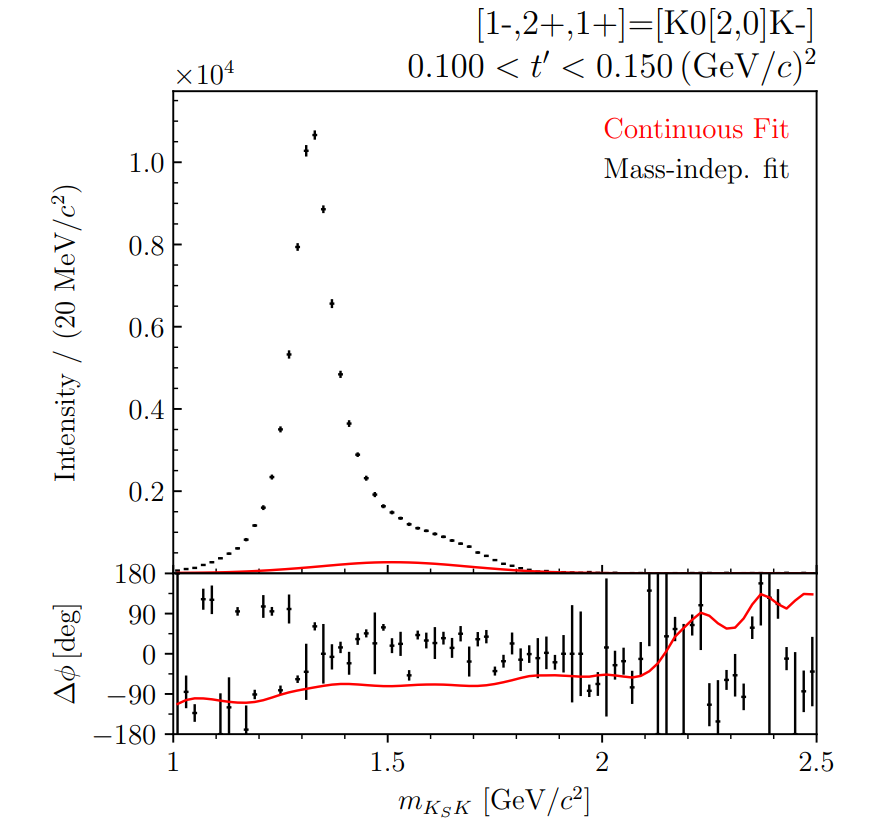 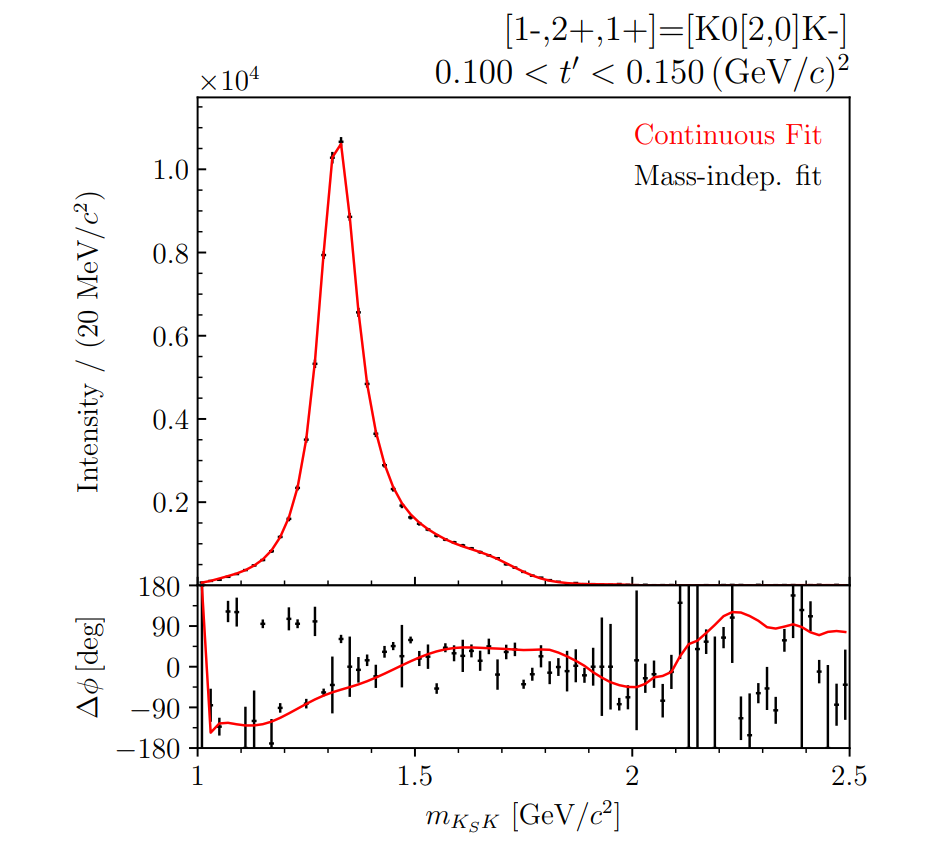 ongoing analysis
ongoing analysis
61/42
julien.beckers@tum.de
HADRON 2023 | June 8th, 2023